“Big Idea” Question
Intro
Review Concepts
Check-In Questions
Teacher Demo
Vocabulary
Student-Friendly Definition
Examples & Non-Examples
Morphological Word Parts
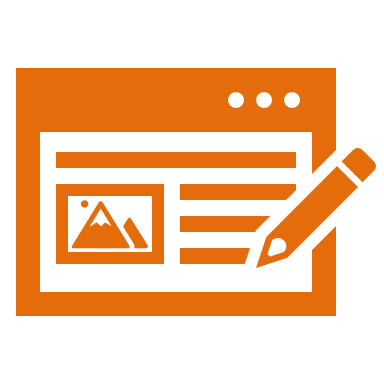 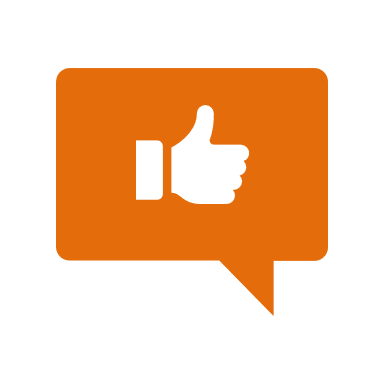 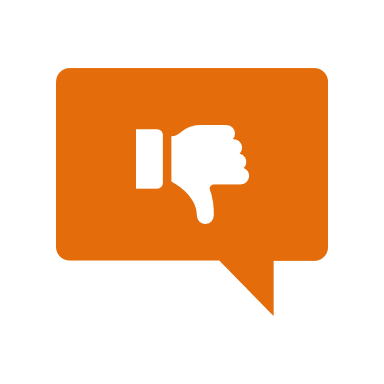 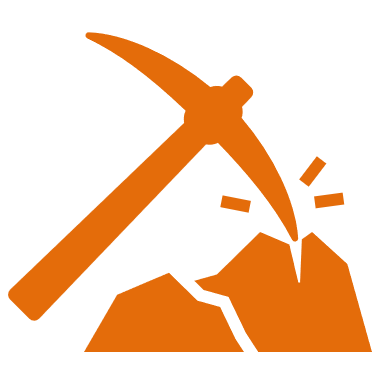 Simulation/Activity
[Speaker Notes: OK everyone, get ready for our next lesson.  Just as a reminder, these are the different components that our lesson may include, and you’ll see these icons in the top left corner of each slide so that you can follow along more easily!]
Weathering
Intro
[Speaker Notes: Today we are going to be learning about weathering.]
Big Question: How does water play a role in different processes on Earth? What are some examples of how you use water everyday?
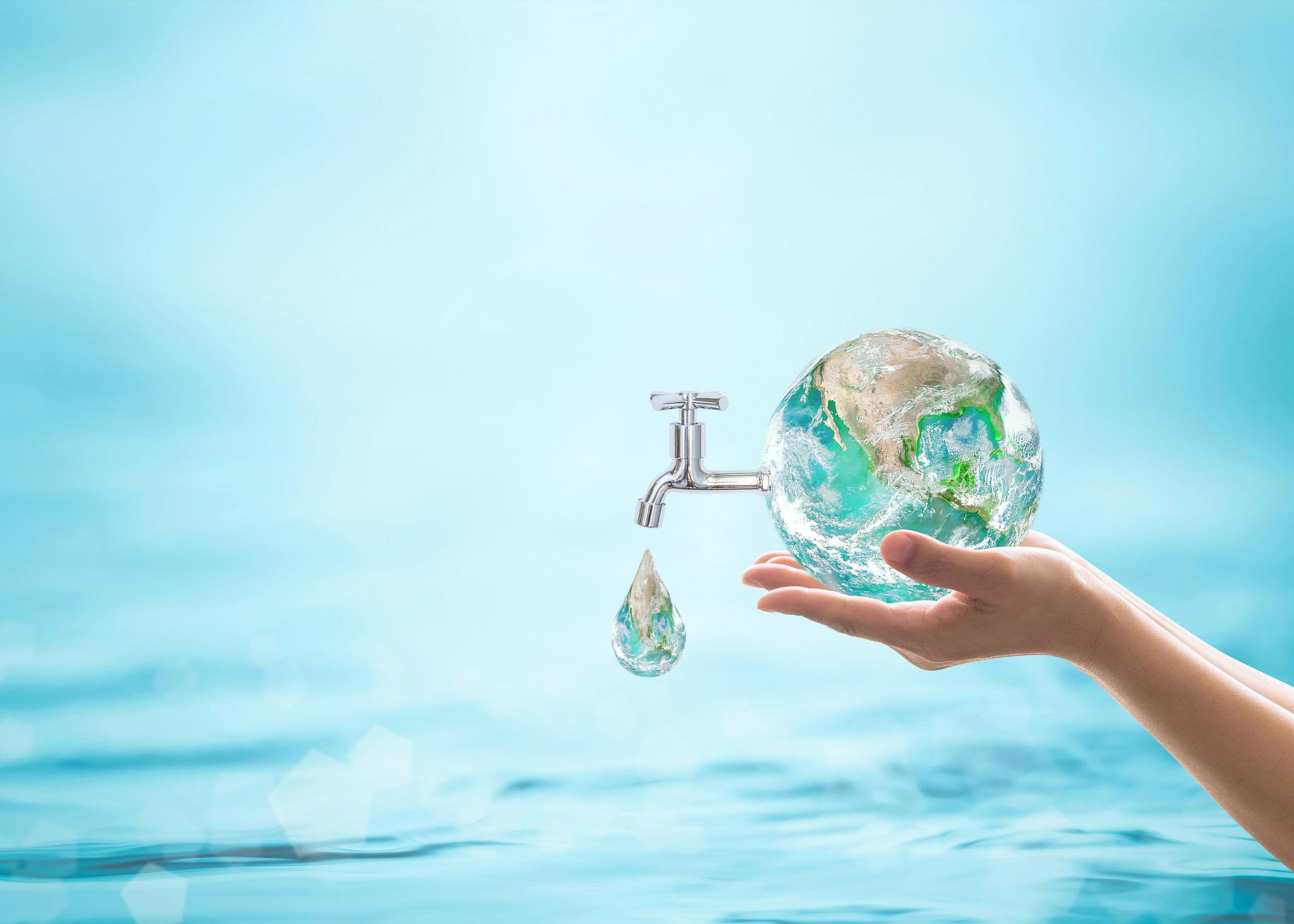 [Speaker Notes: Our “big question” is: How does water play a role in different processes on Earth?  What are some examples of how you use water everyday?

[Pause and illicit predictions from students.]

I love all these thoughtful scientific hypotheses!  Be sure to keep this question and your predictions in mind as we move through these next few lessons, and we’ll continue to revisit it.

Feedback: Asking students to make predictions about the role that water plays in different processes on Earth as well as examples from their everyday life is a great way to activate and elicit student ideas and prior knowledge. This type of activity is evidence of the teacher planning for students’ engagement with science ideas.]
Demonstration
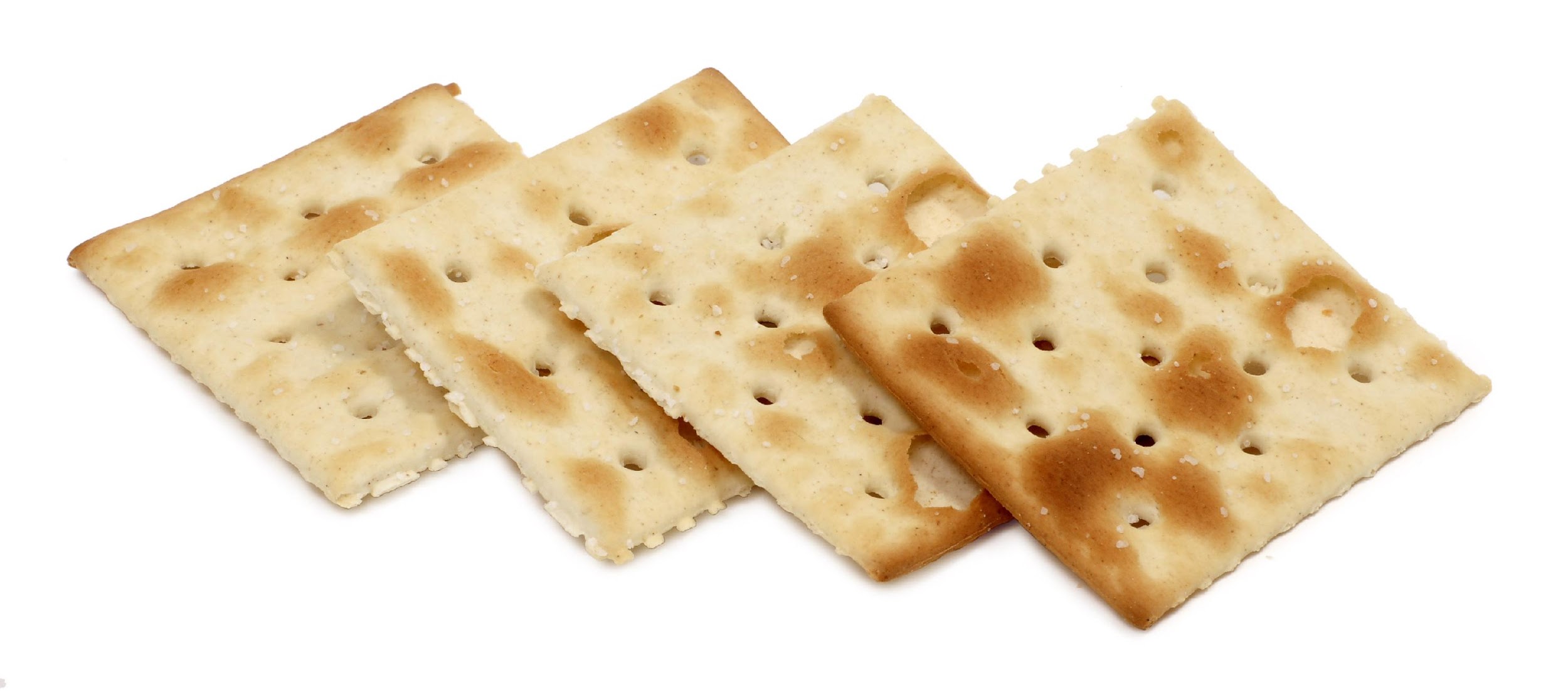 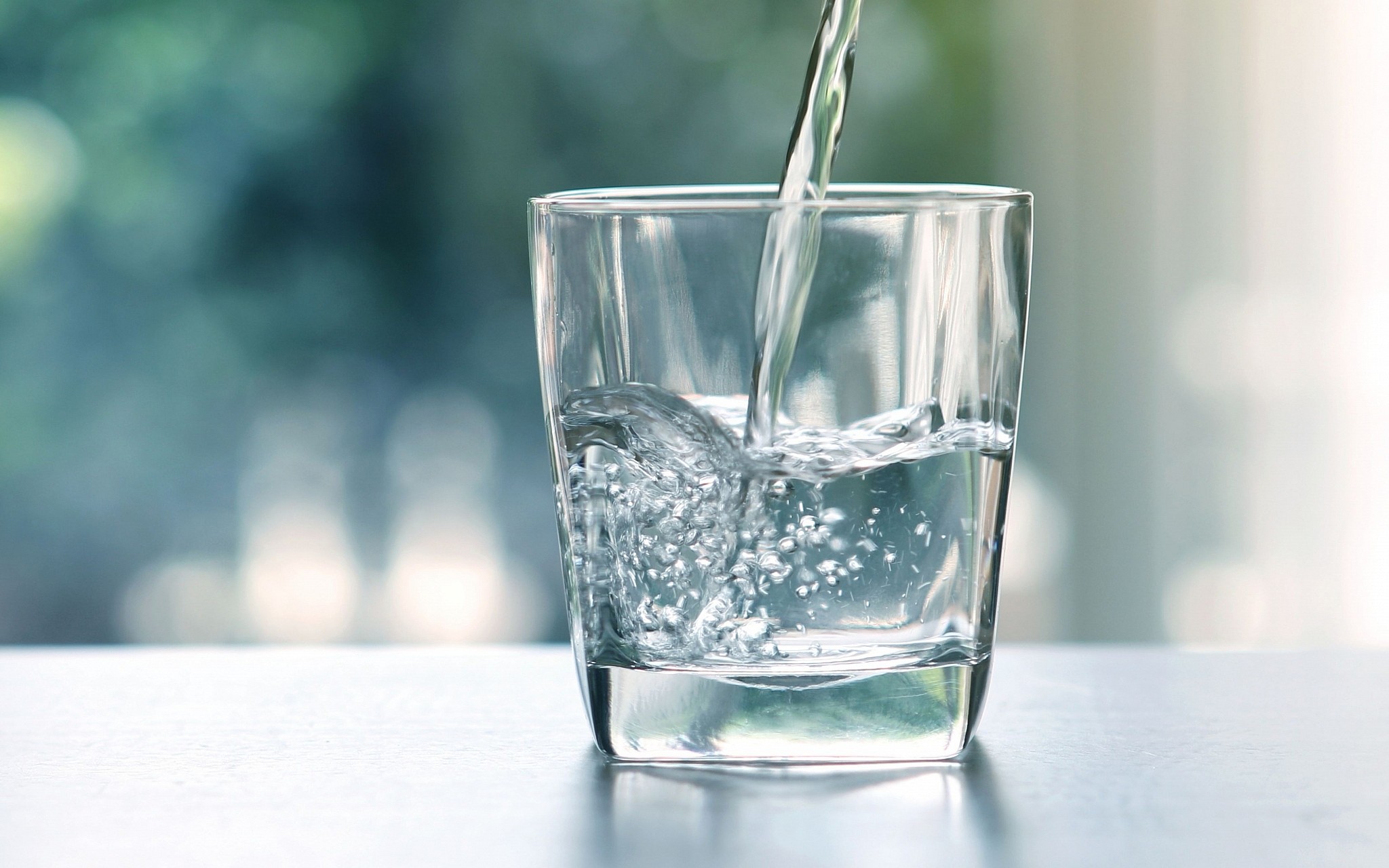 Materials:  crackers and a clear container with water in it

Teacher Directions:
Before beginning the demonstration, remind students to pay close attention and make note of any observations they may have as you conduct the demonstration. To demonstrate physical (mechanical) weathering, use your hands to break the crackers into smaller pieces. To demonstrate chemical weathering, put the cracker pieces into the water and let them soak for a minute or so, until they become soft (think wet sand!). Engage students in a discussion around the following questions:
Explain what happened when I broke up the cracker with my hands.
This was an example of physical weathering. When the crackers went through this process, would you say that the crackers were still crackers? Why or why not?
Explain what happened when the crackers were soaked in water.
This was an example of chemical weathering. When the crackers went through this process, would you say that the crackers were still crackers? Why or why not?
How do you think this demonstration could be applied to rocks or other materials on Earth?
[Speaker Notes: Let’s do a quick demonstration that will help get our brains ready to think about weathering, and how this process relates to our big question.

Feedback: This demonstration is a great way to introduce students to an investigation. In your classroom, you may encourage students to plan and conduct this investigation more independently since a large component of inquiry-based activities is encouraging student thinking and independence. As suggested by the slide, beginning with open-ended questions, followed by providing explicit explanations, and then asking probing questions is a great way to engage students in a discussion while also providing clear explanations.]
[Speaker Notes: Before we move on to our new vocabulary term, let’s review some other words & concepts that you already learned and make sure you are firm in your understanding.]
Water is an important compound involved in many different Earth processes.
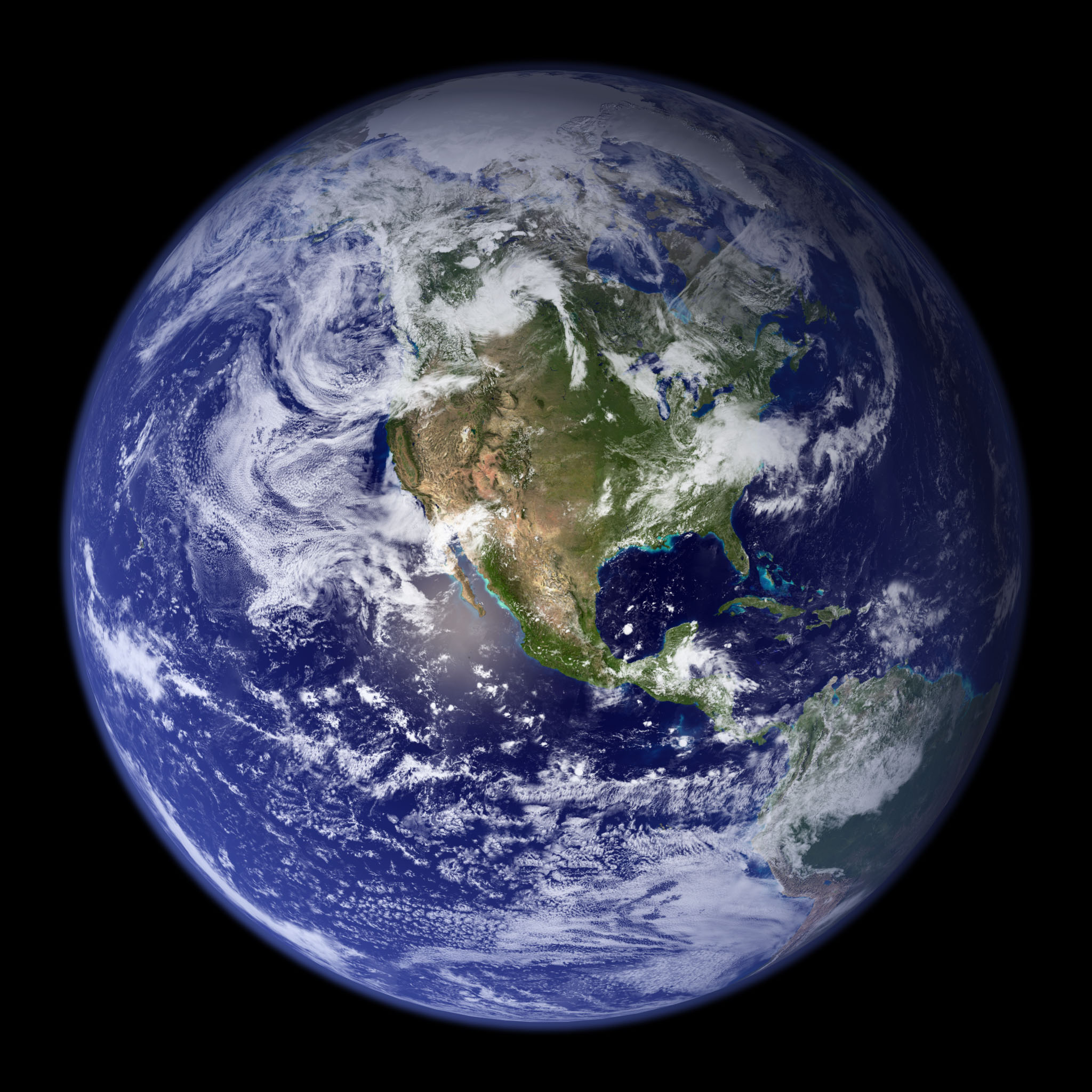 [Speaker Notes: Water is an extremely important compound involved in the many different Earth processes.  It covers about 2/3 of the Earth’s surface.]
Water can exist as a solid, liquid, or gas.
[Speaker Notes: Water can exist as a liquid, solid, or a gas.]
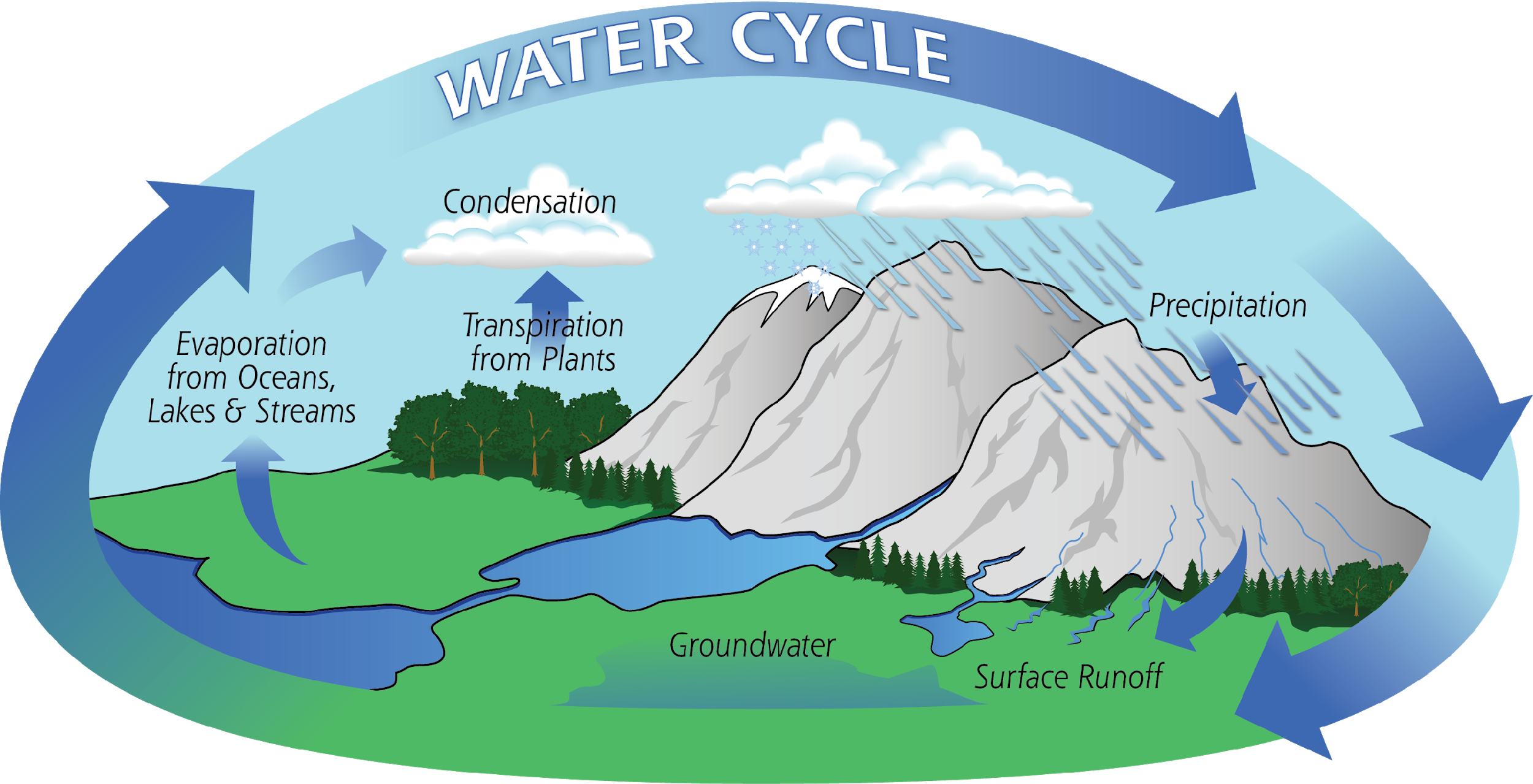 [Speaker Notes: The water cycle is a process that moves water, in its different forms, through the Earth’s surface and atmosphere.

Feedback: Including an image of this process, to accompany the student friendly language, is a great way to clearly and concisely discuss this term and help students to better grasp the content.]
Sediment: matter that settles to the bottom of a body of water.
[Speaker Notes: Sediment is matter that settles to the bottom of a body of water. Sand is a form of sediment.]
[Speaker Notes: Now let’s pause for a moment to check your understanding.]
What different forms can water exist as?
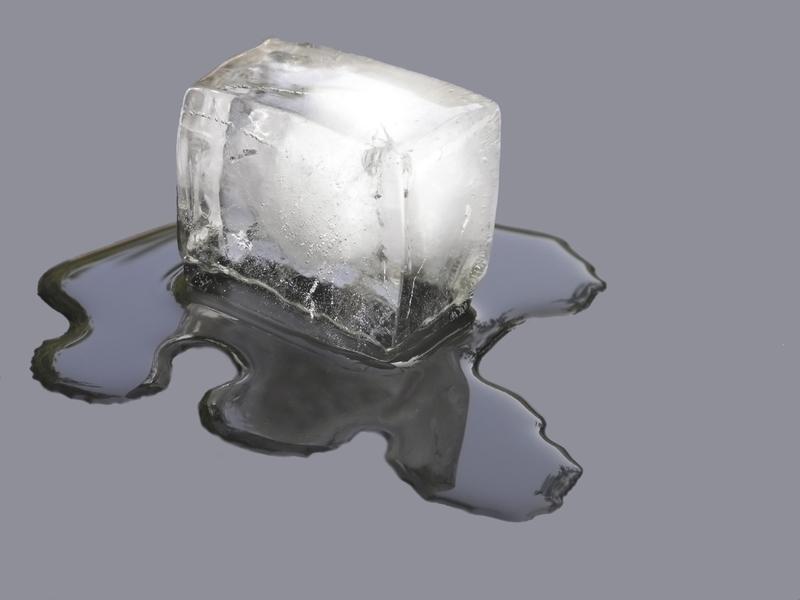 [Speaker Notes: What different forms can water exist as?

[Solid, liquid, or gas]]
Explain how water moves about the Earth to support the Earth's different processes.
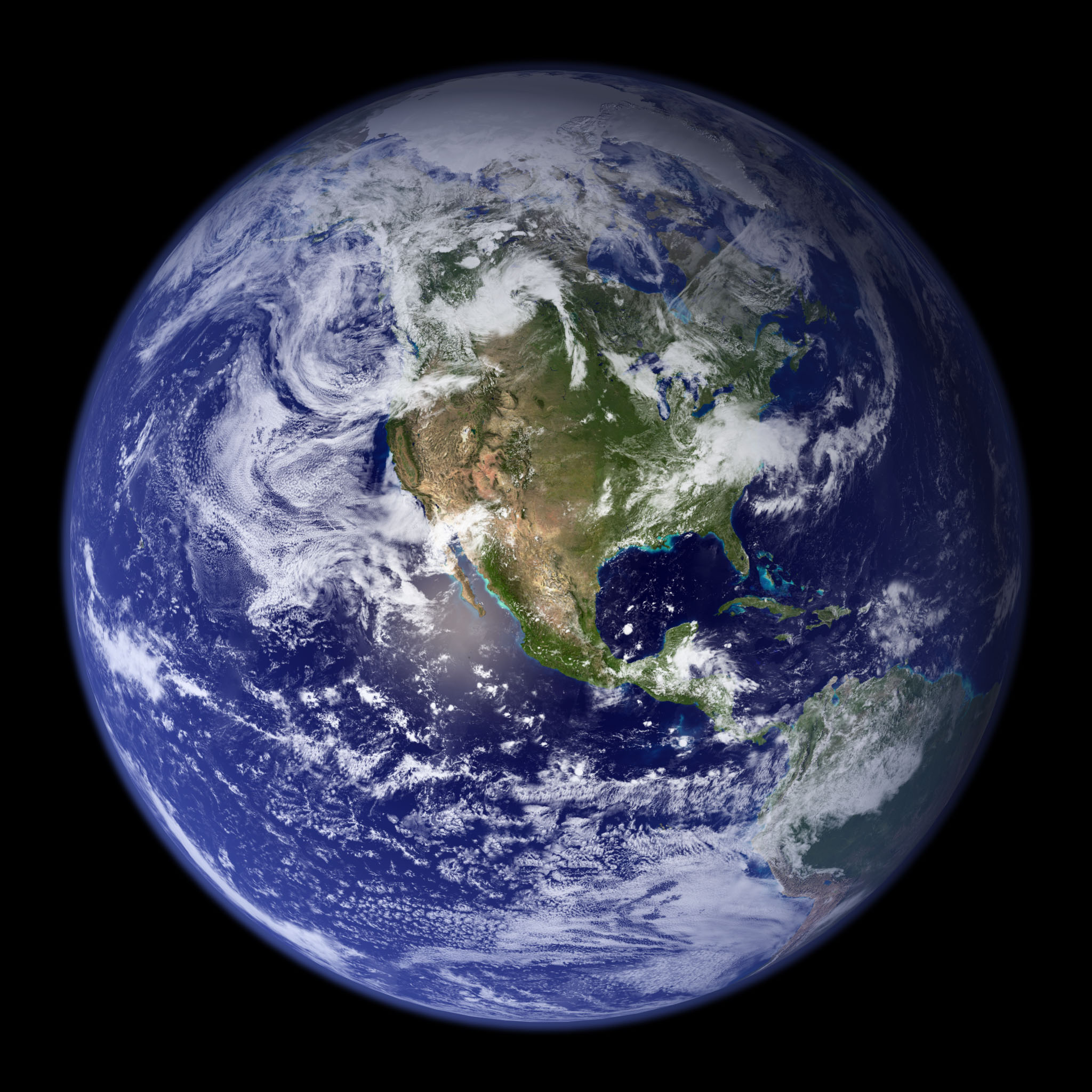 [Speaker Notes: Explain how water moves about the Earth to support the Earth's’ different processes.

[Answers will vary, but students should mention the water cycle. Illicit examples of water cycle movement if not given.]

Feedback: Asking open-ended questions is a great way to gauge student understanding in depth and engage students. This gives students an opportunity to truly apply what they learned. Be sure to give feedback to validate their responses and encourage future participation.]
What is sediment?
[Speaker Notes: Matter that settles to the bottom of a body of water.]
Weathering
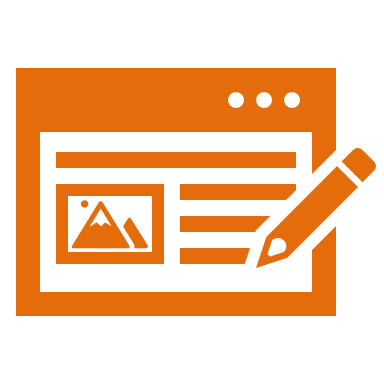 [Speaker Notes: Now, let’s define weathering.]
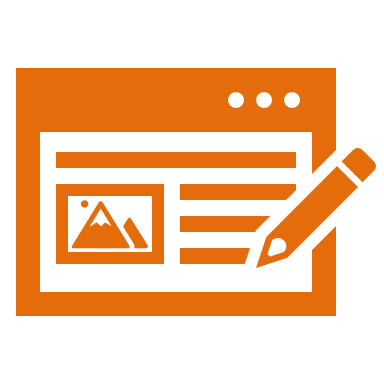 Weathering: the process of breaking down rock over long periods of time
[Speaker Notes: Weathering is the process of breaking down rock over long periods of time.

Feedback: Giving explicit and clear explanations is a great way to help students to make sense of new content!]
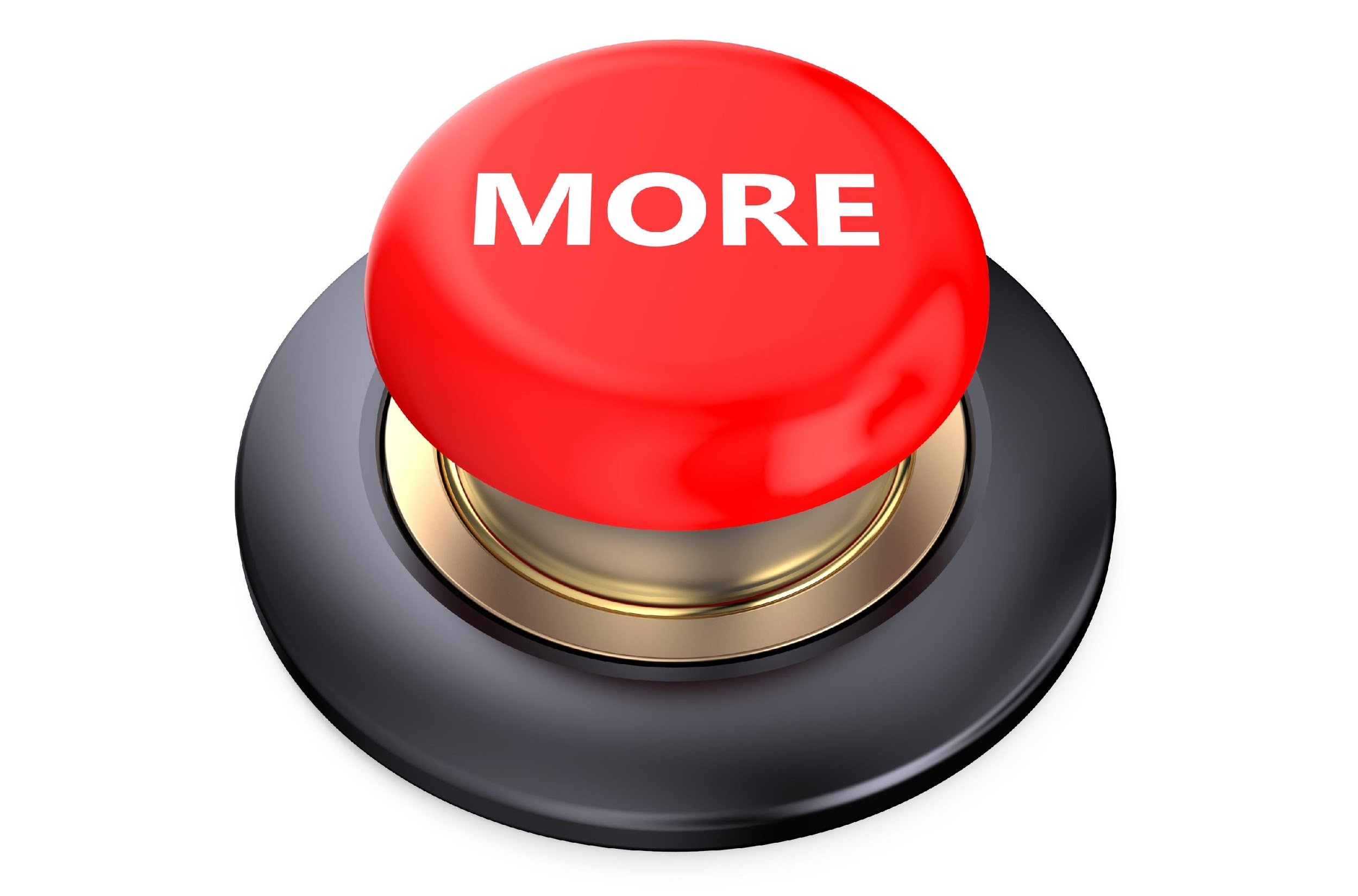 [Speaker Notes: That is the basic definition, but there is a bit more you need to know.]
Water contributes to weathering
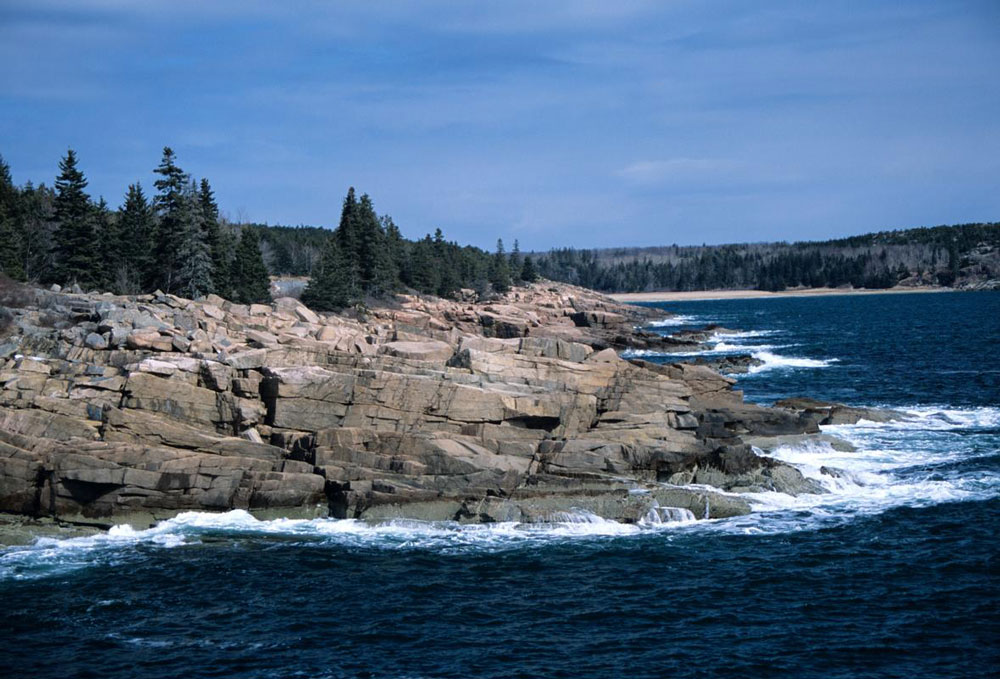 [Speaker Notes: Water contributes to weathering. Whether it exists as ice, rain, snow, or part of a body of water, it shapes our environment through weathering.]
Weathering breaks down rock, but does NOT involve movement.
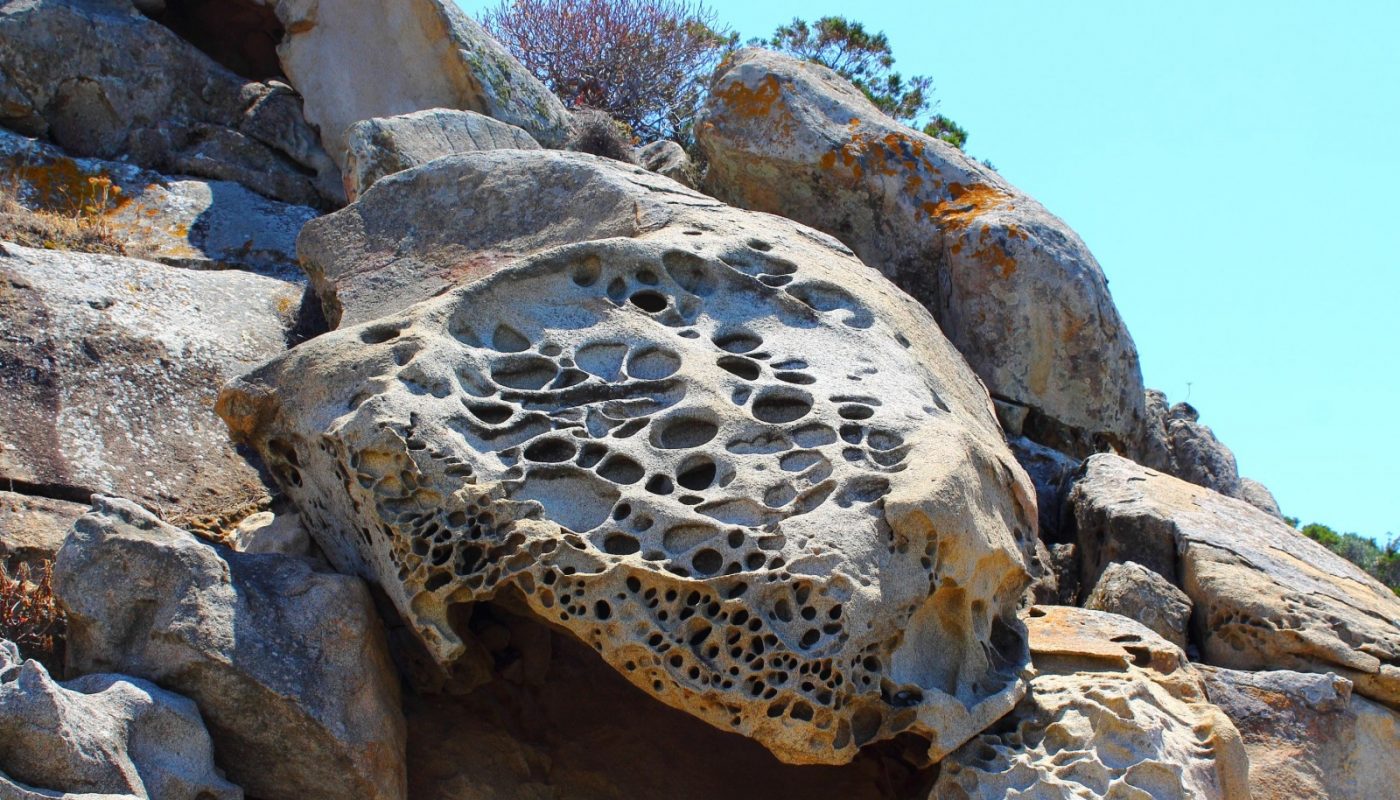 [Speaker Notes: Weathering breaks down rock but does NOT involve movement.]
Weathering
Chemical
Physical
(mechanical)
[Speaker Notes: There are two different types of weathering. There is physical weathering (sometimes called mechanical weathering), and chemical weathering.]
Weathering
Chemical
Physical
(mechanical)
[Speaker Notes: Let’s look at physical weathering first. 

Feedback: Visuals like this help to cue the students to prepare for what is coming next and organize content.]
Physical weathering = rocks break down into smaller pieces
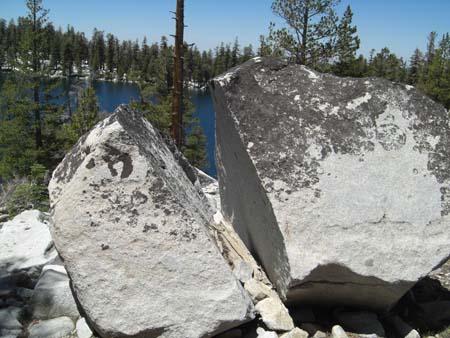 [Speaker Notes: Physical weathering happens when rocks break down into smaller pieces, such as the formation of sand on beaches. When waves crash down in the ocean, rocks at the bottom of the water get lifted up and bump into other rocks, creating sand. The main idea is that the object itself does not change, just the size. No chemical change has occurred.]
Weathering
Chemical
Physical
(mechanical)
[Speaker Notes: Now let’s look at chemical weathering.]
Chemical weathering =rocks break down in reaction to chemical changes
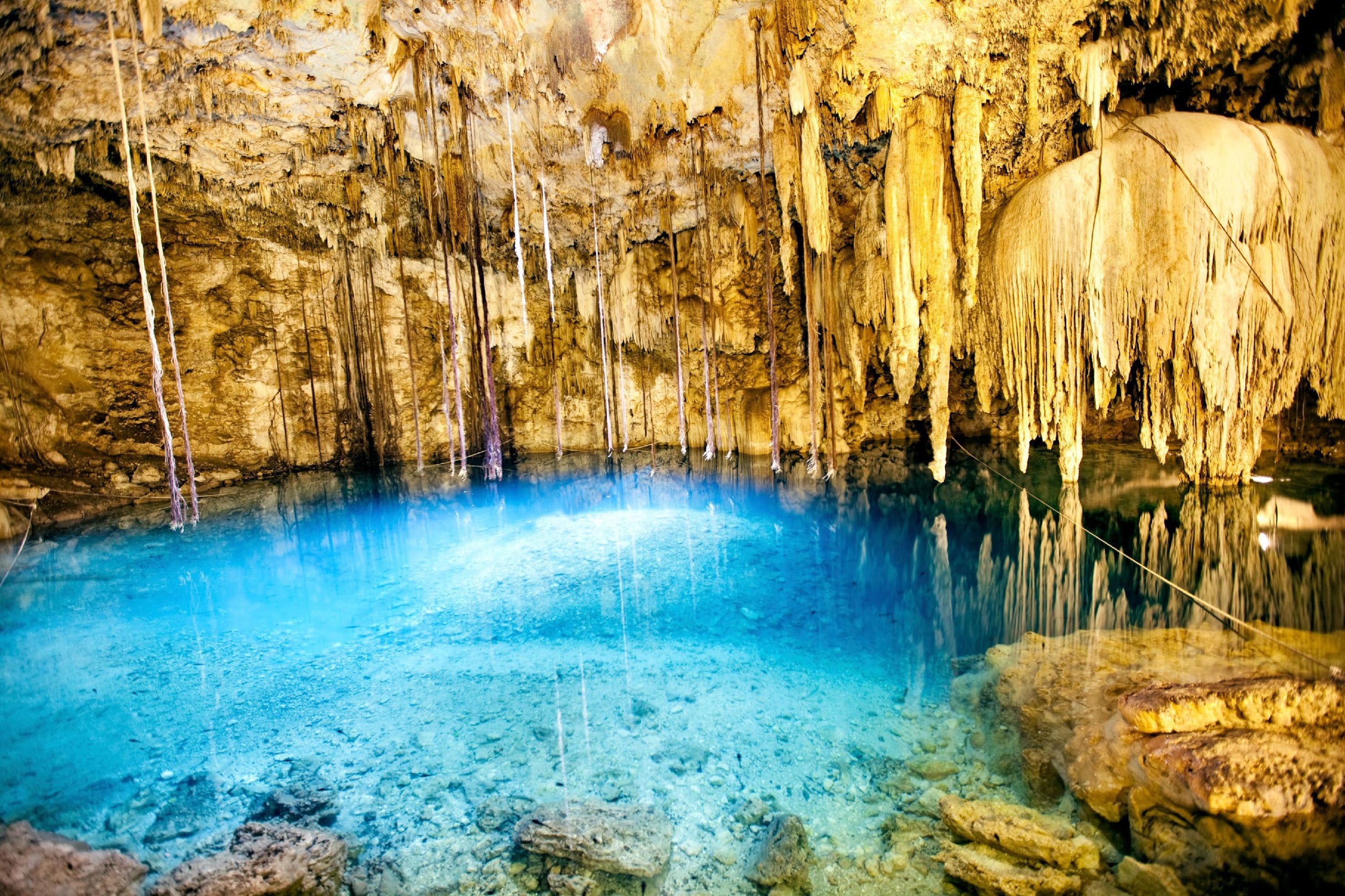 [Speaker Notes: Chemical weathering happens when rocks break down in reaction to chemical changes.  When water mixes with things like acid, oxygen, and carbon, chemical weathering occurs. This is how caves are formed.]
[Speaker Notes: Now let’s pause for a moment to check your understanding.]
What is weathering?
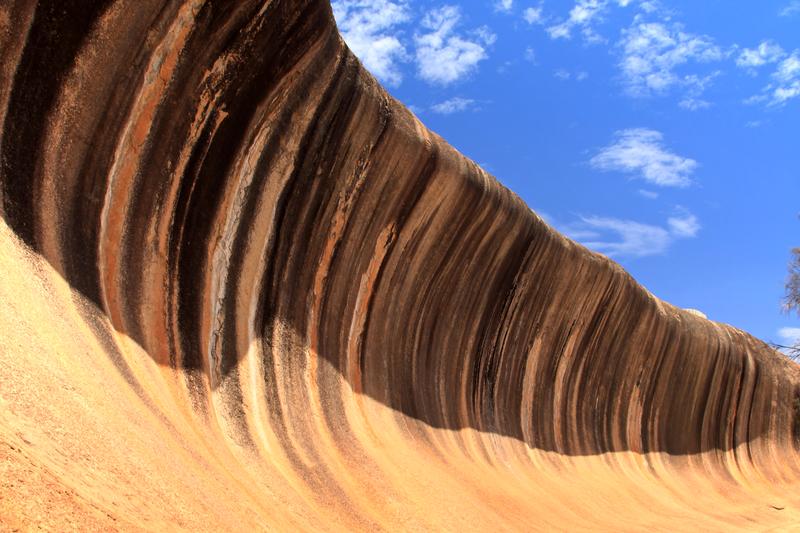 [Speaker Notes: What is weathering?

[The process of breaking down rock over long periods of time.]]
What are the two different types of weathering that occur on Earth?
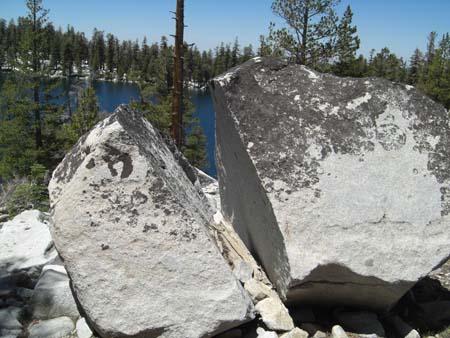 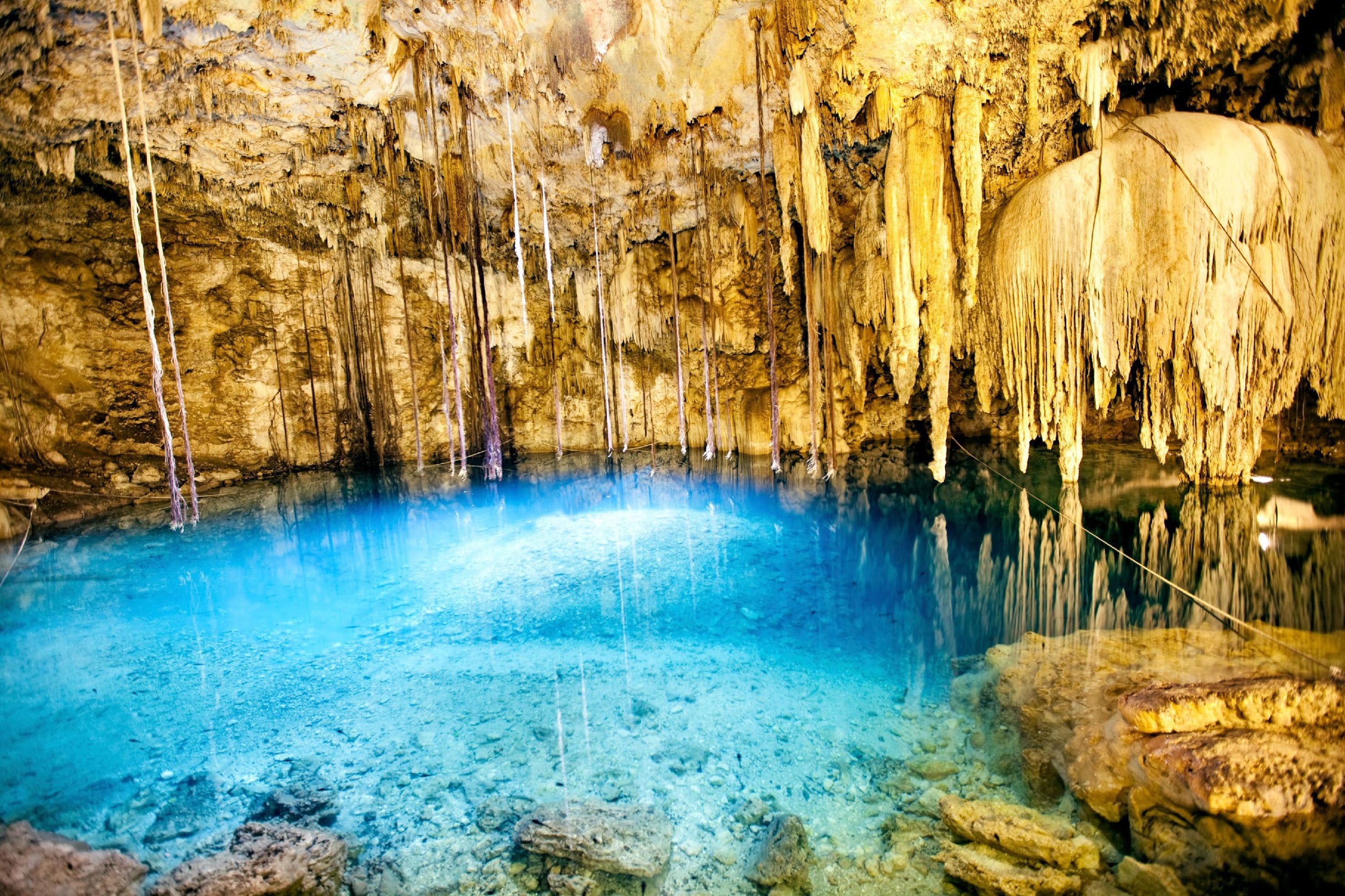 [Speaker Notes: What are the two different types of weathering that occur on Earth?

[Physical weathering and chemical weathering.]]
Describe the difference between the process of physical weathering and chemical weathering.
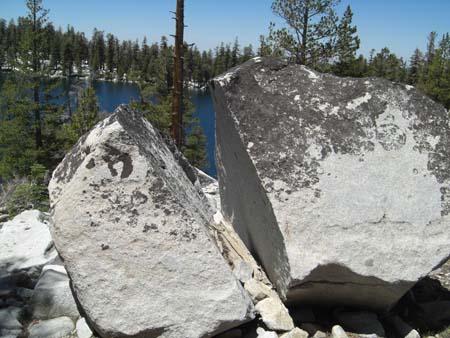 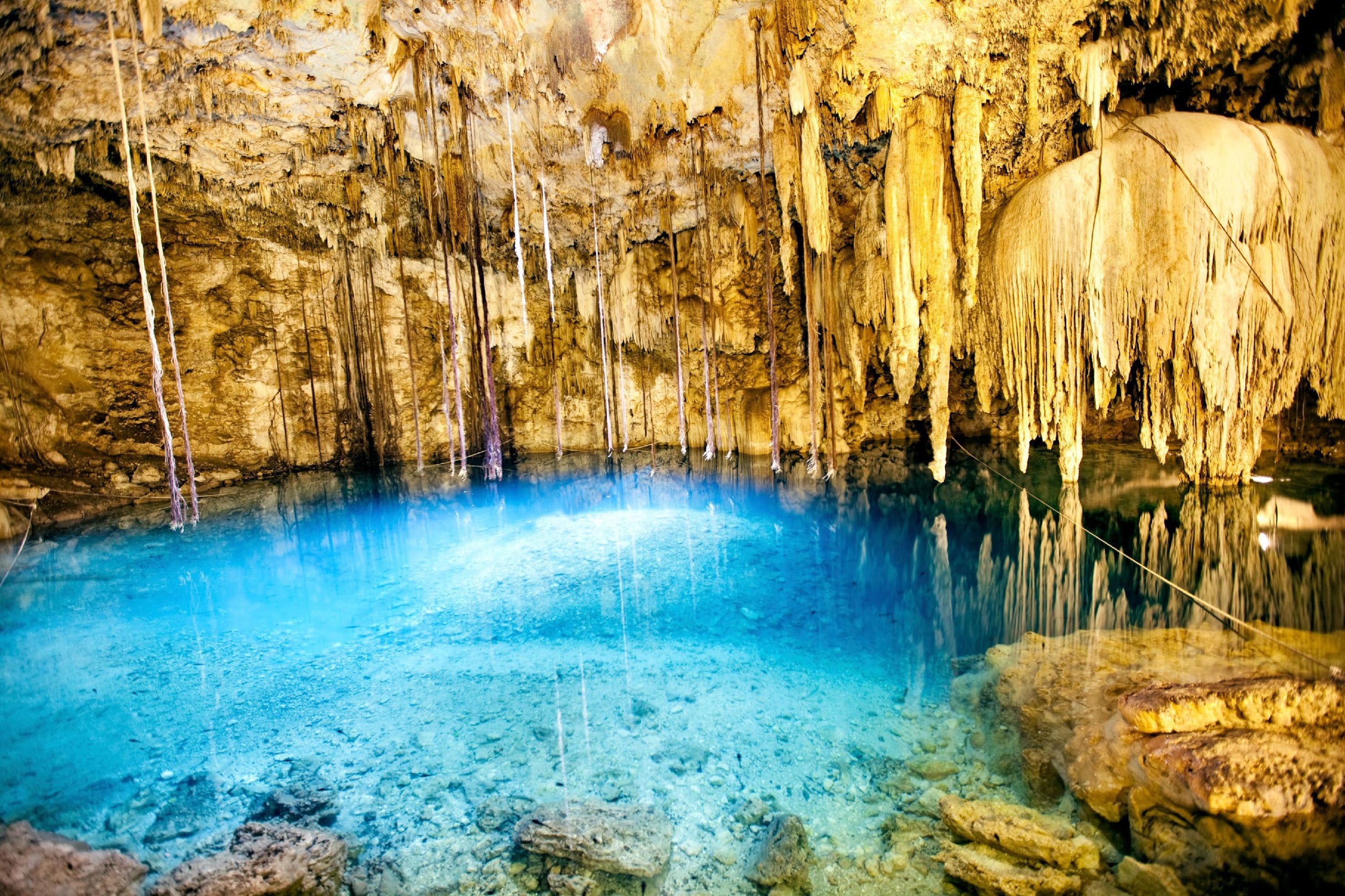 [Speaker Notes: Describe the difference between physical weathering and chemical weathering.

[Answers will vary, but students should mention physical weathering just breaks down rock into smaller pieces, while chemical weathering breaks down rock by chemical means (e.g., acid, oxygen, and carbon with water).]]
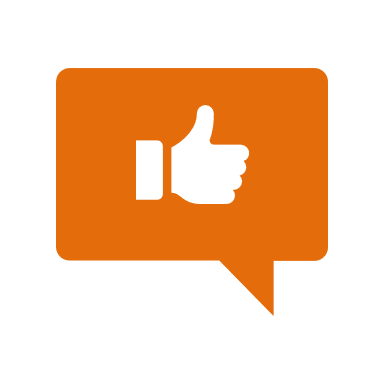 [Speaker Notes: Now, let’s talk about some examples of weathering.]
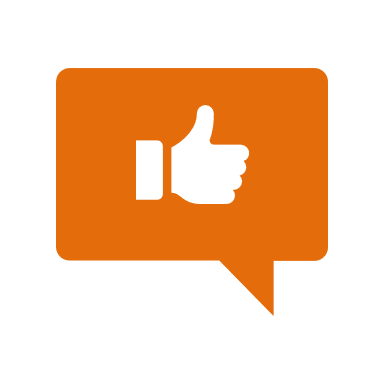 [Speaker Notes: Weathering helped form the Appalachian Mountains.]
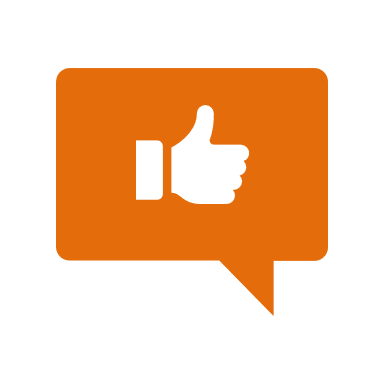 [Speaker Notes: Potholes in the road are also made by weathering.]
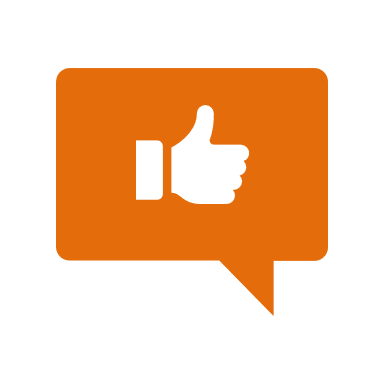 [Speaker Notes: The Grand Canyon is another example of something that was formed by weathering.]
[Speaker Notes: Now let’s pause for a moment to check your understanding.]
What is one other real-world example of weathering that you can think of?
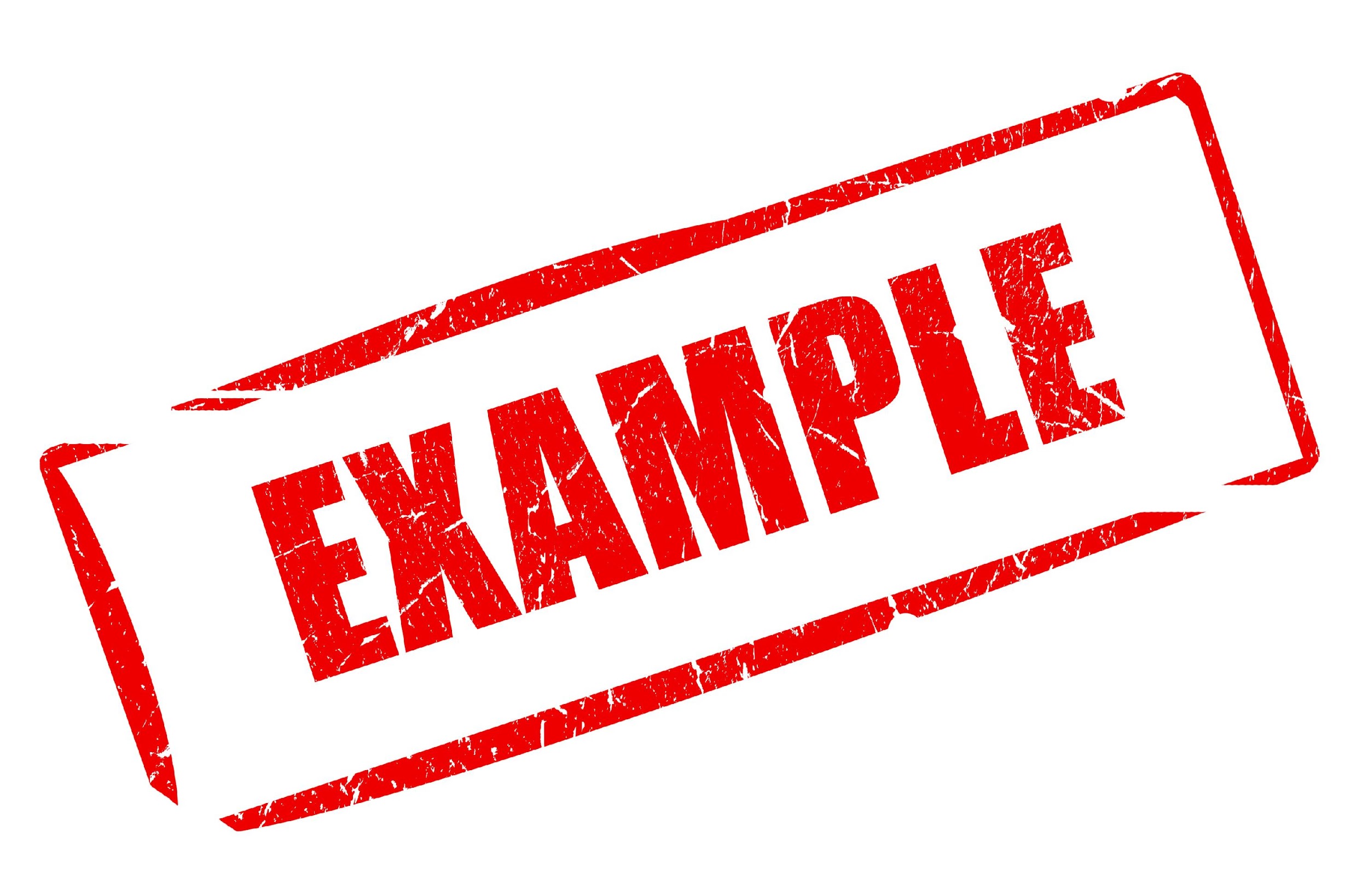 [Speaker Notes: What is one other real-world example of weathering that you can think of?

Feedback: Eliciting student ideas and helping students to make connections between new content and their knowledge of science in their everyday lives helps them to solidify their new understandings. This is also an opportunity for you to gauge their understanding and give feedback based on their ideas.]
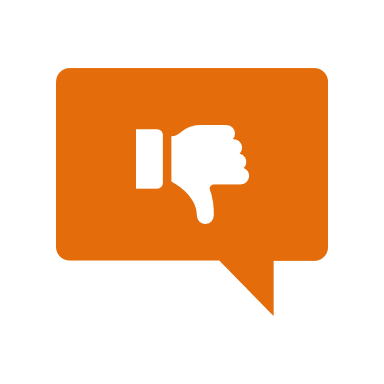 [Speaker Notes: Next, let’s talk about some non-examples of weathering.  

Feedback: Non-examples often need some explanation to make it clear to students the difference, so in the following slides it is important to use clear and simple language!]
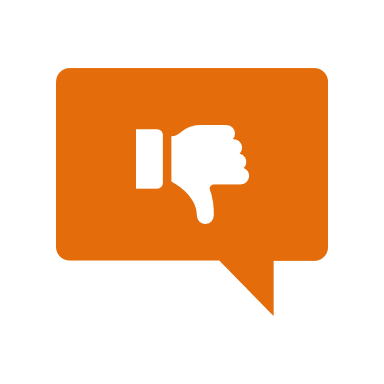 [Speaker Notes: Fault lines break rock apart, but they are NOT an example of weathering.  Fault lines are caused by movement in the tectonic plates under Earth’s surface that occurs from earthquakes.]
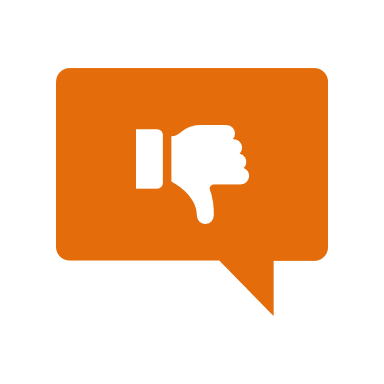 [Speaker Notes: A forest fire is not an example of weathering.]
[Speaker Notes: Now let’s pause for a moment to check your understanding.]
Why is a forest fire NOT an example of weathering?
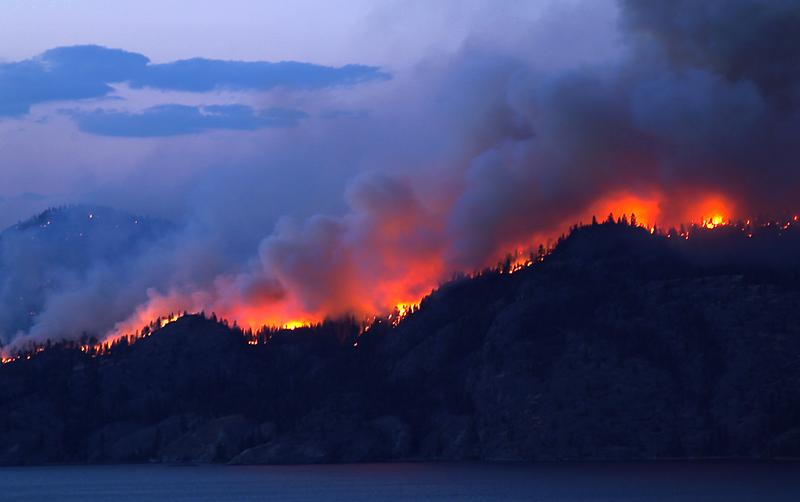 [Speaker Notes: Why is a forest fire NOT an example of weathering?

[Because rocks are not being broken down by physical or chemical means.]]
What is weathering?
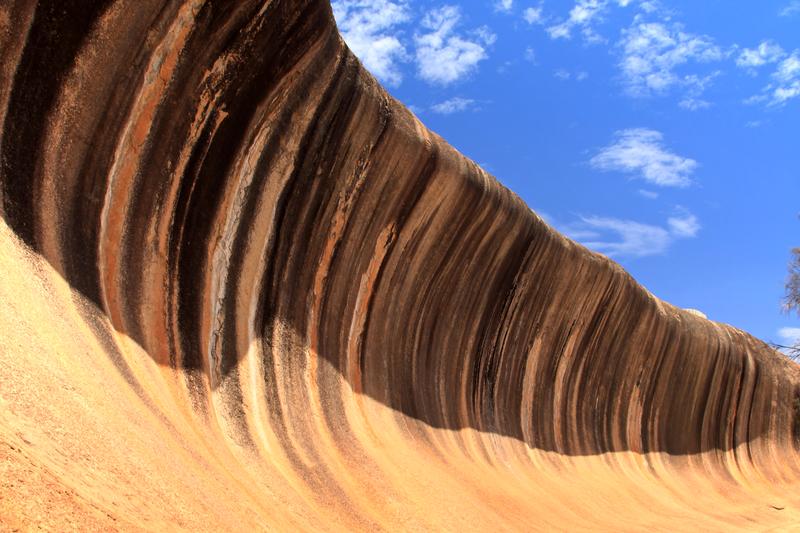 [Speaker Notes: What is weathering?

[The process of breaking down rock over long periods of time.]]
Describe the difference between the process of physical weathering and chemical weathering.
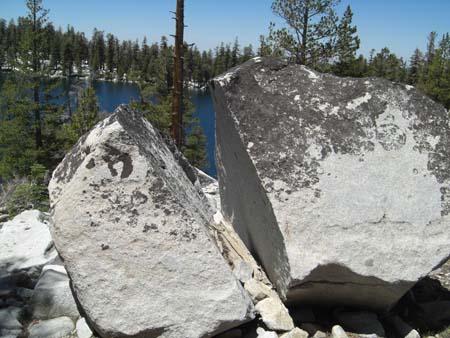 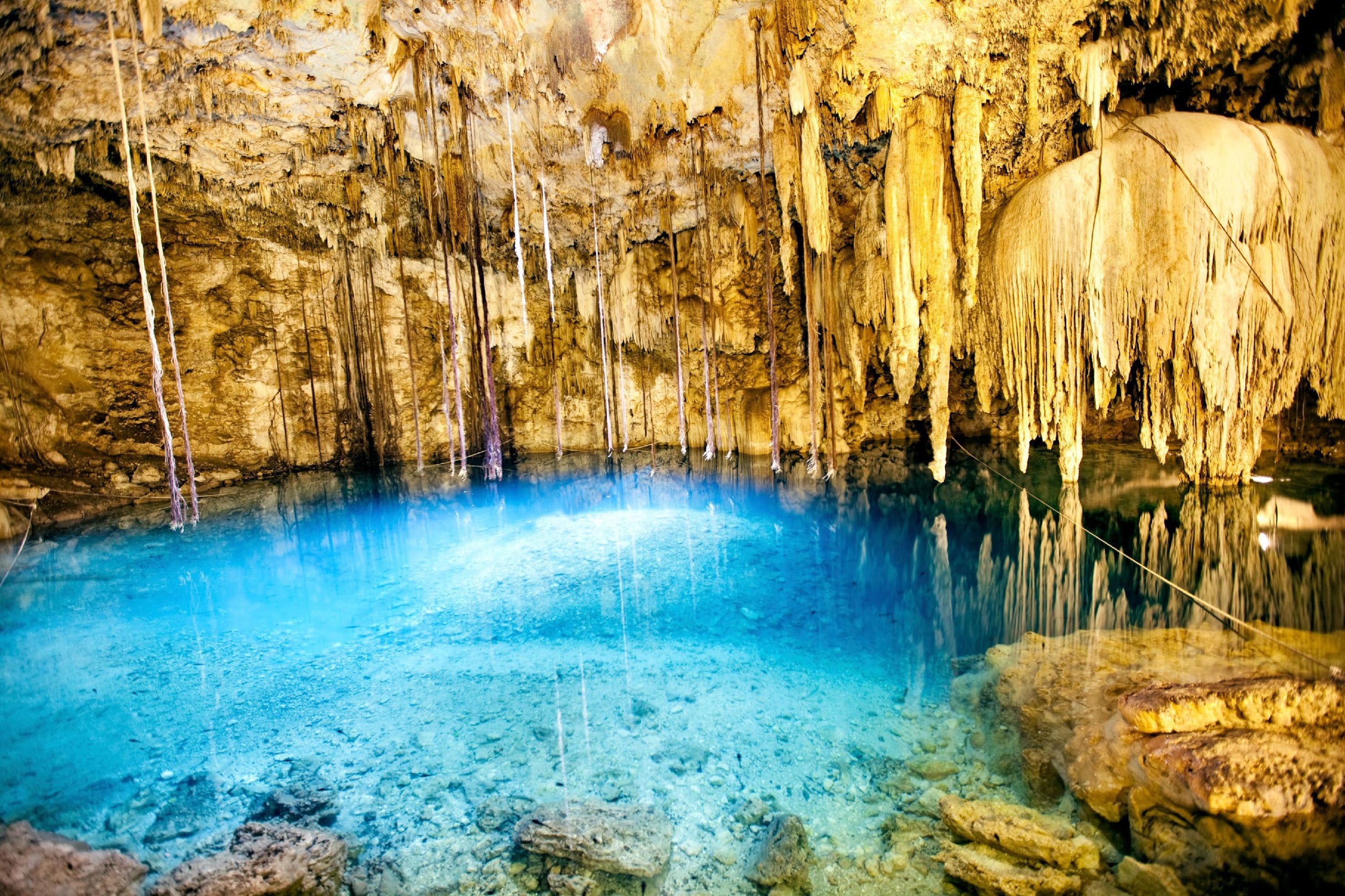 [Speaker Notes: Describe the difference between physical weathering and chemical weathering.

[Answers will vary, but students should mention physical weathering just breaks down rock into smaller pieces, while chemical weathering breaks down rock by chemical means (e.g., acid, oxygen, and carbon with water).]]
Remember!!!
[Speaker Notes: So remember!]
Weathering: the process of breaking down rock over long periods of time
[Speaker Notes: Weathering is the process of breaking down rock over long periods of time.]
Weathering
Chemical
Physical
(mechanical)
[Speaker Notes: There are two different types of weathering. There is physical weathering (sometimes called mechanical weathering), and chemical weathering.]
Simulation Activity
Weathering Gizmo
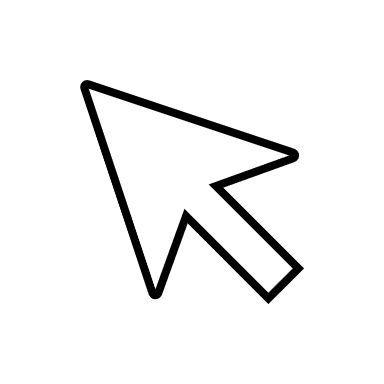 Click the link above to access the Gizmo simulation activity pertaining to weathering. 

In this activity, you’ll learn about the different types of physical and chemical weathering, then use a simulation to model the effects of weathering on different types of rocks in varying climate conditions.
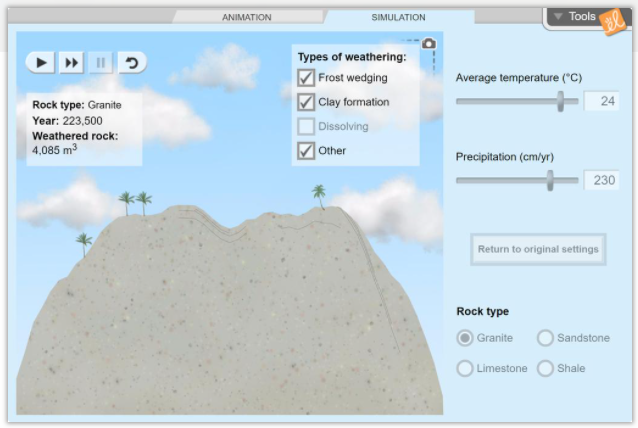 [Speaker Notes: Feedback: This slide sets a clear rationale for this activity. This simulation is important to make science thinking visible to students through models. Using the simulation to model the effects of weathering on different types of rocks in varying climate conditions with enable students to apply the model to various situations. To help students make sense of the simulation, and offer varying levels of support, you may consider adding questions for your students during the simulation.]
Big Question: How does water play a role in different processes on Earth? What are some examples of how you use water everyday?
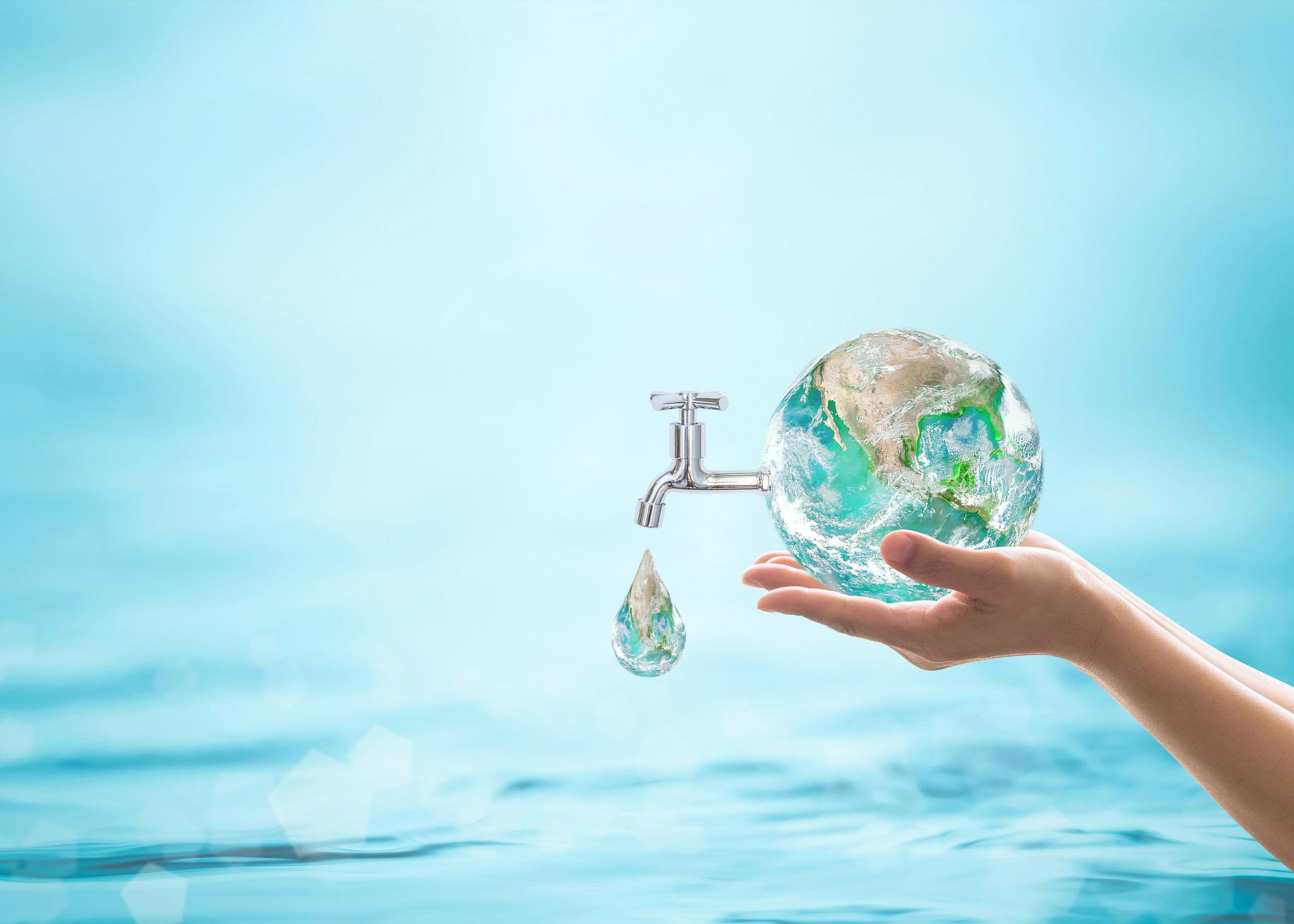 [Speaker Notes: Explicit cue to revisit the big question at the end of the lesson:  Okay everyone.  Now that we’ve learned the term, weathering, let’s reflect once more on our big question.  Was there anything that we predicted earlier that was correct or incorrect? Do you have any new hypotheses to share?]
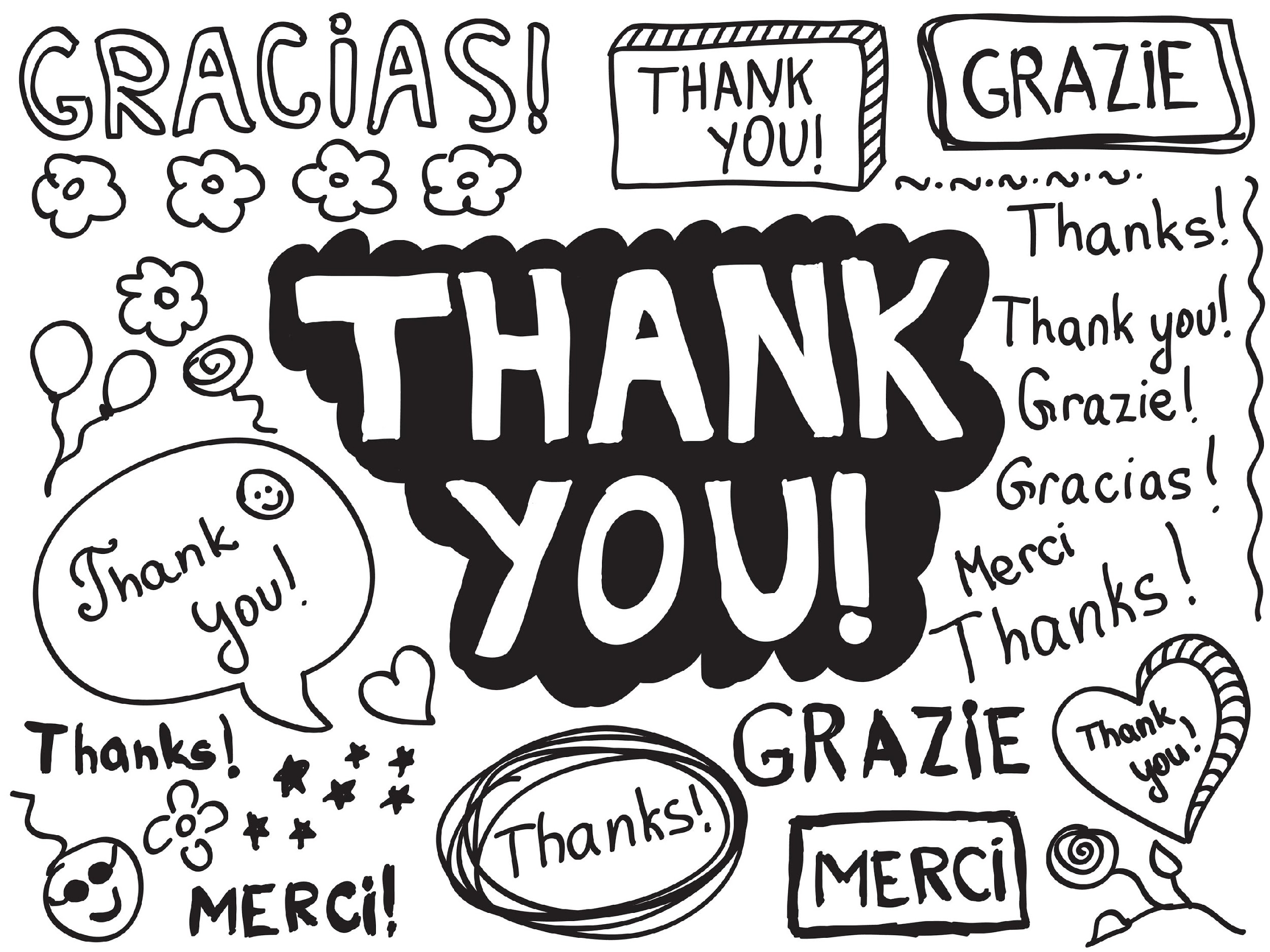 [Speaker Notes: Thanks for watching, and please continue watching CAPs available from this website.]
This Video Was Created With Resources From:
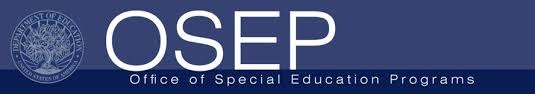 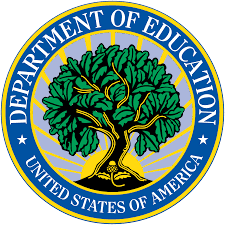 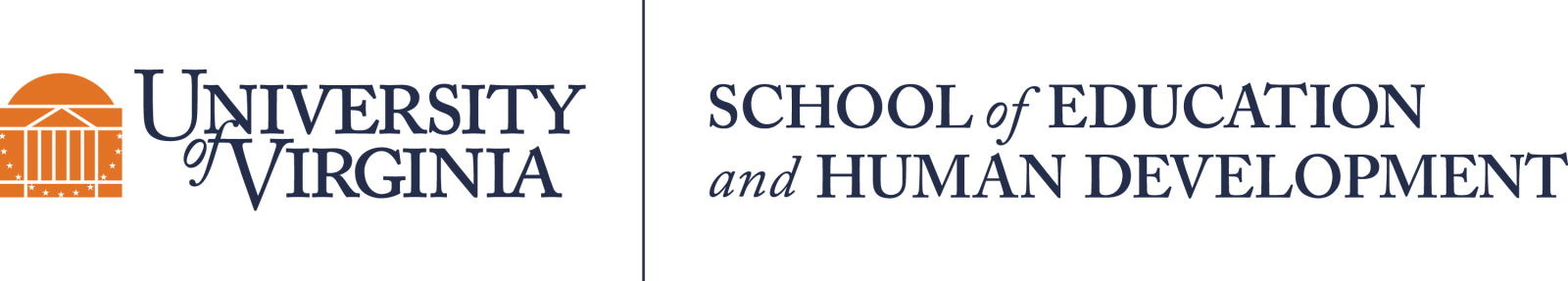 Questions or Comments

 Michael Kennedy, Ph.D.          MKennedy@Virginia.edu 
Rachel L Kunemund, Ph.D.	             rk8vm@virginia.edu
“Big Idea” Question
Intro
Review Concepts
Check-In Questions
Teacher Demo
Vocabulary
Student-Friendly Definition
Examples & Non-Examples
Morphological Word Parts
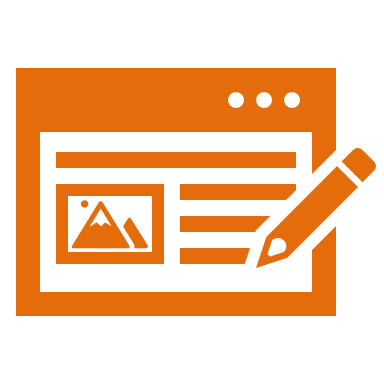 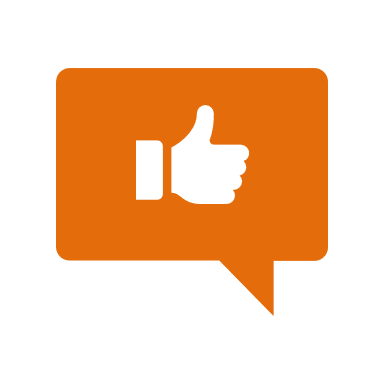 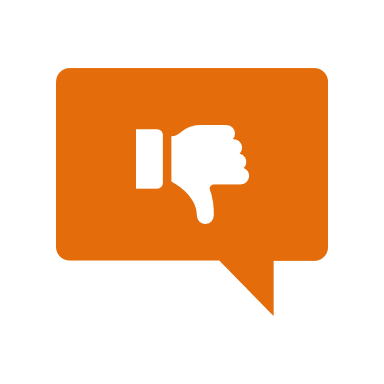 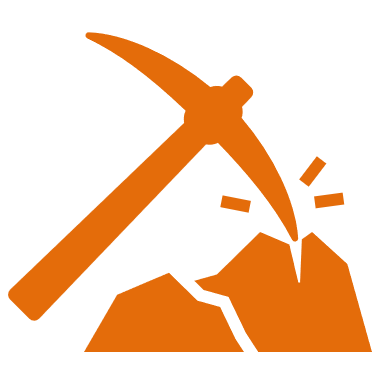 Simulation/Activity
[Speaker Notes: OK everyone, get ready for our next lesson.  Just as a reminder, these are the different components that our lesson may include, and you’ll see these icons in the top left corner of each slide so that you can follow along more easily!]
Erosion
Intro
[Speaker Notes: Today we are going to learn about erosion.]
Big Question: How does water play a role in different processes on Earth? What are some examples of how you use water everyday?
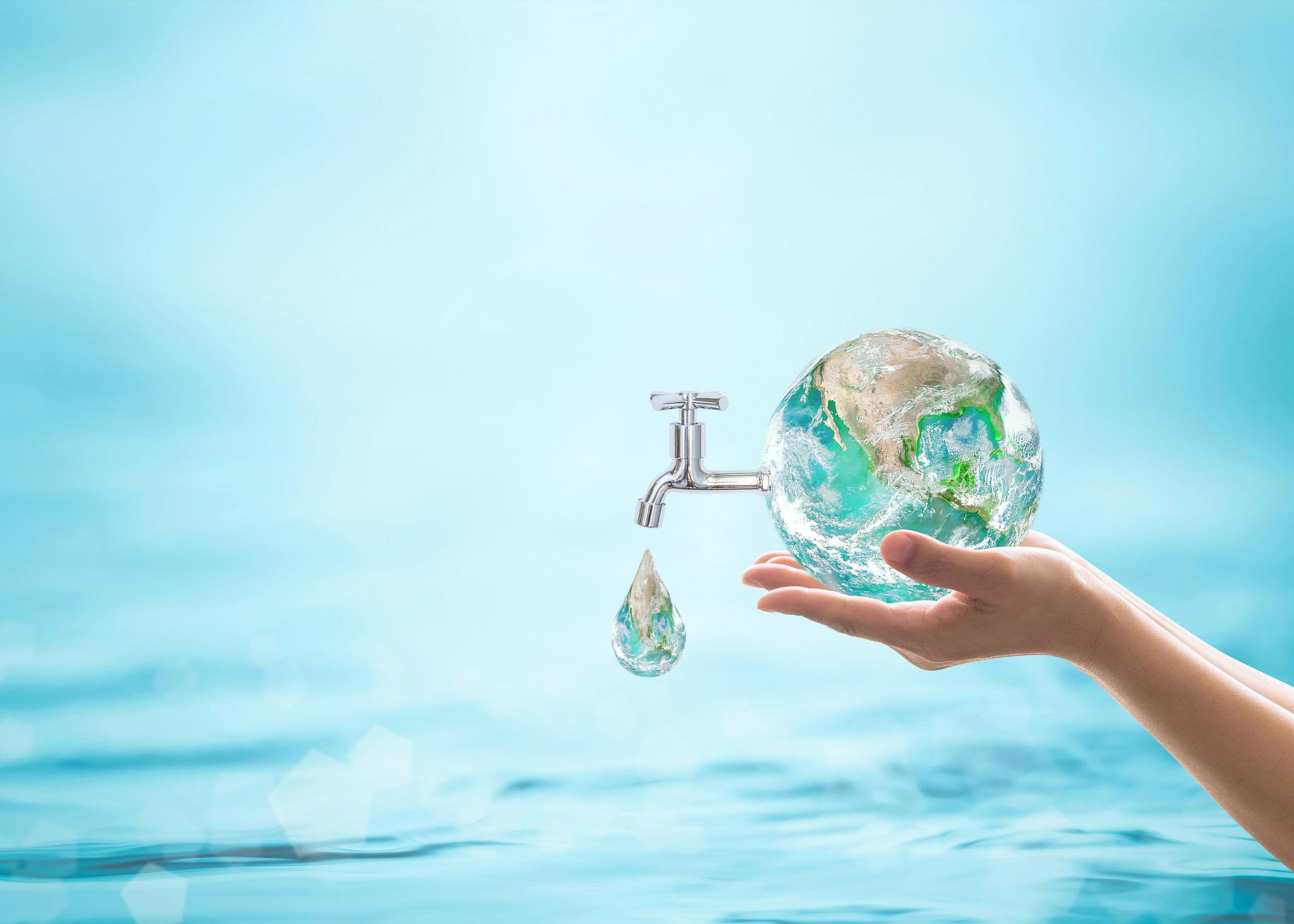 [Speaker Notes: Our “big question” is: How does water play a role in different processes on Earth? What are some examples of how you use water everyday?

[Pause and illicit predictions from students.]

I love all these thoughtful scientific hypotheses!  Be sure to keep this question and your predictions in mind as we move through these next few lessons, and we’ll continue to revisit it.]
Demonstration
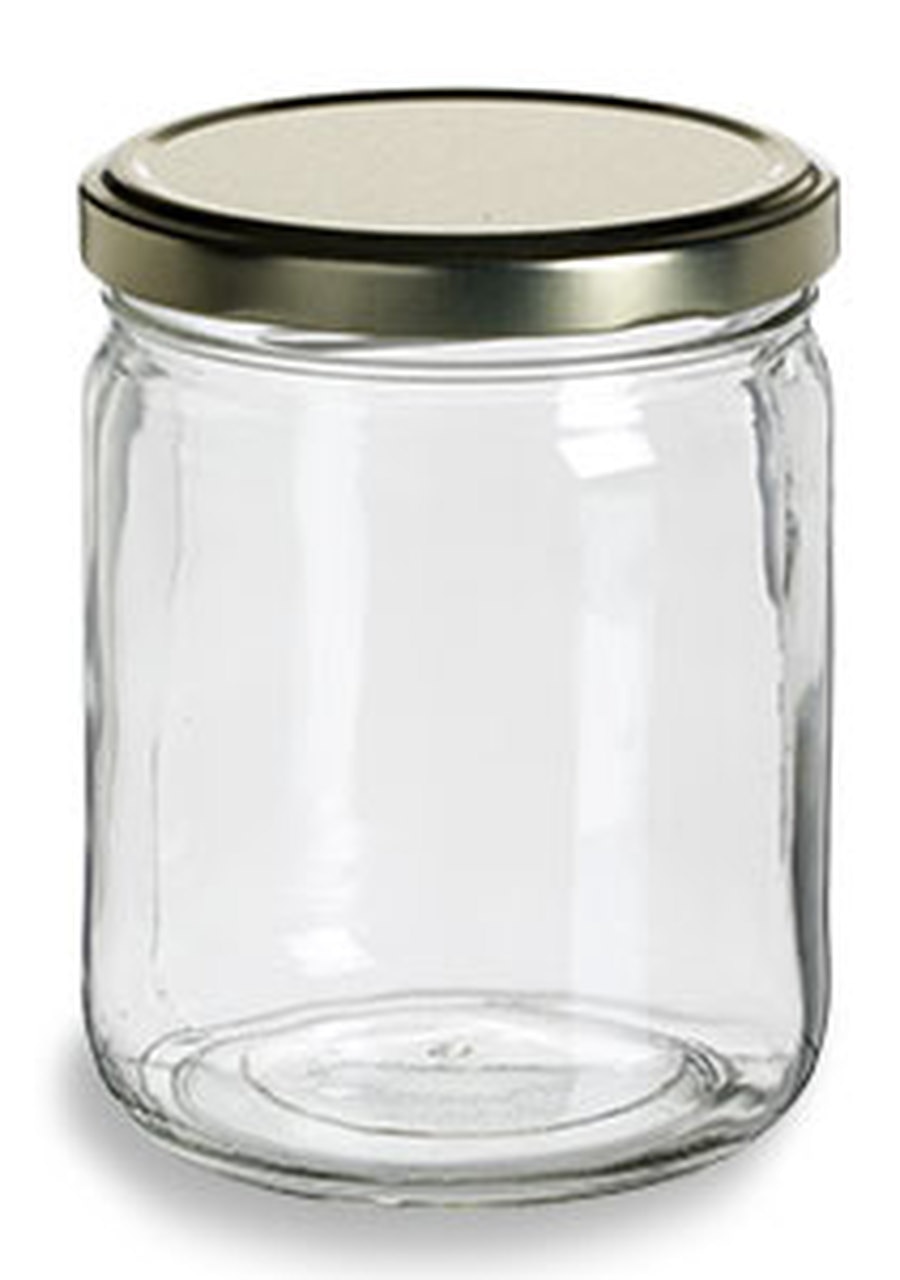 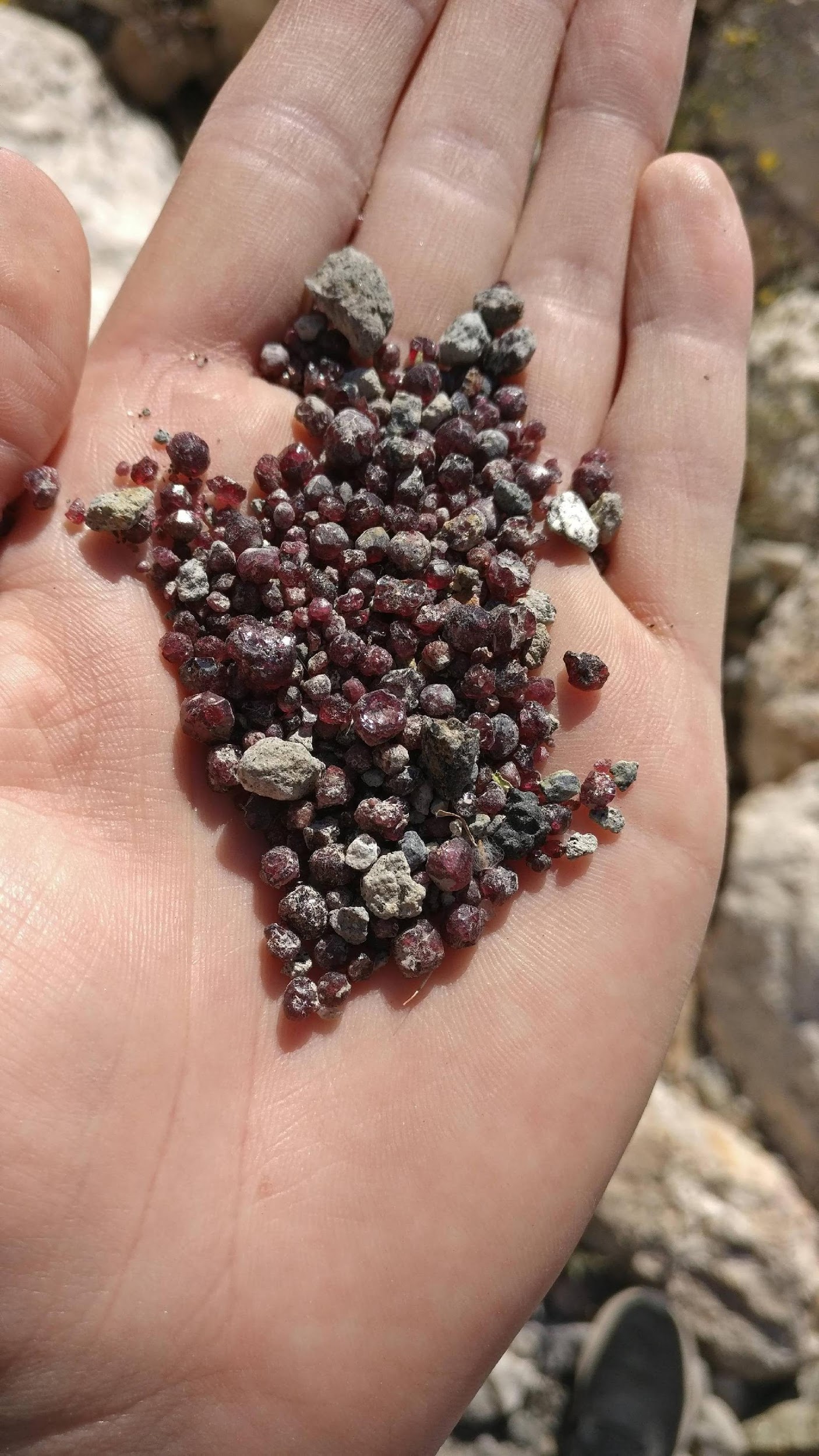 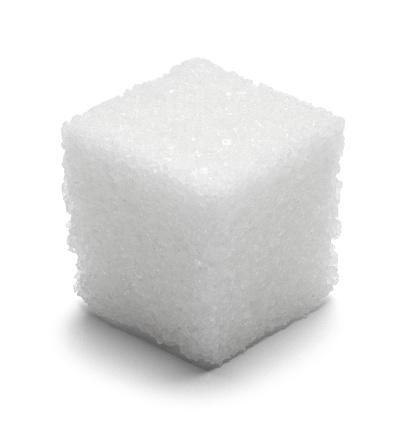 Materials:  container with lid (and water in it!), sugar cube (1-2), and a handful of small gravel/stones

Teacher Directions:
Before beginning the demonstration, remind students to pay close attention and make note of any observations they may have as you conduct the demonstration. To model how erosion breaks down rocks when they are tumbled with sand in a body of water (e.g., ocean or river), place the sugar cube(s) and a small handful of gravel into a jar with water and close the lid. Vigorously shake the jar (~3 minutes) and engage students in a discussion around the following questions:
What happened to the sugar cubes when I shook the jar?
What happened to the gravel when I shook the jar?
Why do you think the two materials reacted differently to the jar shaking?
How would you describe water’s role in this process?
How do you think this demonstration could be applied to rocks or other materials on Earth?
[Speaker Notes: Let’s do a quick demonstration that will help get our brains ready to think about erosion, and how this process relates to our big question.

Feedback: This demonstration offers a clear and logical order of steps that help students make sense of the activity and stay engaged. Be sure to keep the students engaged throughout the demonstration, high levels of engagement are important for student understanding and participation.]
[Speaker Notes: Before we move on to our new vocabulary term, let’s review some other words & concepts that you already learned and make sure you are firm in your understanding. 

Feedback: It is important to repeat key information to draw students’ attention to key content as is done in the following slides. This helps to keep students from becoming overwhelmed.]
Water is an important compound involved in many different Earth processes.
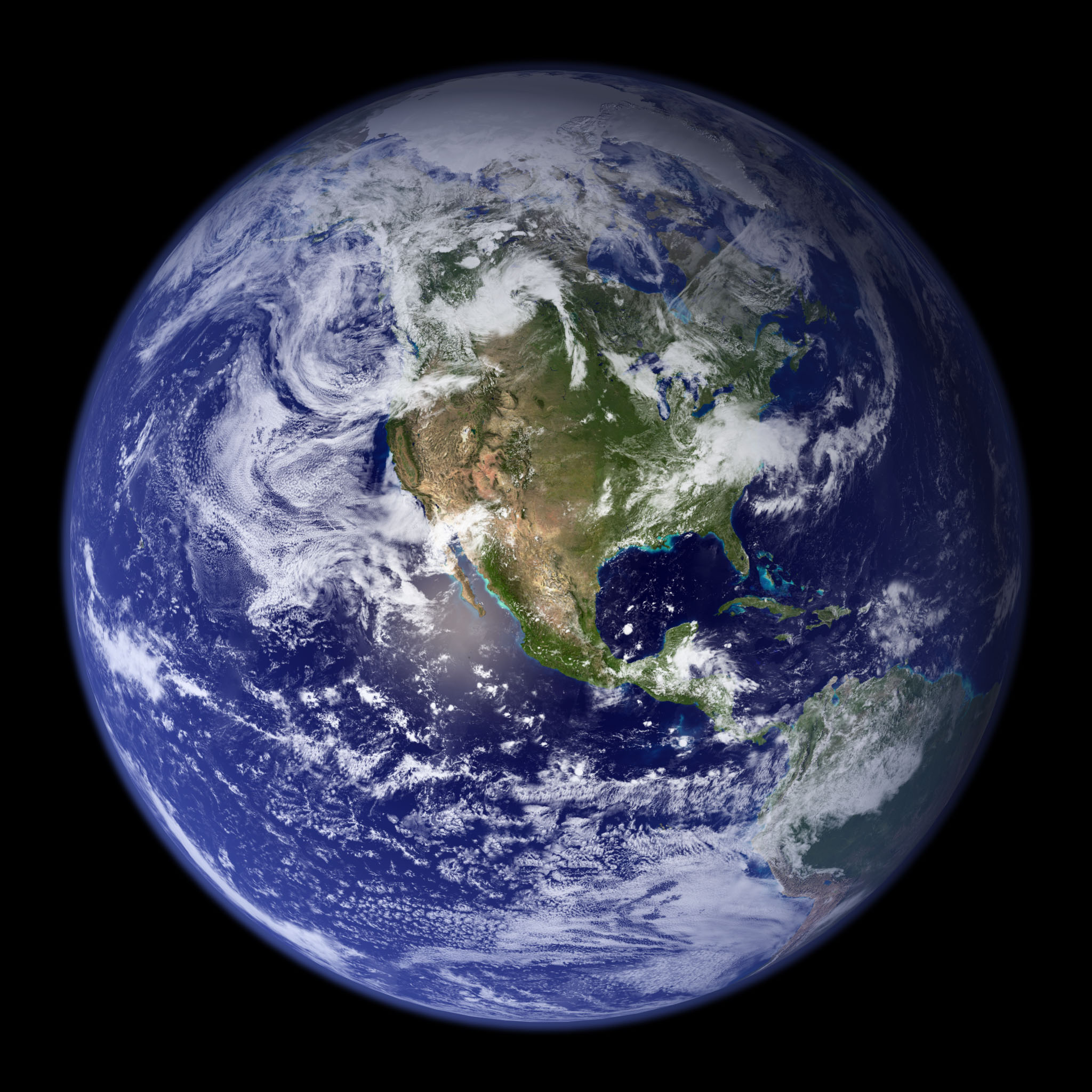 [Speaker Notes: Water is an extremely important compound involved in the many different Earth processes.  It covers about 2/3 of the Earth’s surface.]
Water can exist as a solid, liquid, or gas.
[Speaker Notes: Water can exist as a liquid, solid, or a gas.]
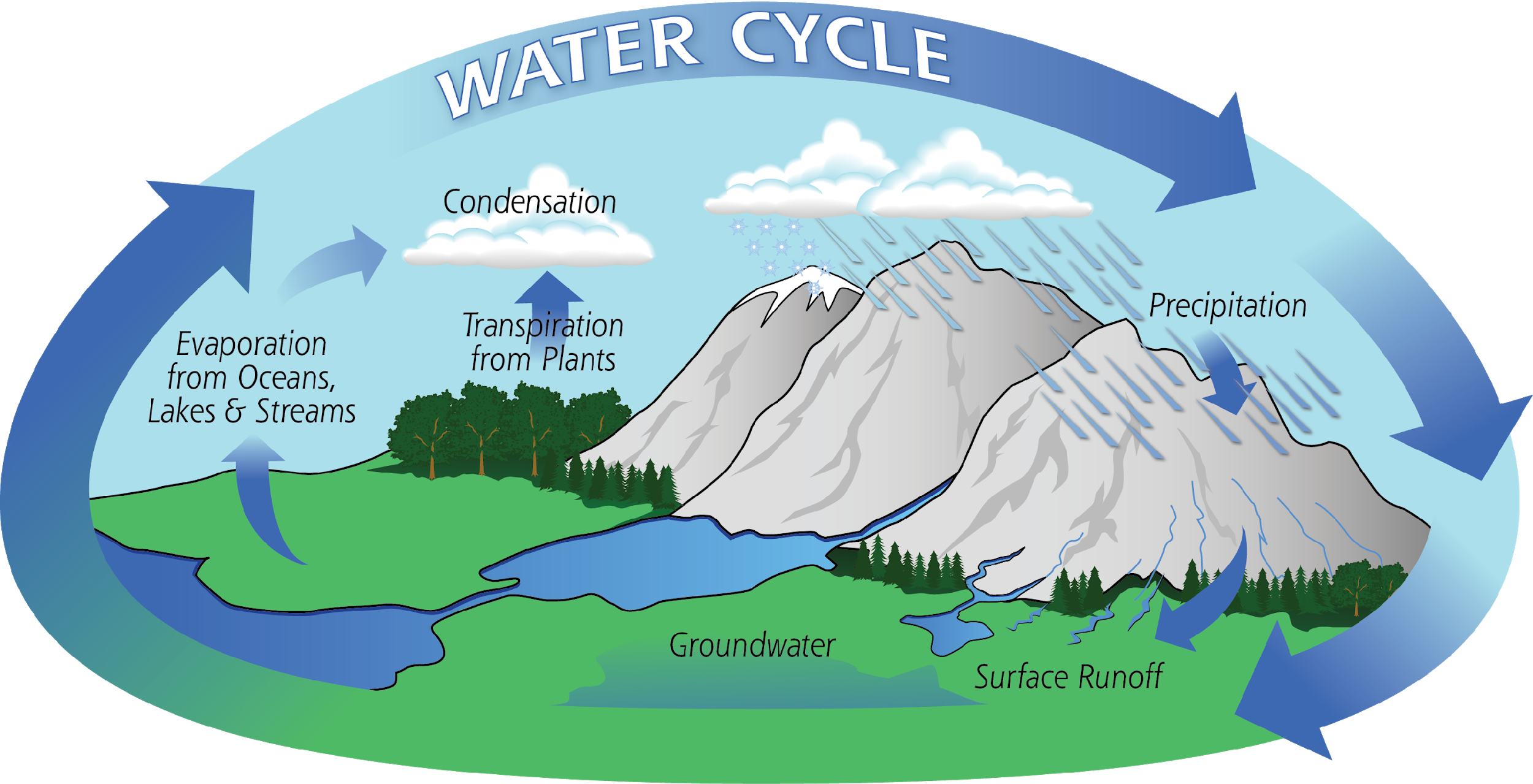 [Speaker Notes: The water cycle is a process that moves water, in its different forms, through the Earth’s surface and atmosphere.]
Sediment: matter that settles to the bottom of a body of water.
[Speaker Notes: Sediment is matter that settles to the bottom of a body of water. Sand is a form of sediment.]
Weathering: the process of breaking down rock over long periods of time
[Speaker Notes: Weathering is the process of breaking down rock over long periods of time.]
Weathering
Chemical
Physical
(mechanical)
[Speaker Notes: There are two different types of weathering. There is physical weathering (sometimes called mechanical weathering), and chemical weathering.]
[Speaker Notes: Now let’s pause for a moment to check your understanding.]
What different forms can water exist as?
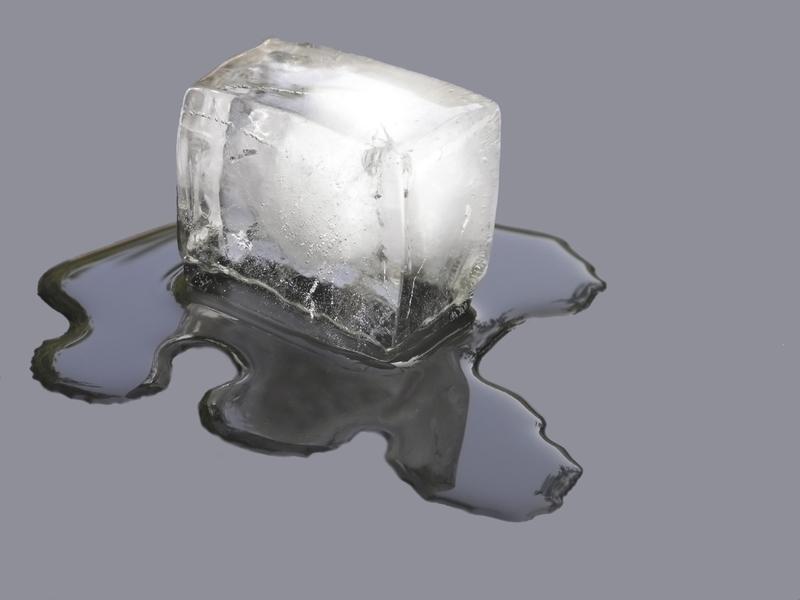 [Speaker Notes: What different forms can water exist as?

[Solid, liquid, or gas]]
Explain how water moves about the Earth to support the Earth’s different processes.
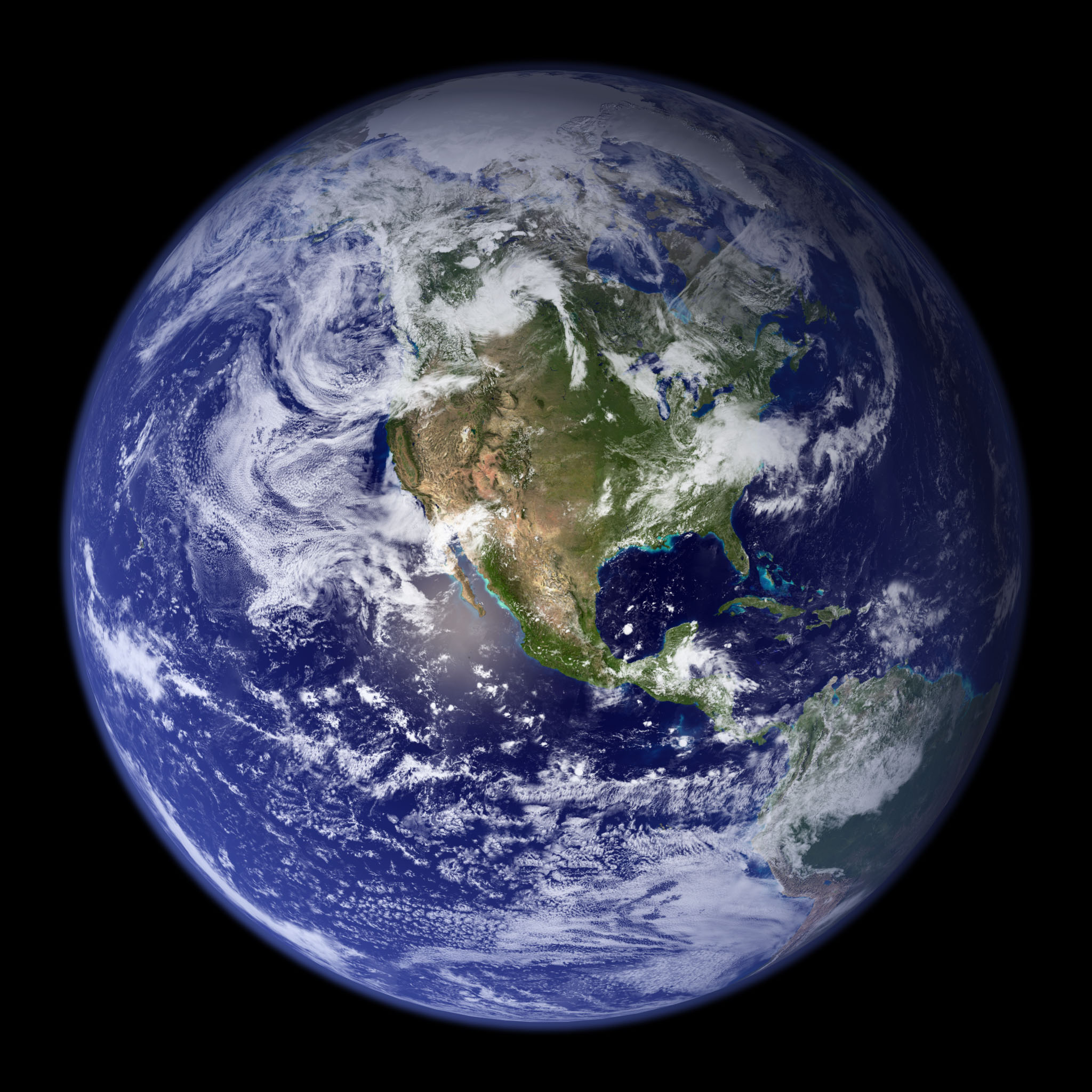 [Speaker Notes: Explain how water moves about the Earth to support the Earth’s different processes.

[Answers will vary, but students should mention the water cycle. Illicit examples of water cycle movement if not given.]]
What is sediment?
[Speaker Notes: What is sediment?

[Matter that settles to the bottom of a body of water.]]
What is weathering?
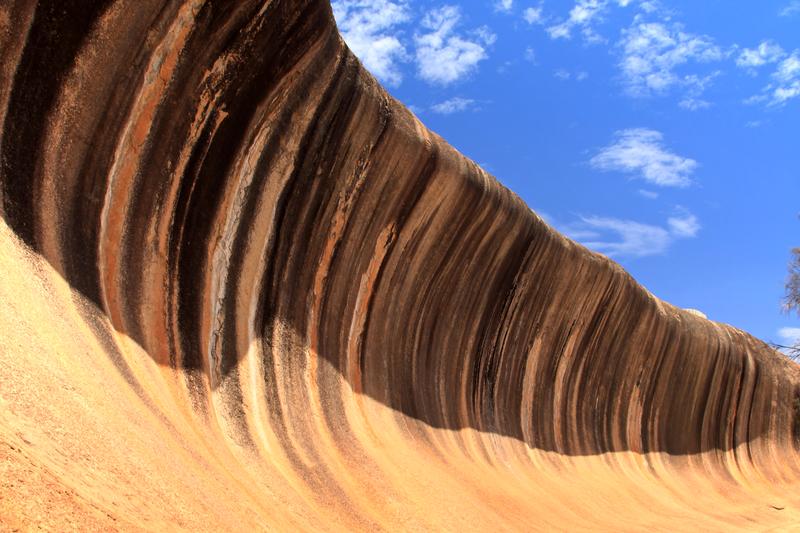 [Speaker Notes: What is weathering?

[The process of breaking down rock over long periods of time.]]
Describe the difference between the process of physical weathering and chemical weathering.
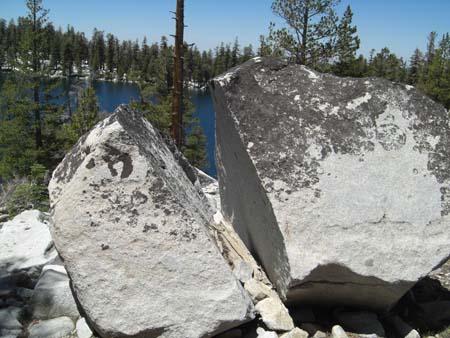 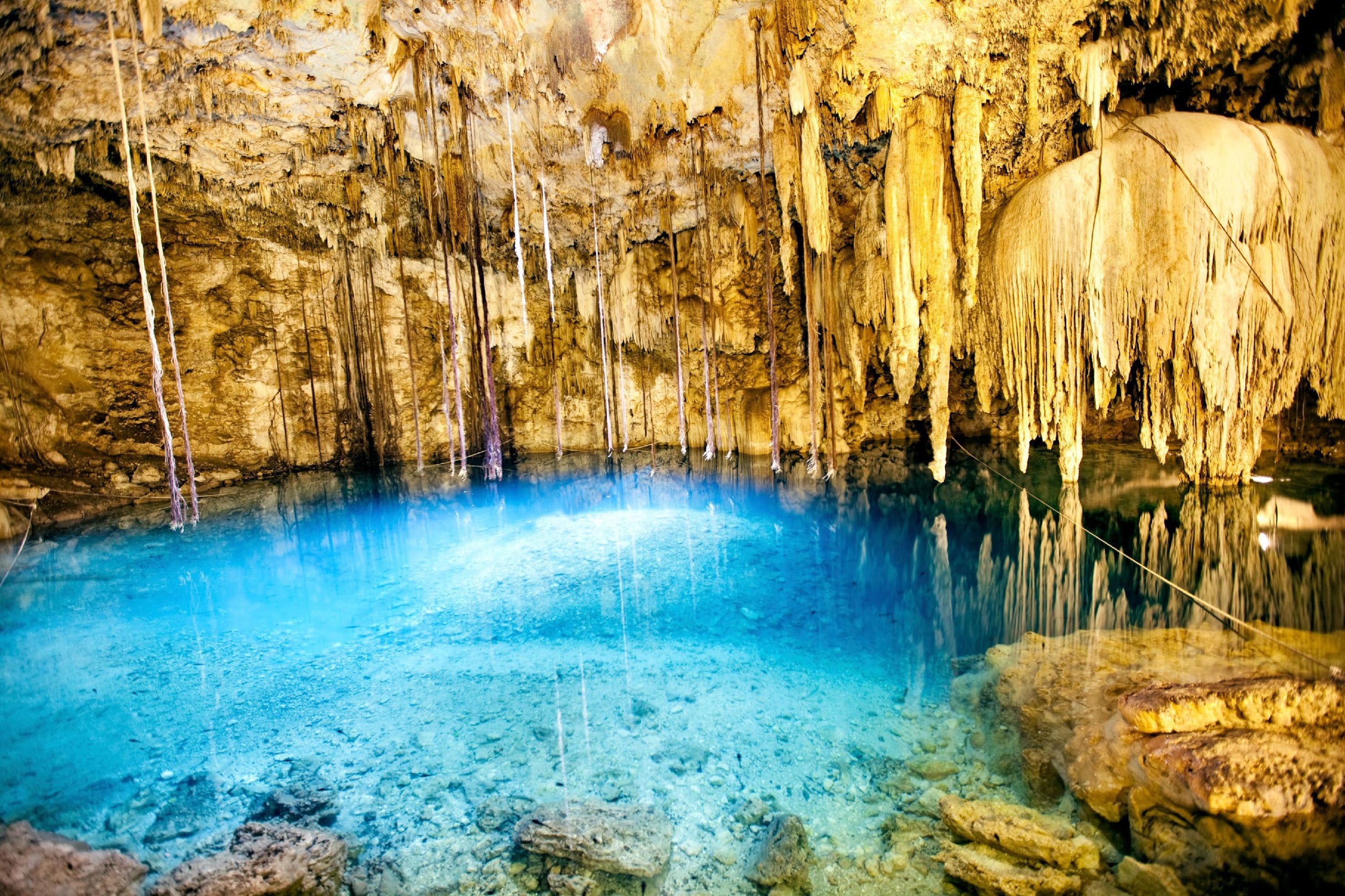 [Speaker Notes: Describe the difference between physical weathering and chemical weathering.

[Answers will vary, but students should mention physical weathering just breaks down rock into smaller pieces, while chemical weathering breaks down rock by chemical means (e.g., acid, oxygen, and carbon with water).]]
Erosion
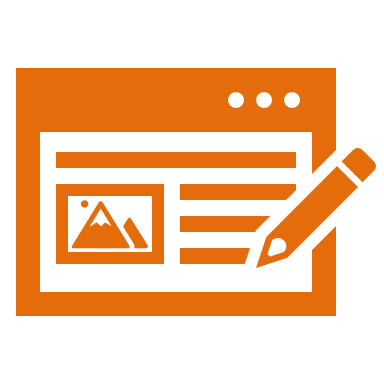 [Speaker Notes: Now, let’s define erosion.]
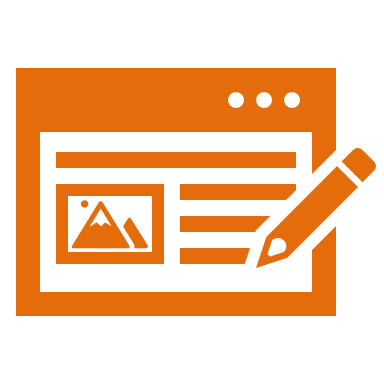 Erosion: Earth materials (rock, soil) are worn away and moved by wind and water
[Speaker Notes: Erosion happens when Earth materials, like rocks and soil, are worn away and moved by wind and water.]
[Speaker Notes: Now let’s pause for a moment to check your understanding.]
What is erosion?
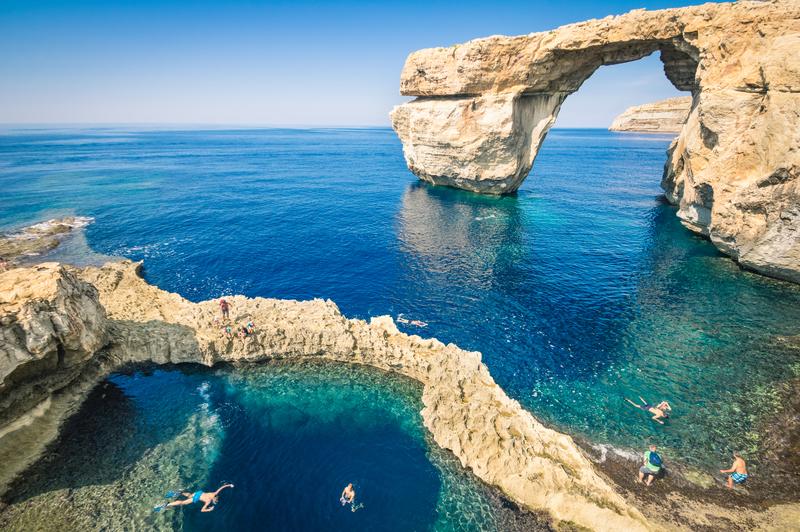 [Speaker Notes: What is erosion?

[Earth materials like soil and rock are worn away and moved by wind and water.]]
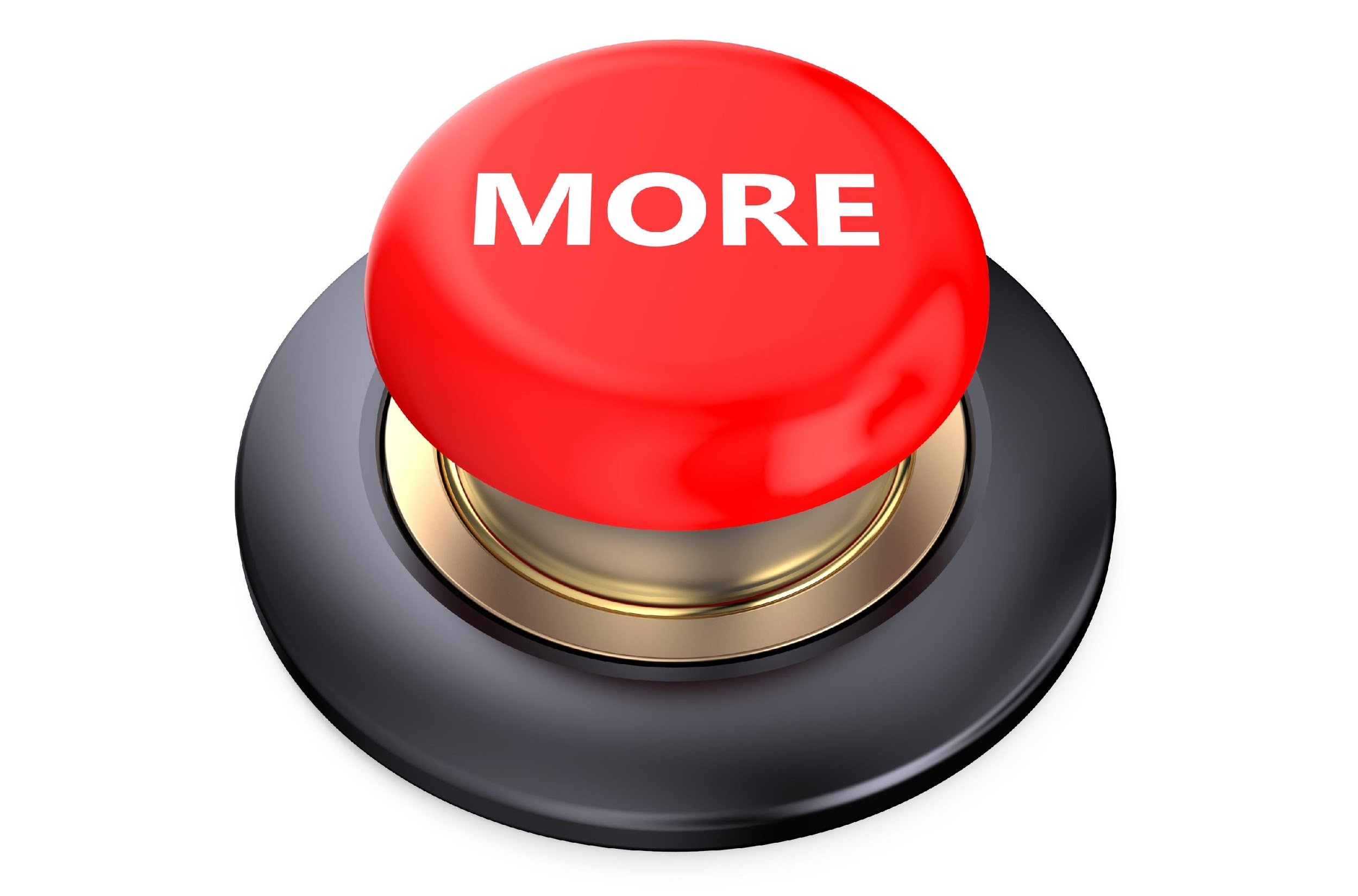 [Speaker Notes: That is the basic definition, but there is a bit more you need to know.]
Weathering and erosion work together to shape the environment.
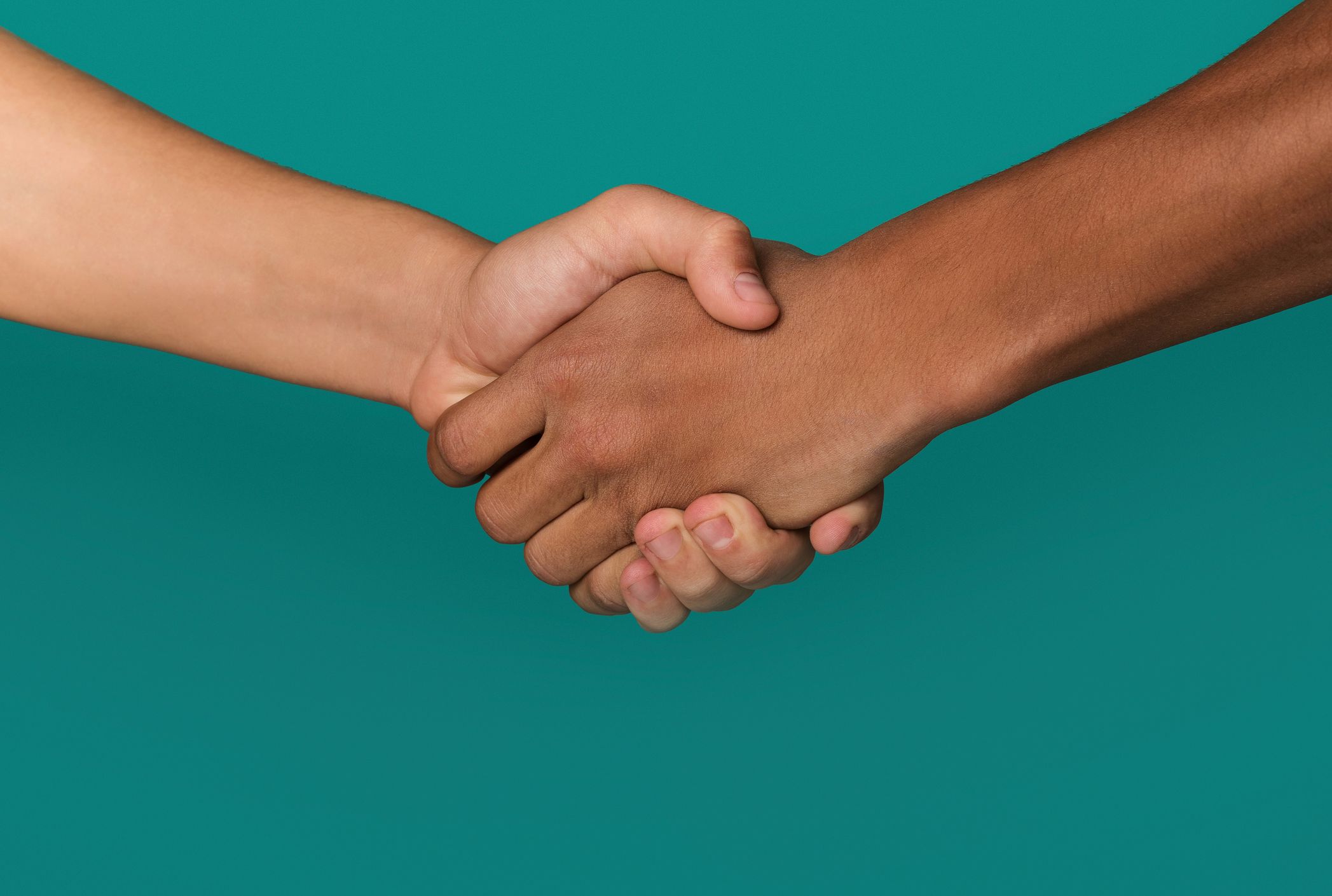 [Speaker Notes: Weathering and erosion work together to shape the environment.]
Water also contributes to erosion.
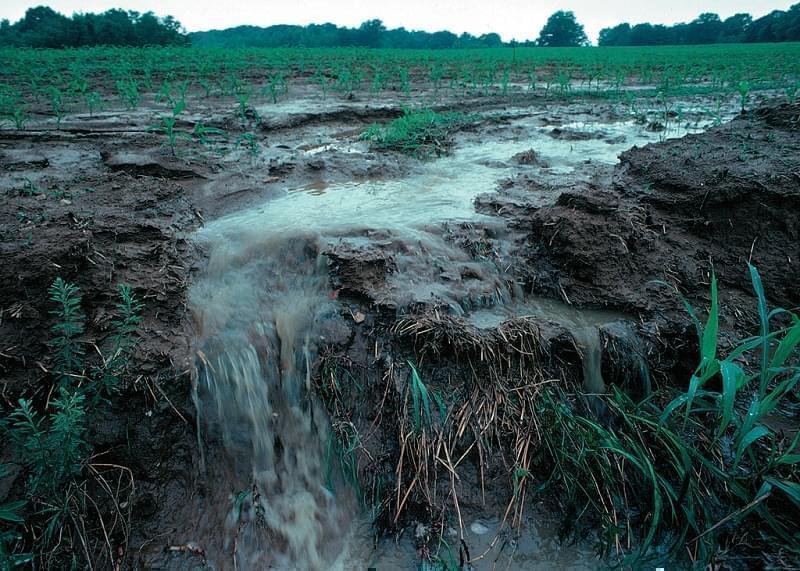 [Speaker Notes: Like weathering, water also contributes to erosion.  The water rushing across the Earth’s surface breaks down soil and rock and carries it away.]
The big difference between erosion and weathering is MOVEMENT.
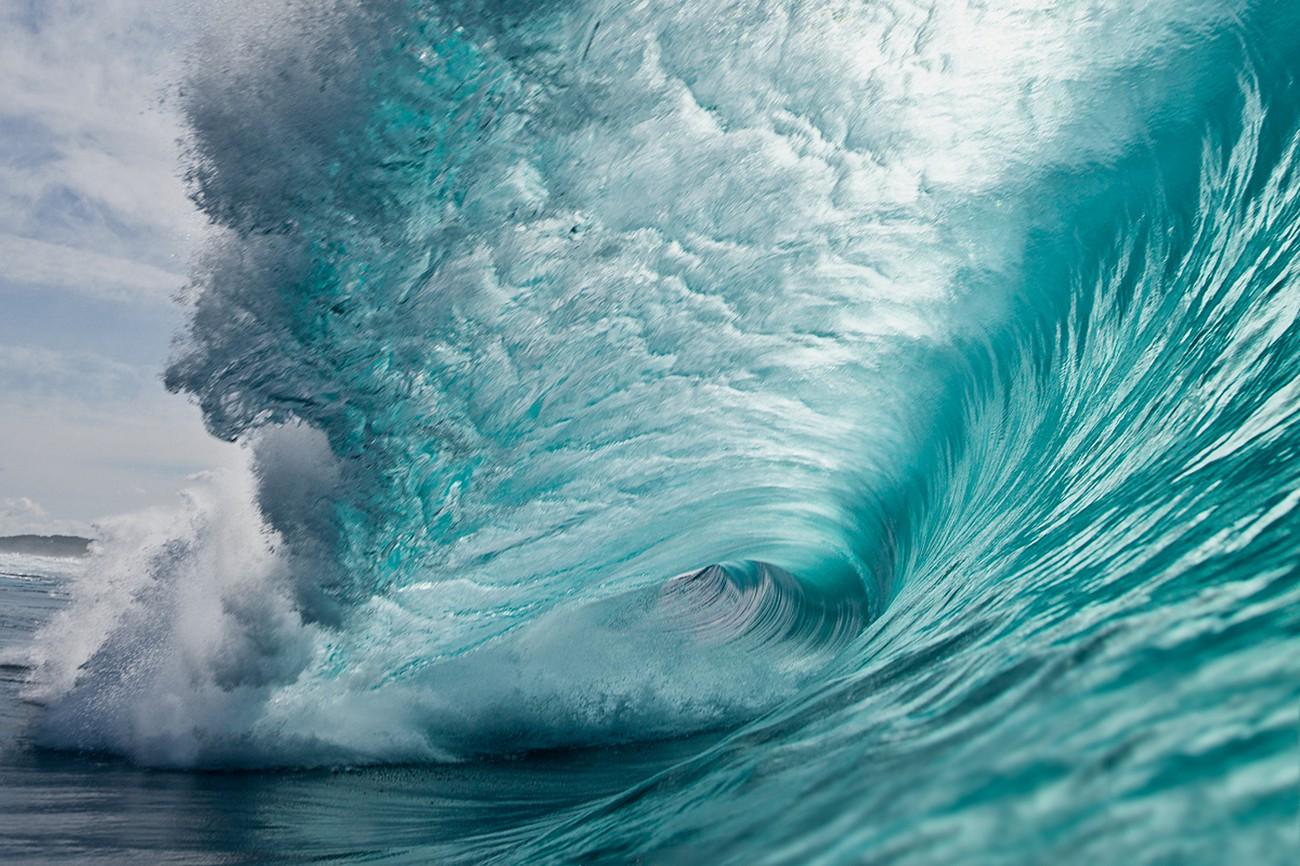 [Speaker Notes: The big difference between erosion and weathering is MOVEMENT.]
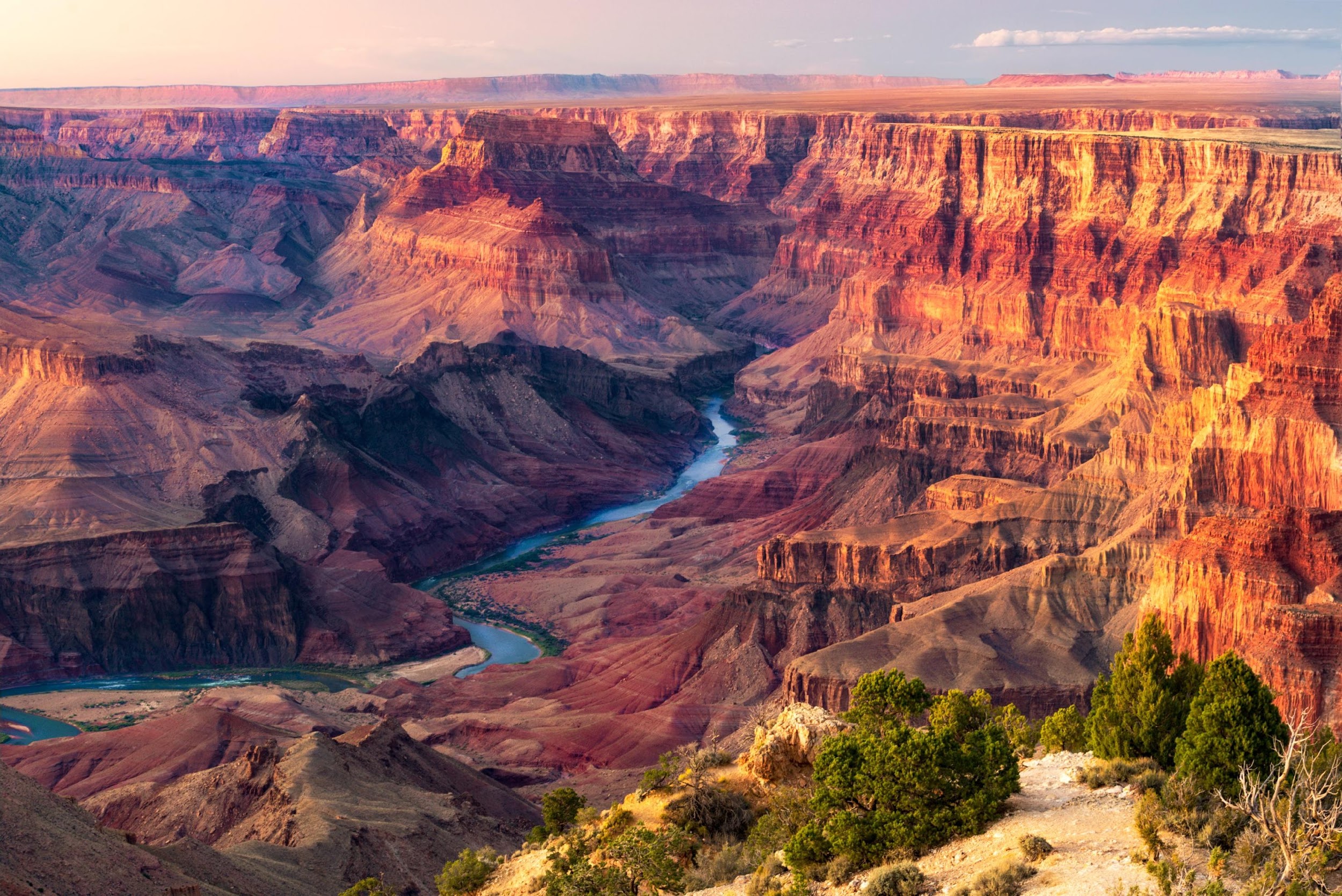 EROSION
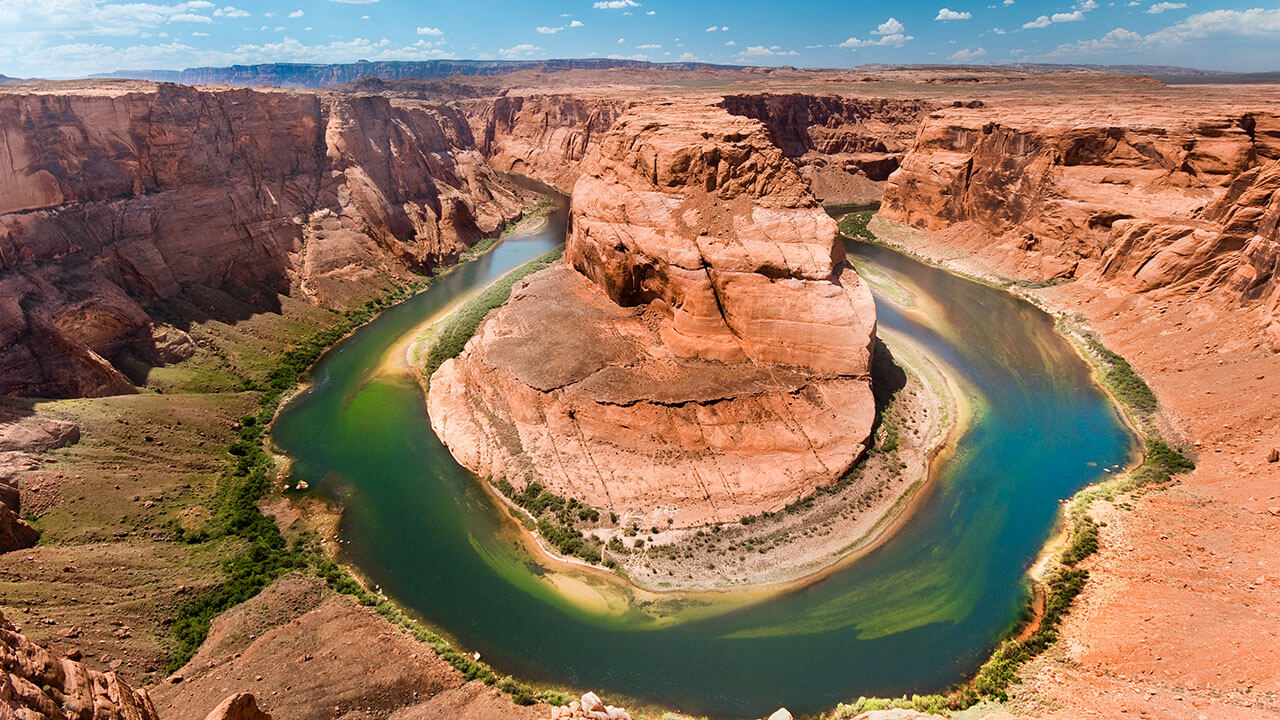 WEATHERING
[Speaker Notes: The Grand Canyon is a good example of these two things working together.  When the Colorado River is flowing through the Grand Canyon, the water carves away at the rock and takes small pieces with it.  But when the water is sitting still in some area, the algae and other chemicals that have collected in the water will weather the rock.

Feedback: Using clear and concise language and providing images will help students to better grasp the concepts. In this slide, comparing the two terms directly is particularly helpful.]
[Speaker Notes: Now let’s pause for a moment to check your understanding.]
What is erosion?
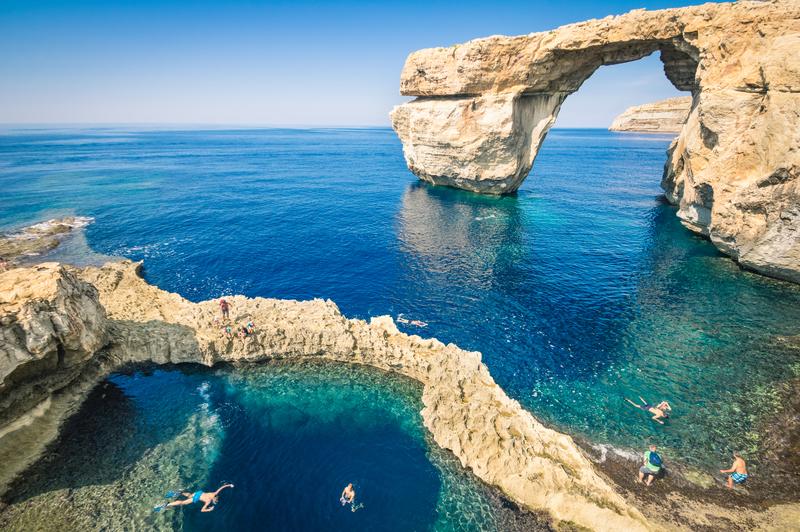 [Speaker Notes: What is erosion?

[Earth materials like soil and rock are worn away and moved by wind and water.]]
How do erosion and weathering work together?
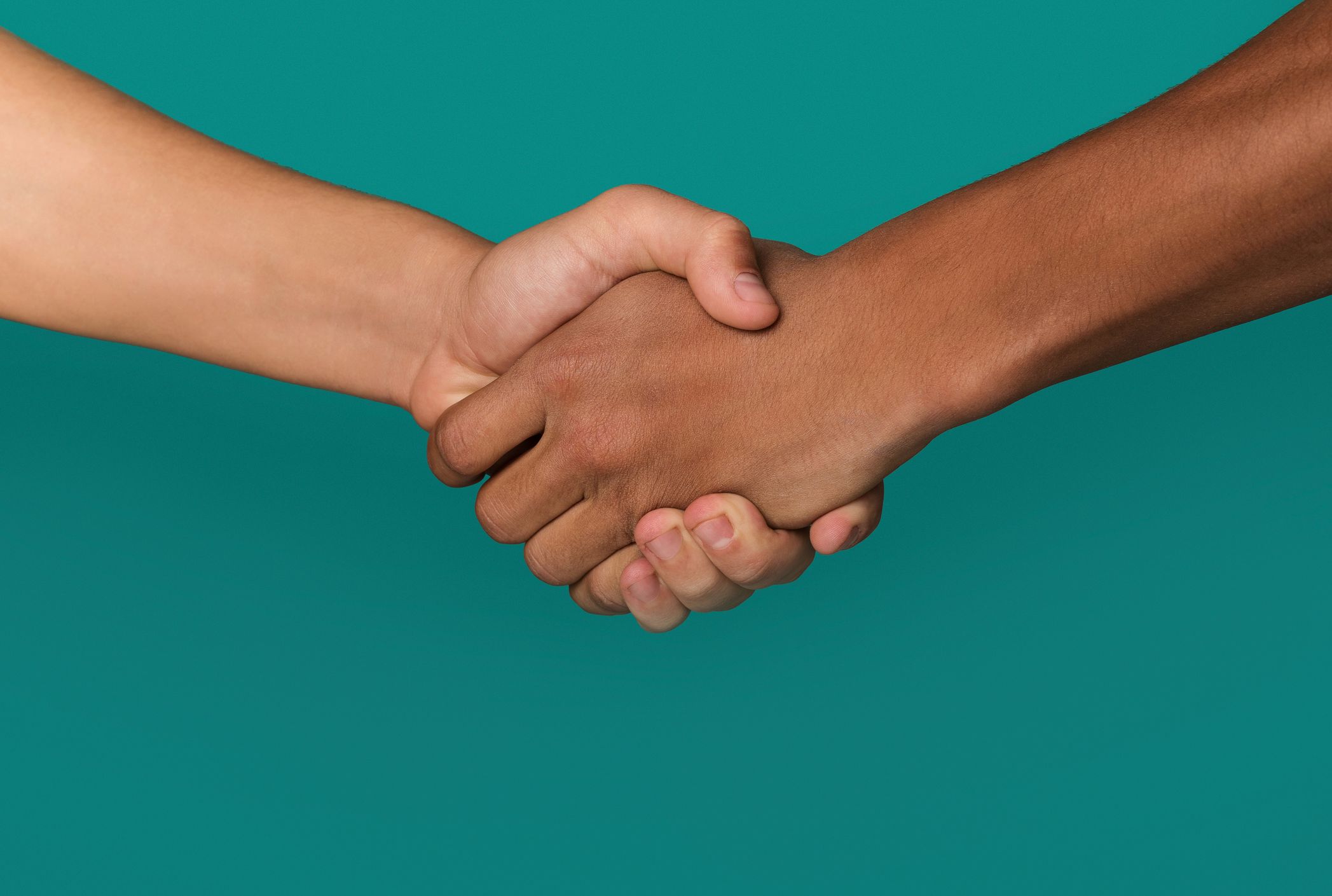 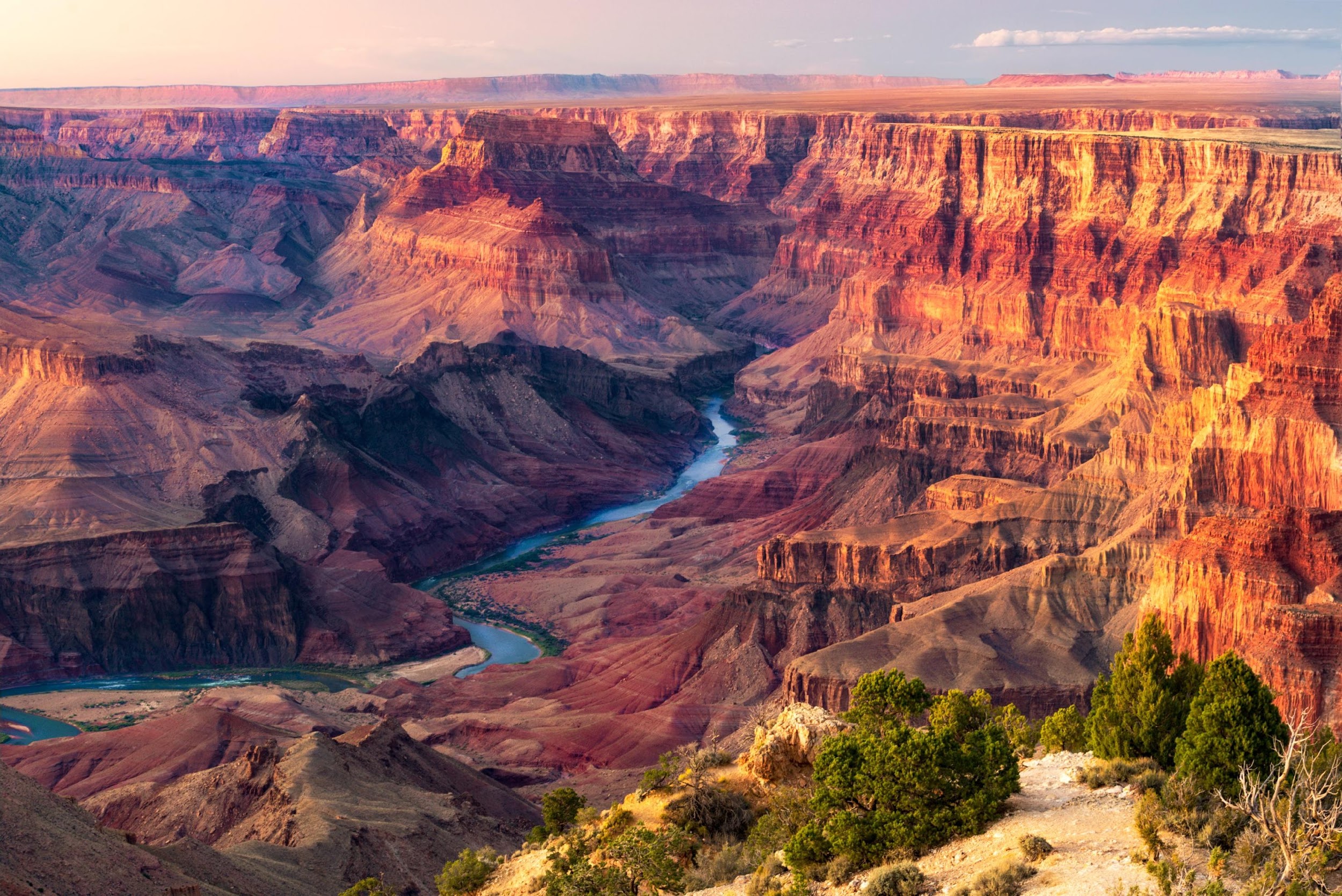 EROSION
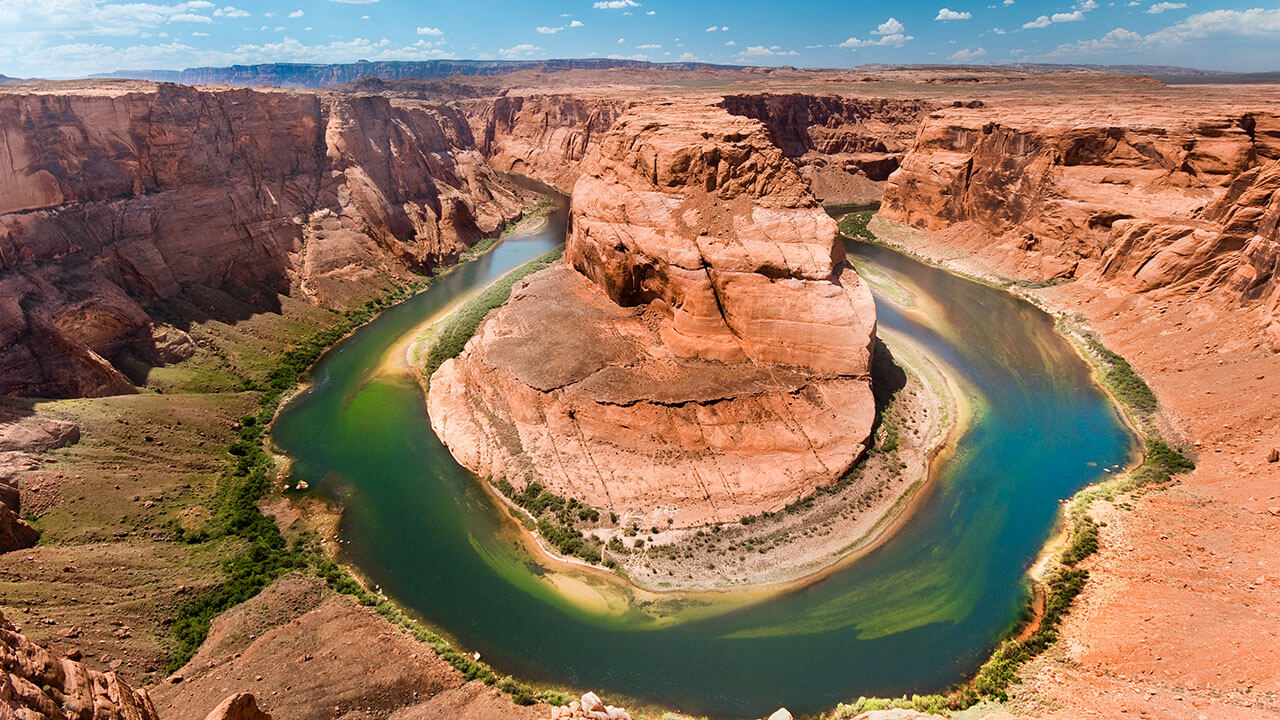 WEATHERING
[Speaker Notes: How do erosion and weathering work together?

[Answers will vary; students should mention the commonalities and differences described.]

Feedback: Asking students open-ended questions offers opportunities for students to show their depth of knowledge and build understanding together as well as enables you to offer feedback.]
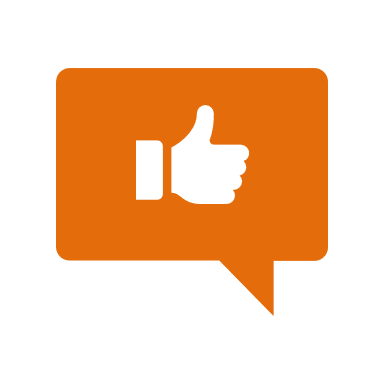 [Speaker Notes: Now, let’s talk about some examples of erosion.]
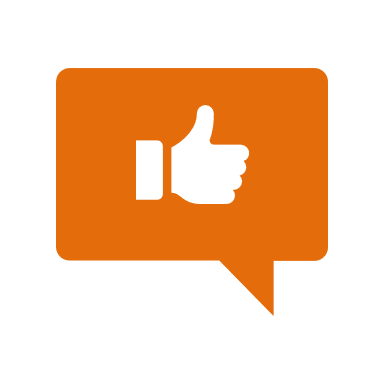 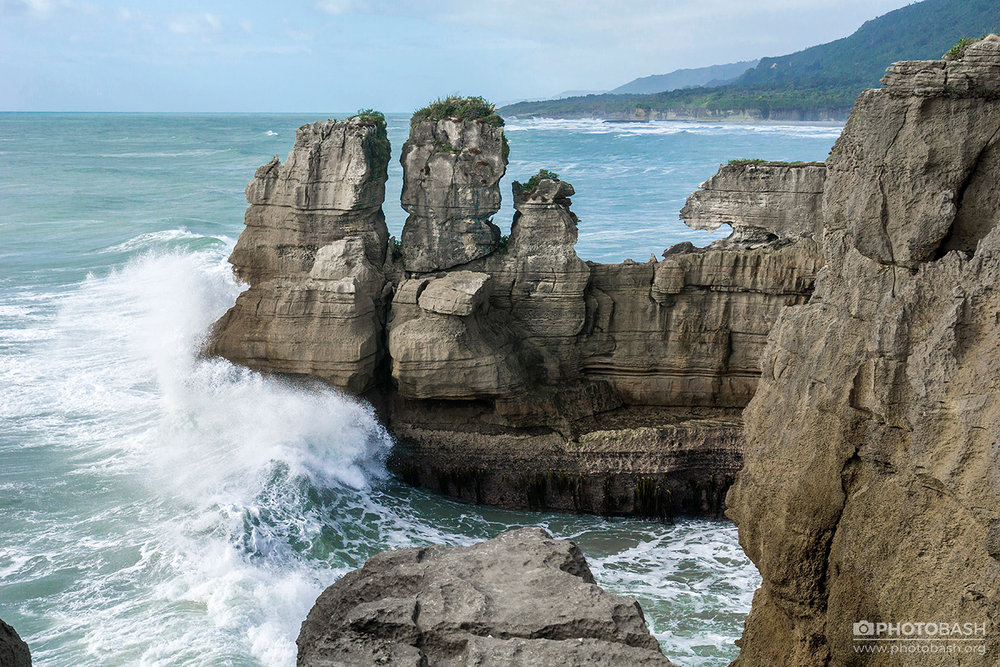 [Speaker Notes: Waves crashing against the sides of rock is one example of erosion.]
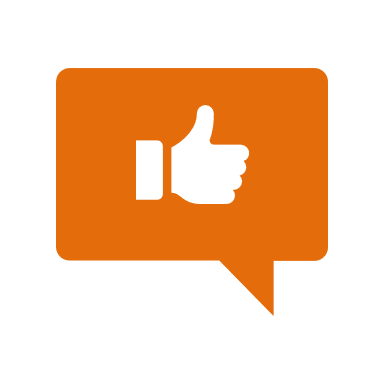 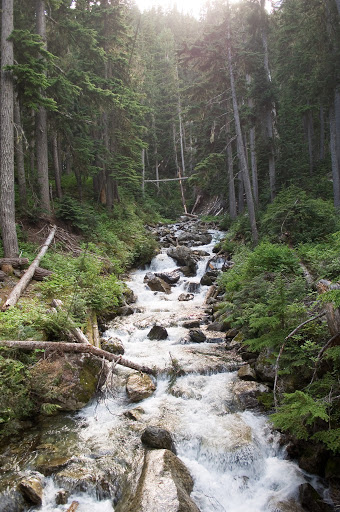 [Speaker Notes: A rushing stream in a forest is another example of erosion.]
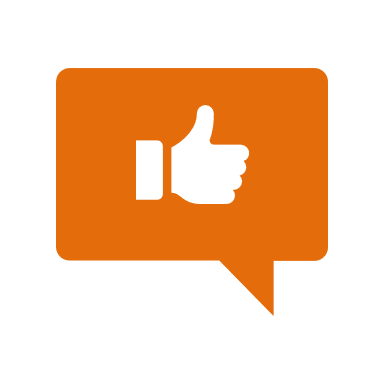 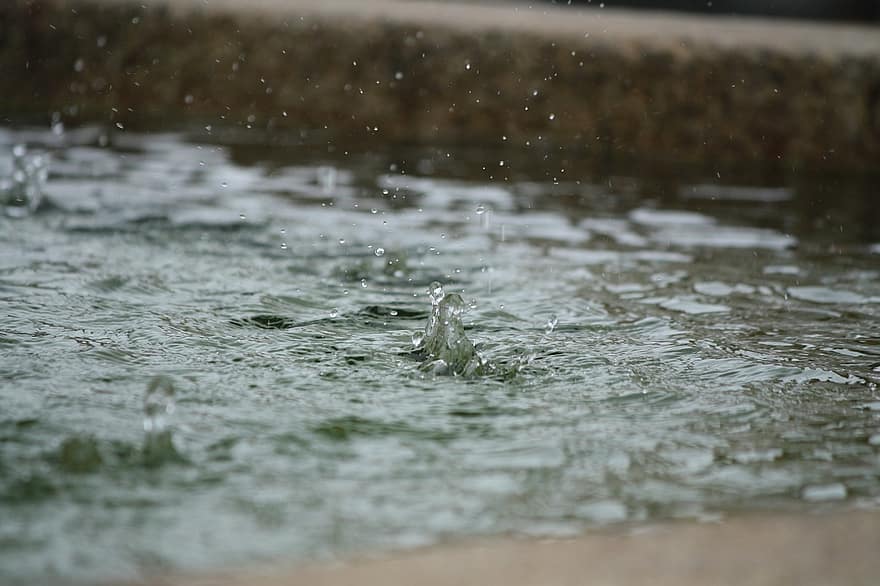 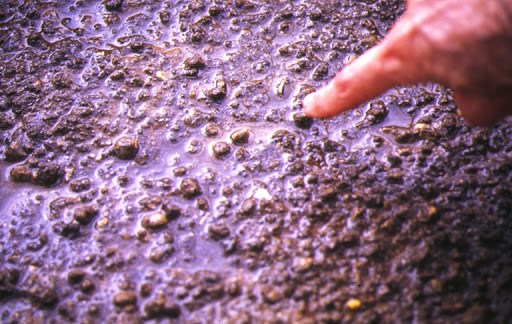 [Speaker Notes: Splashing rainfall can also cause erosion.]
[Speaker Notes: Let’s check-in for understanding.]
Name two other real-world examples of erosion.
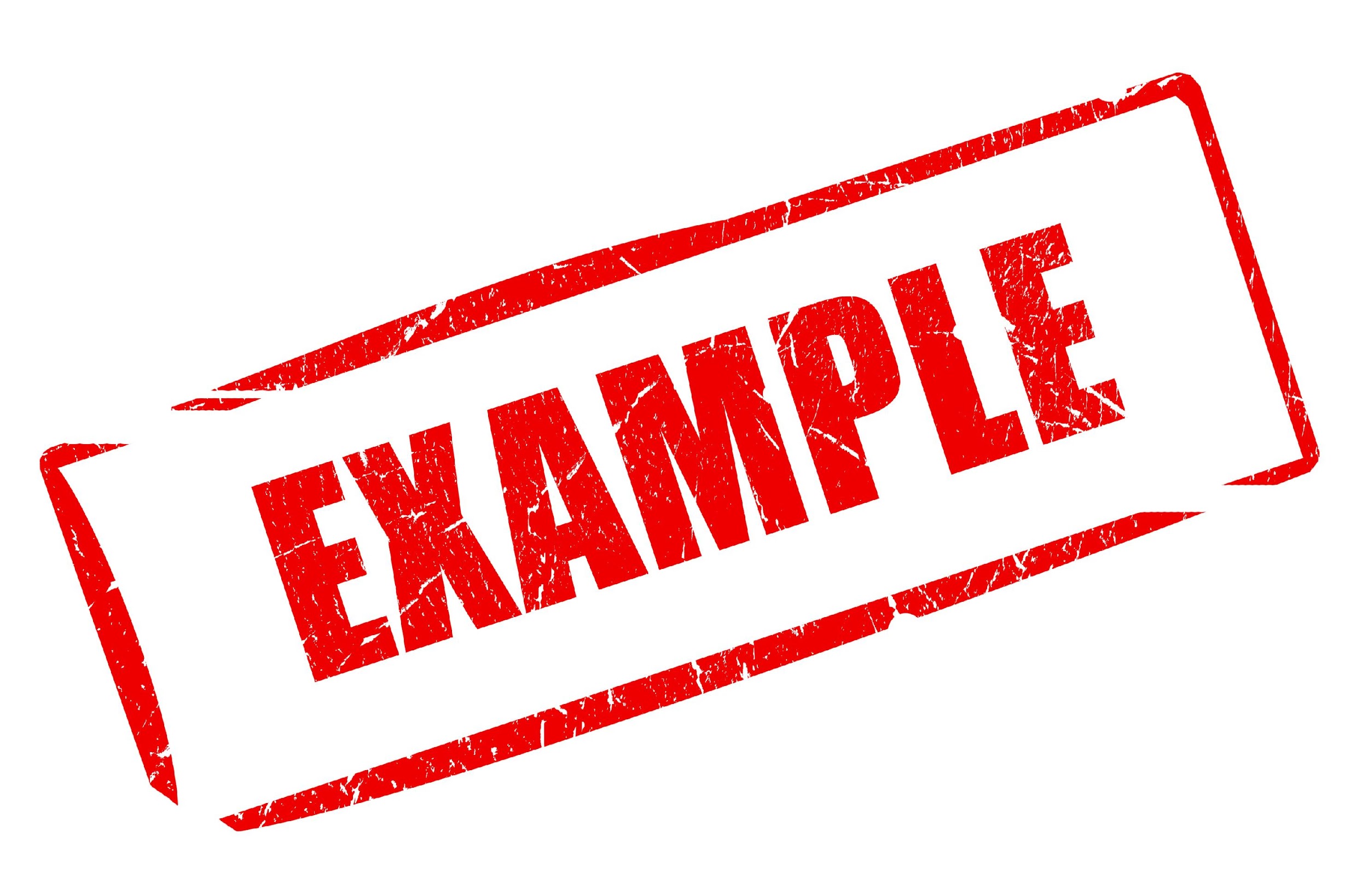 [Speaker Notes: Name two other real-world examples of erosion.

[Answers will vary.]]
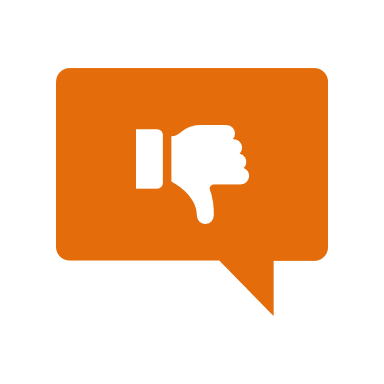 [Speaker Notes: Next, let’s talk about some non-examples of erosion.]
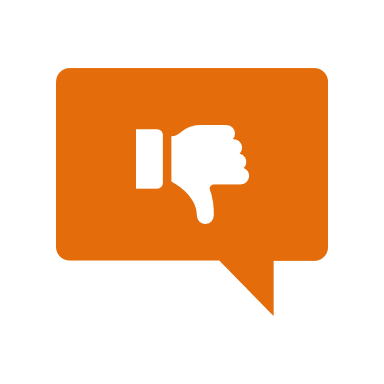 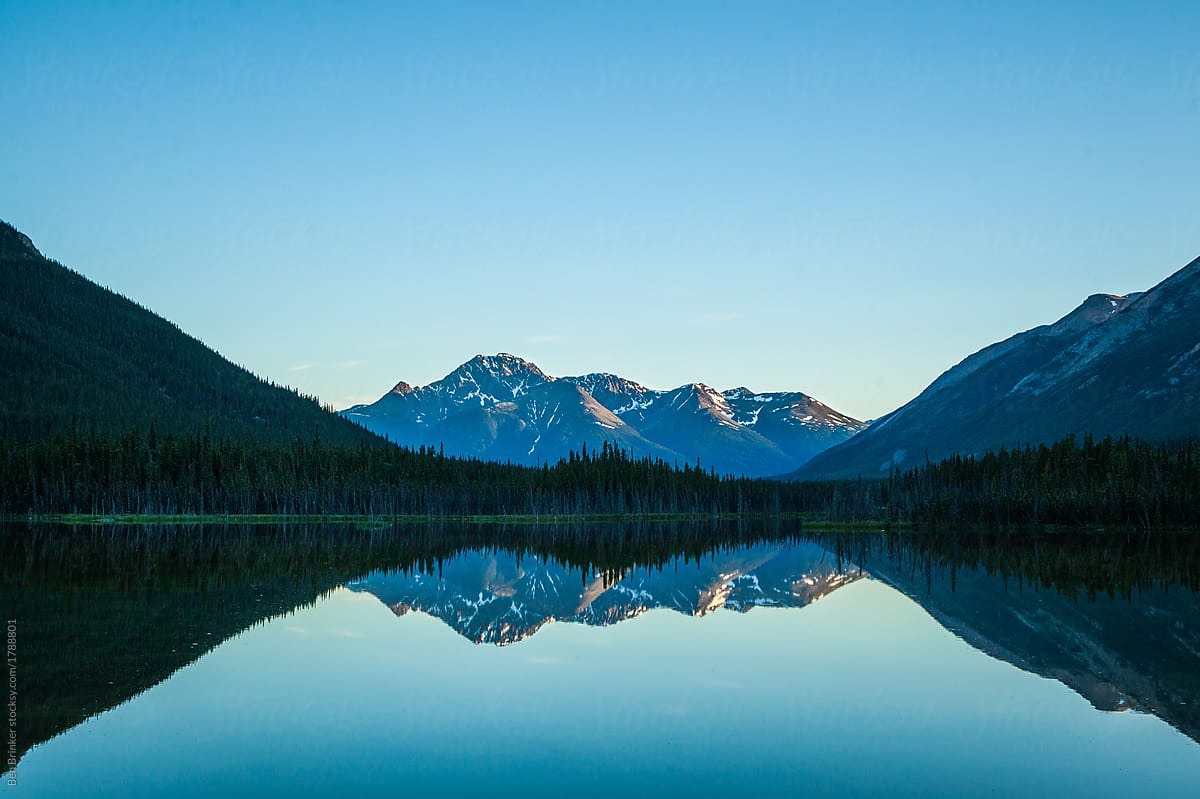 [Speaker Notes: This lake is NOT an example of erosion.  Although it can weather the Earth around it, it’s not moving so it’s not eroding anything.]
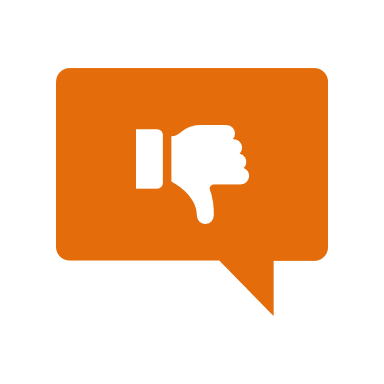 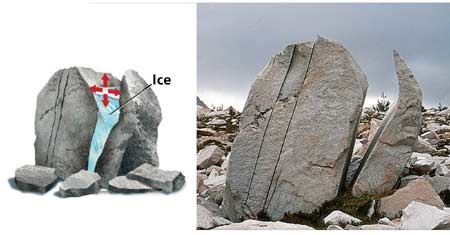 [Speaker Notes: Frost, or ice wedging is NOT an example of erosion. Water settled in a crack in the rock and when it froze, the rock cracked more. This is actually a type of weathering.]
[Speaker Notes: Let’s check-in for understanding.]
Why is a lake NOT an example of erosion?
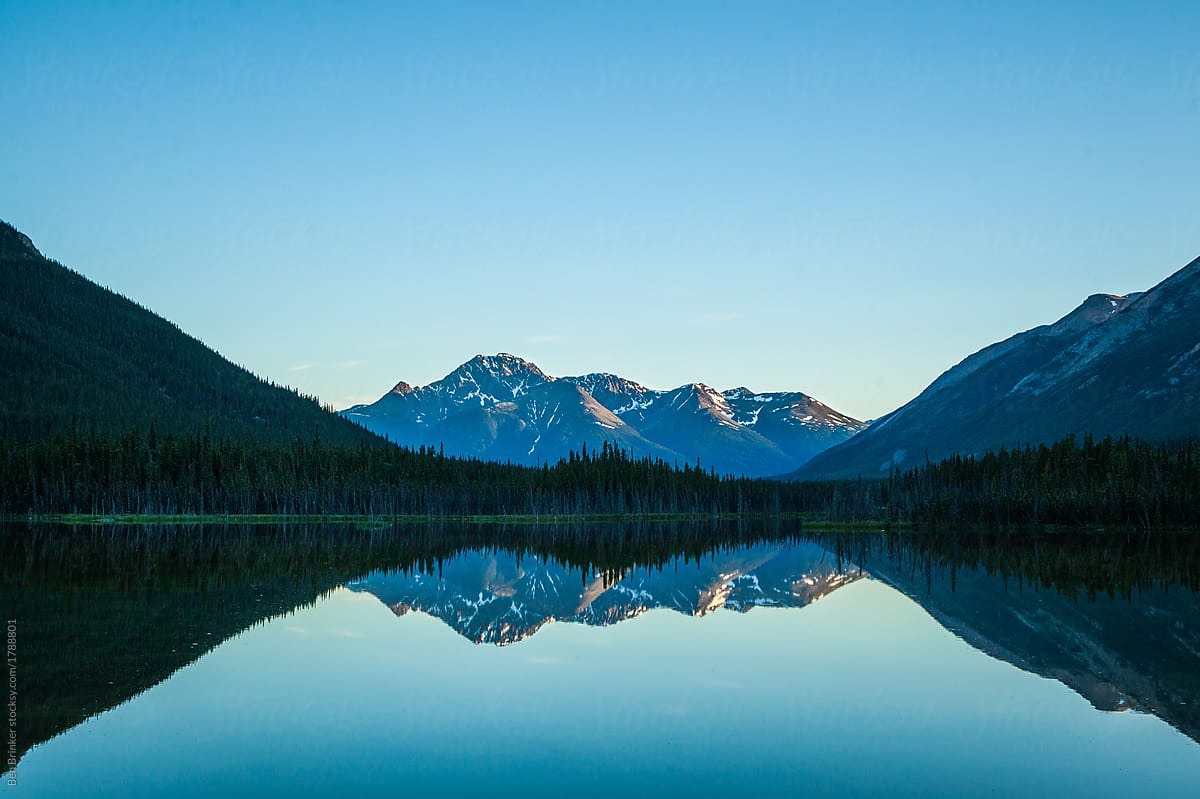 [Speaker Notes: Why is a lake NOT an example of erosion?

[Although it can weather the Earth around it, it’s not moving so it’s not eroding anything.]

Feedback: In the slides above, offering examples and non-examples helps to mitigate misconceptions for students.]
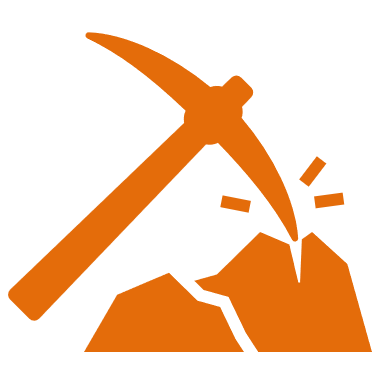 [Speaker Notes: Now, we are going to breakdown the word erosion.]
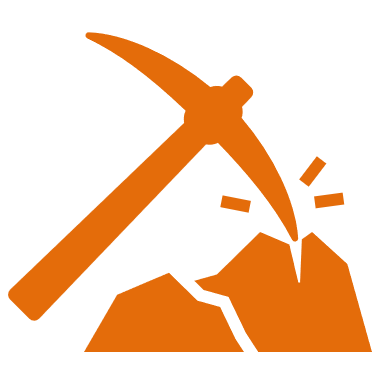 Erosion

    E     -ros  -ion
[Speaker Notes: The word erosion can be broken into three parts.  The prefix “e”, root word “-ros”, and the suffix “-ion.”

Feedback: When breaking words down into morphological parts, the use of clear language is essential.]
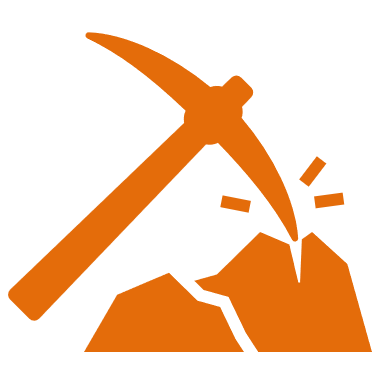 Erosion

       E
Prefix “away”
[Speaker Notes: The prefix e means “away”.]
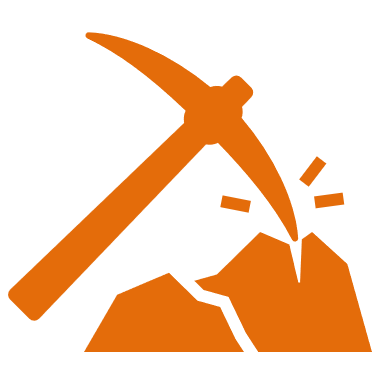 Erosion

     ros
From Latin rodere “to scrape”
[Speaker Notes: The root ros comes from the latin word rodere which means to scrape.]
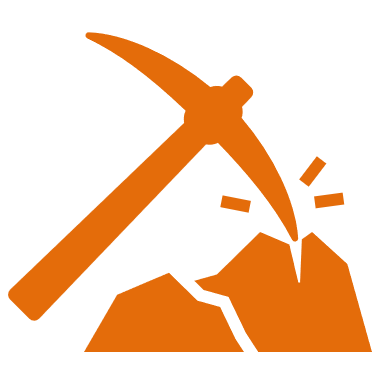 Erosion

                  ion
Suffix ion “the state of”; Noun form an adjective
[Speaker Notes: The suffix “ion” means “the state of”, and is used in English to form a noun from a Latin adjective in this case harere.]
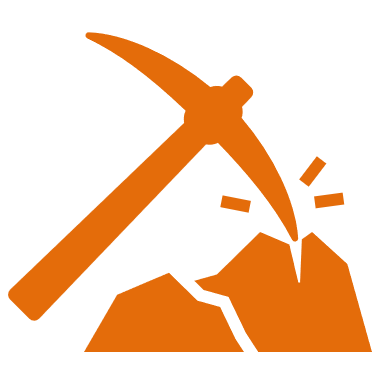 E    ros   ion

Erosion
To scrape away
[Speaker Notes: So, when you put it all together, you get the definition: to scrape away.]
[Speaker Notes: Let’s check-in for understanding.]
How can we use the word parts of erosion to help us remember the definition of the term?
Erosion

    E     -ros  -ion
[Speaker Notes: How can we use the word parts of erosion to help us remember the definition of the term?

[The prefix e means “away”.

The root ros comes from the latin word rodere which means to scrape. 

The suffix “ion” means “the state of”, and is used in English to form a noun from a Latin adjective in this case harere. 

So, when you put it all together, you get the definition: to scrape away.]]
What is erosion?
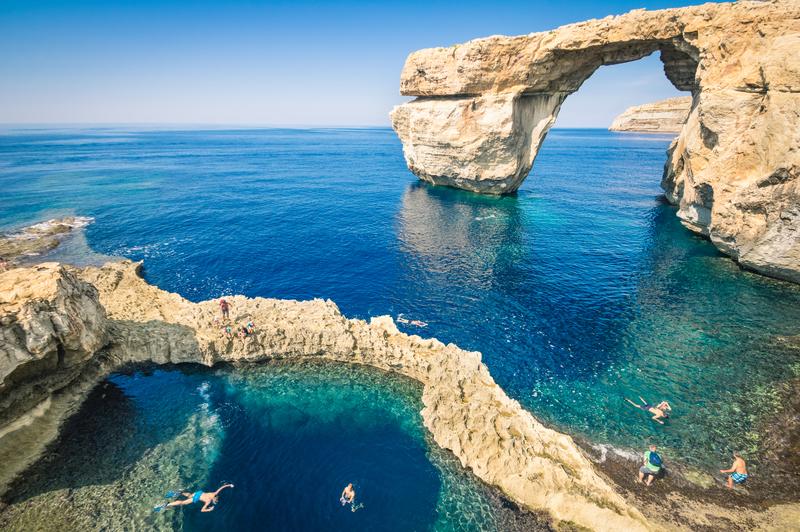 [Speaker Notes: What is erosion?

[Earth materials like soil and rock are worn away and moved by wind and water.]]
How is erosion different from weathering?
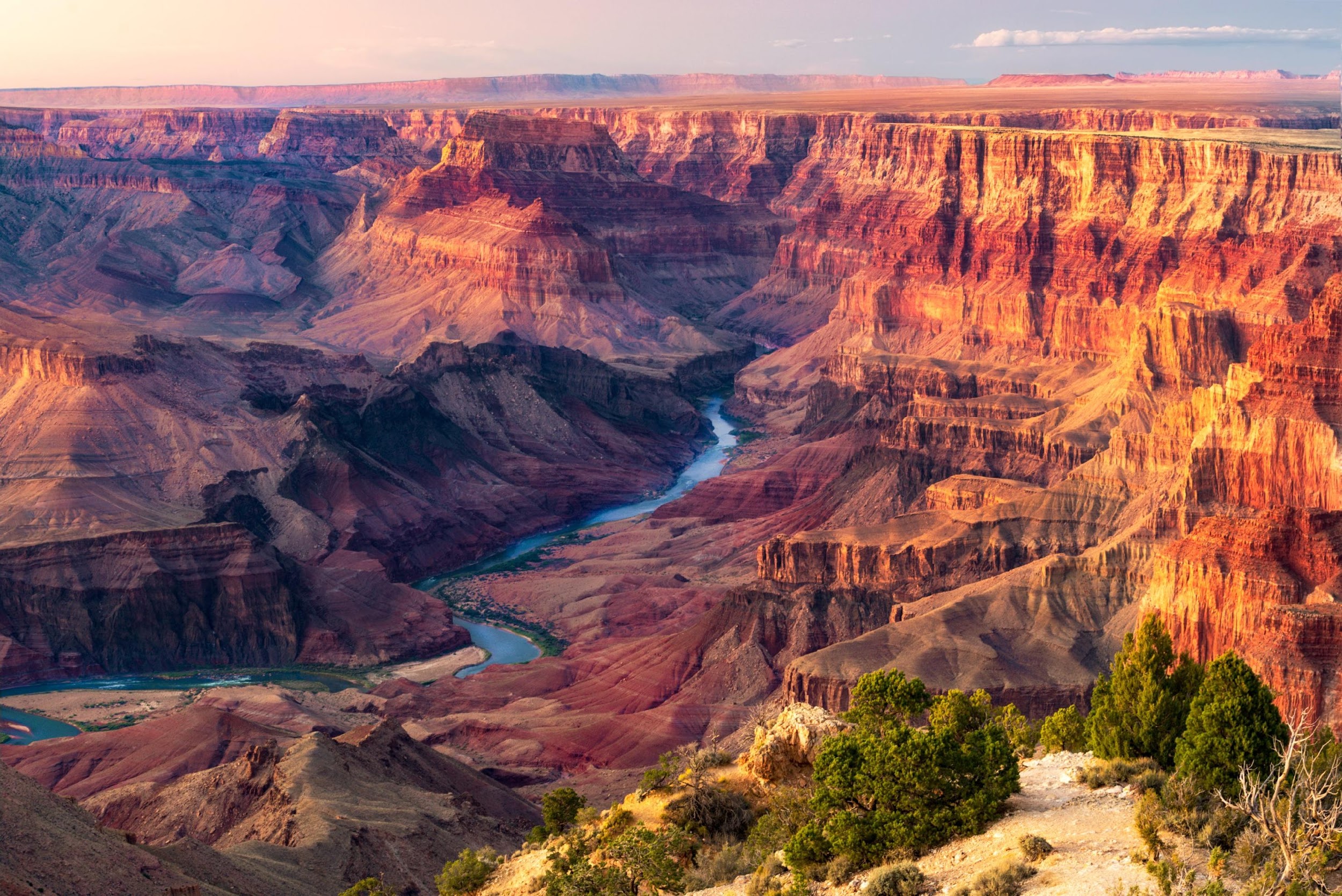 EROSION
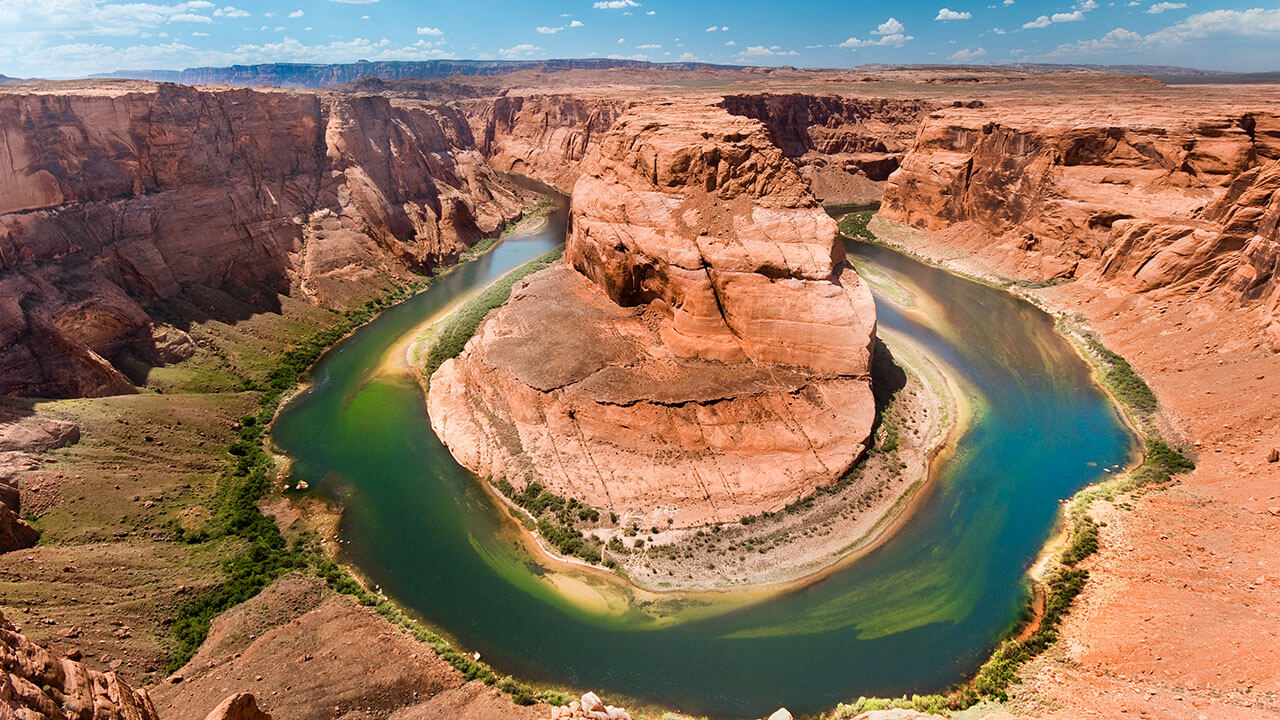 WEATHERING
[Speaker Notes: How is erosion different from weathering?

[Answers will vary]]
What are some examples of erosion?
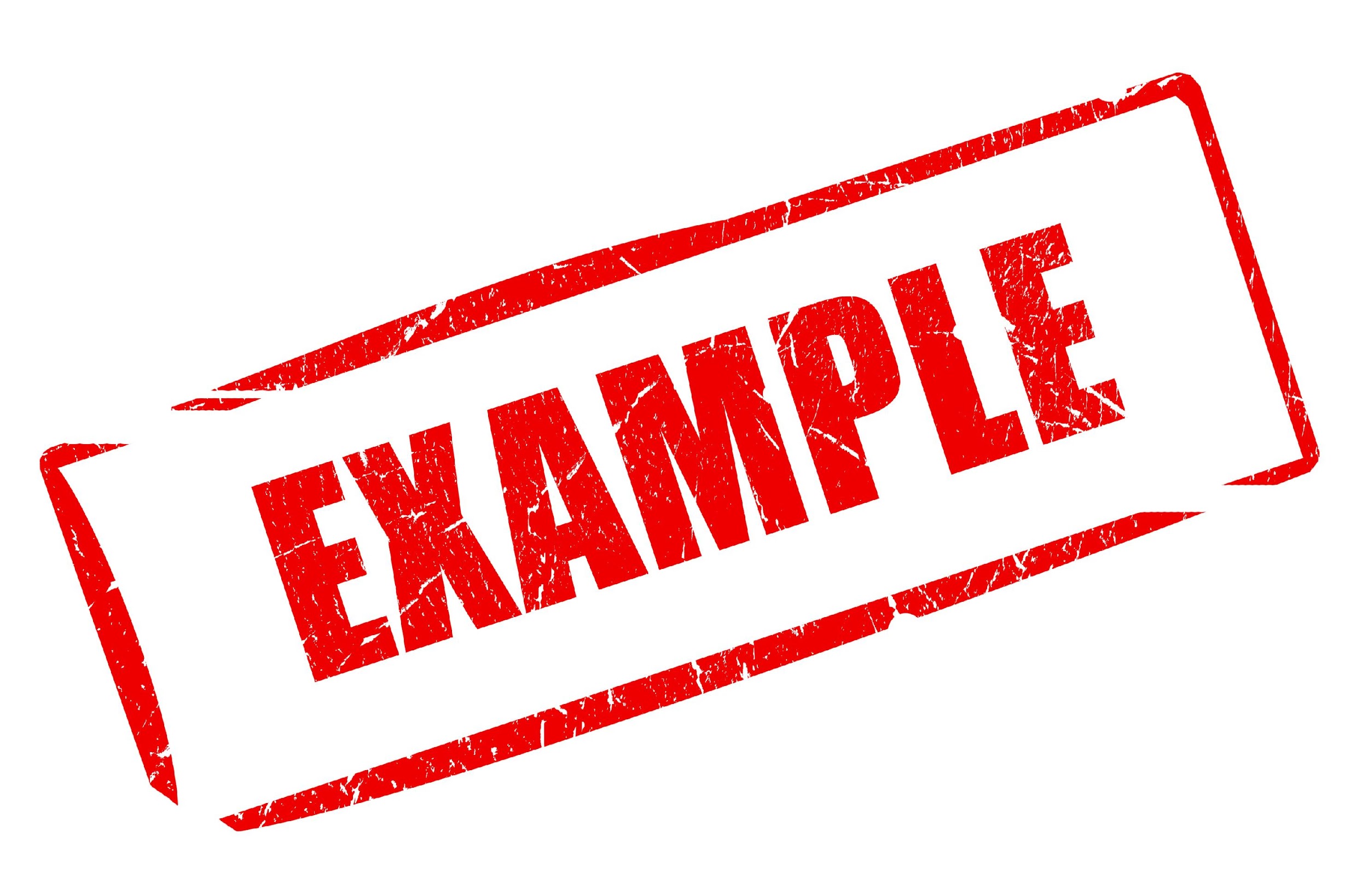 [Speaker Notes: What are some examples of erosion?

[Answers will vary.]]
Remember!!!
[Speaker Notes: So remember!]
Erosion: Earth materials (rock, soil) are worn away and moved by wind and water
[Speaker Notes: Erosion happens when Earth materials, like rocks and soil, are worn away and moved by wind and water.]
Weathering and erosion work together to shape the environment.
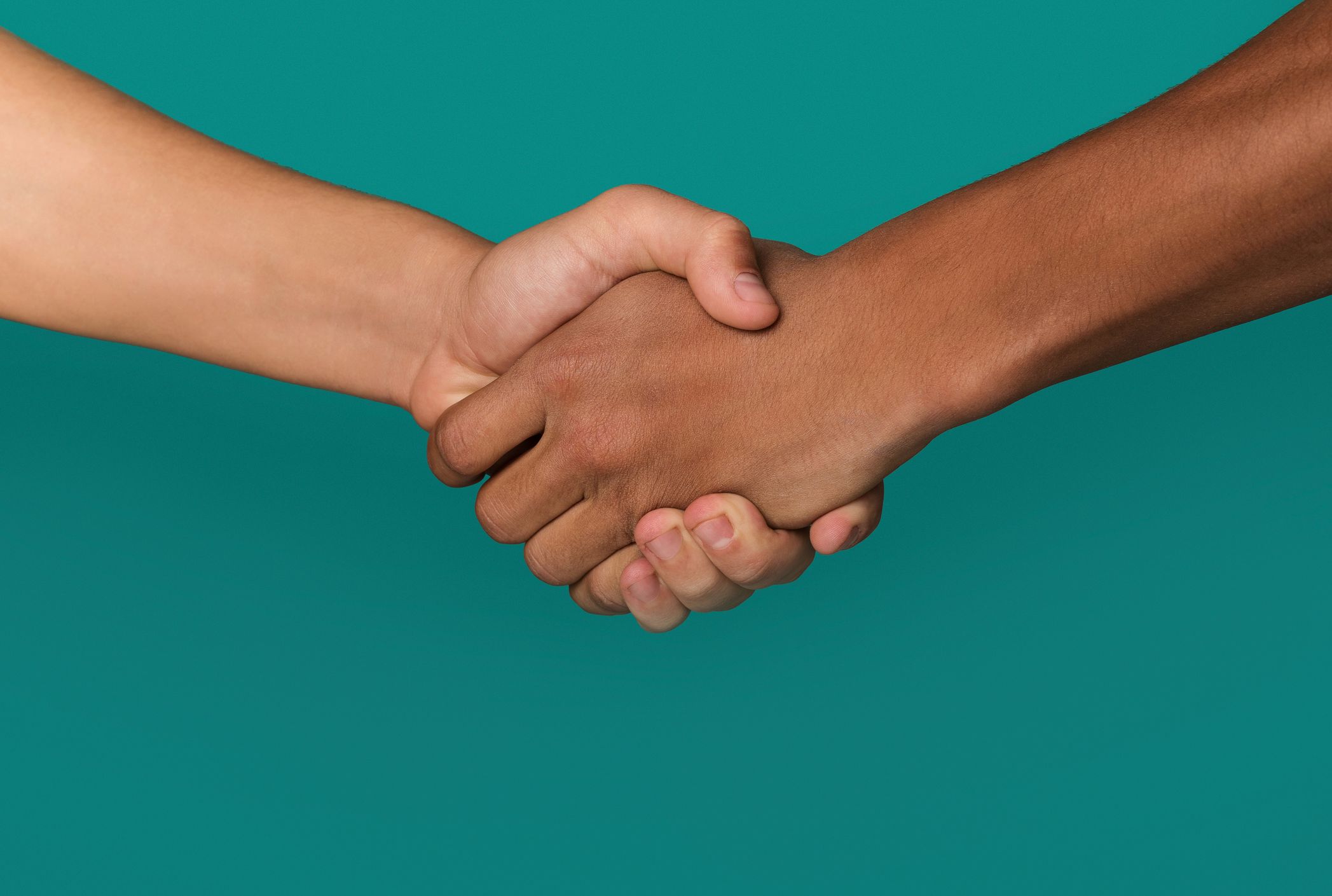 [Speaker Notes: Weathering and erosion work together to shape the environment.]
Simulation Activity
River Erosion Gizmo
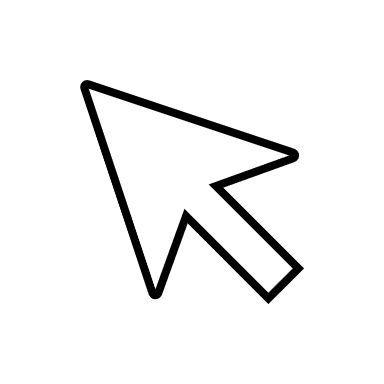 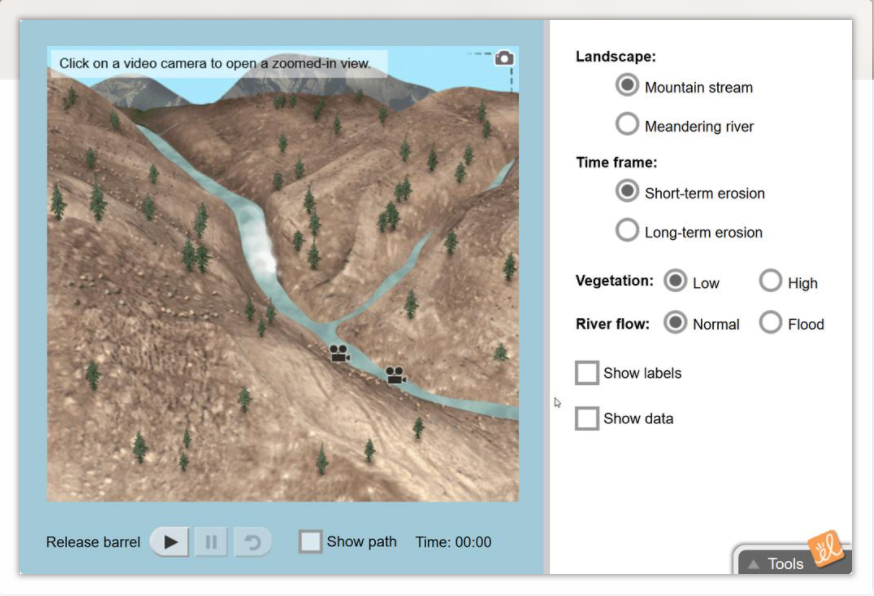 Click the link above to access the Gizmo simulation activity pertaining to erosion. 

In this activity, you’ll learn how river erosion affects landscapes in the short term and over long periods of time.
[Speaker Notes: Feedback: The three simulations in these slides are important to make science thinking visible through modeling. Enabling students to modify the model based on different variables (i.e., landscape, time frame, vegetation, and river flow in the river erosion gizmo) enables them to apply the model to new situations and build understandings. You may consider adding questions to the simulations which you choose to implement. To avoid burn-out, you may choose to implement one simulation here and another as a review later in your unit or give students options of simulations to complete based on their interests and as extension activities when other work is completed.]
Simulation Activity
Erosion Rates Gizmo
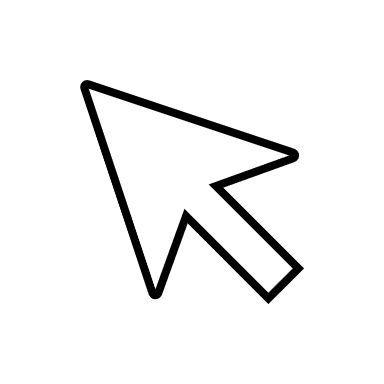 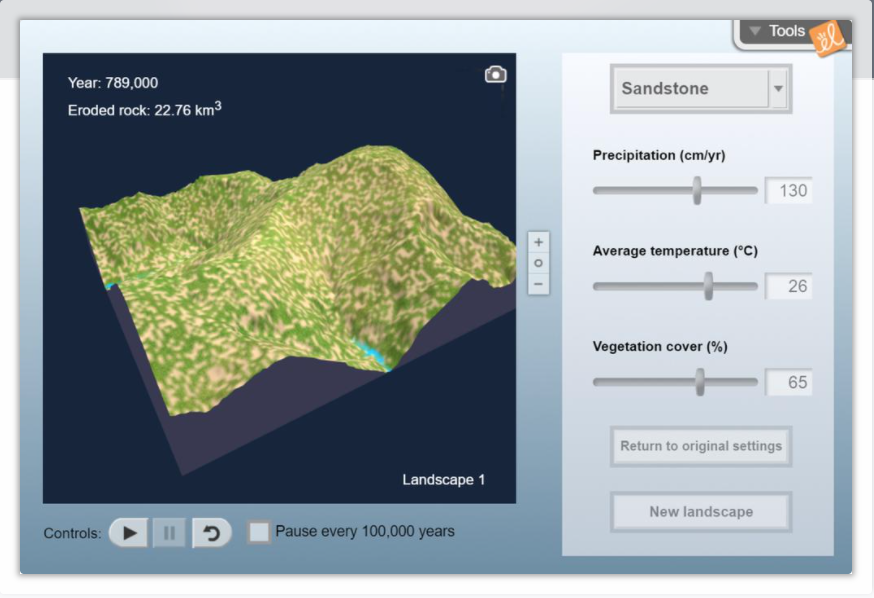 Click the link above to access the Gizmo simulation activity pertaining to erosion. 

In this activity, you’ll observe how the landscape evolves over time as it is shaped by the forces of flowing water.
Simulation Activity
Weathering and Erosion
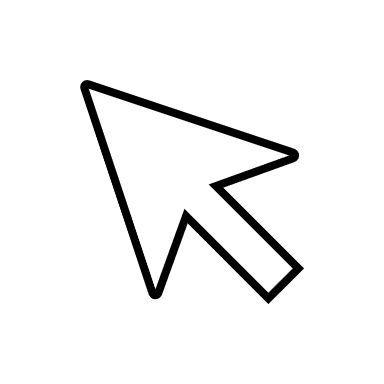 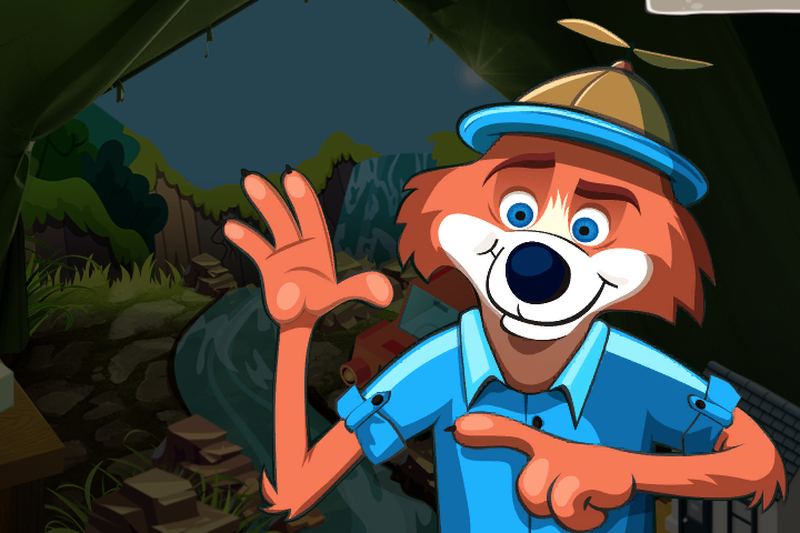 Click the link above to access the interactive activity pertaining to weathering and erosion. 

In this activity, you’ll learn about weathering and erosion and simulate the two processes.
Big Question: How does water play a role in different processes on Earth? What are some examples of how you use water everyday?
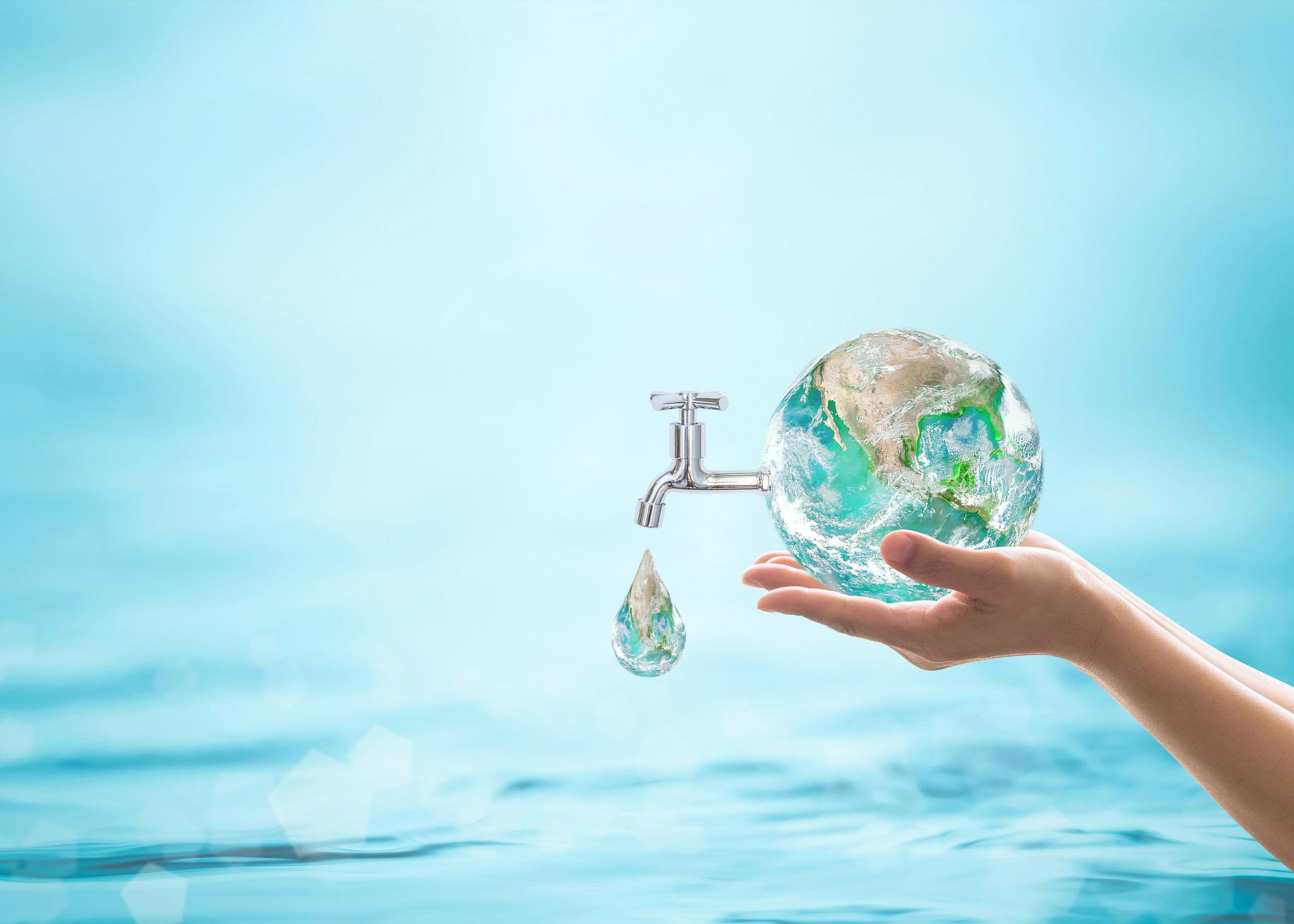 [Speaker Notes: Explicit cue to revisit the big question at the end of the lesson:  Okay everyone.  Now that we’ve learned the term, weathering, let’s reflect once more on our big question.  Was there anything that we predicted earlier that was correct or incorrect? Do you have any new hypotheses to share?]
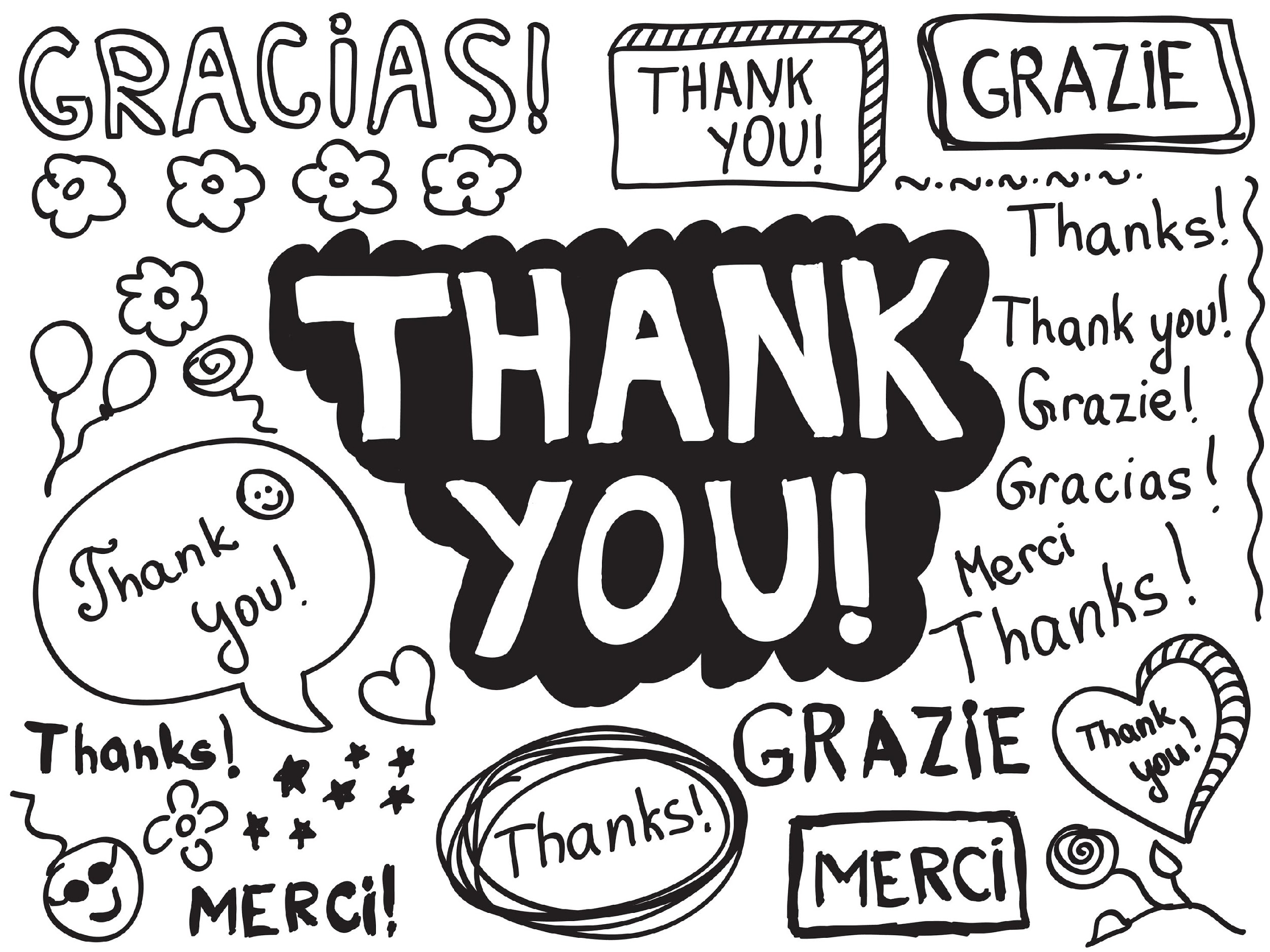 [Speaker Notes: Thanks for watching, and please continue watching CAPs available from this website.]
This Video Was Created With Resources From:
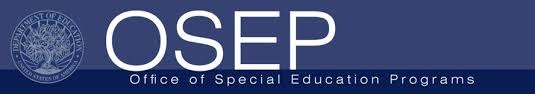 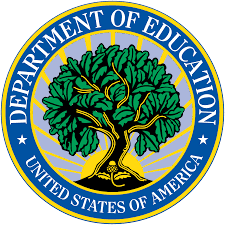 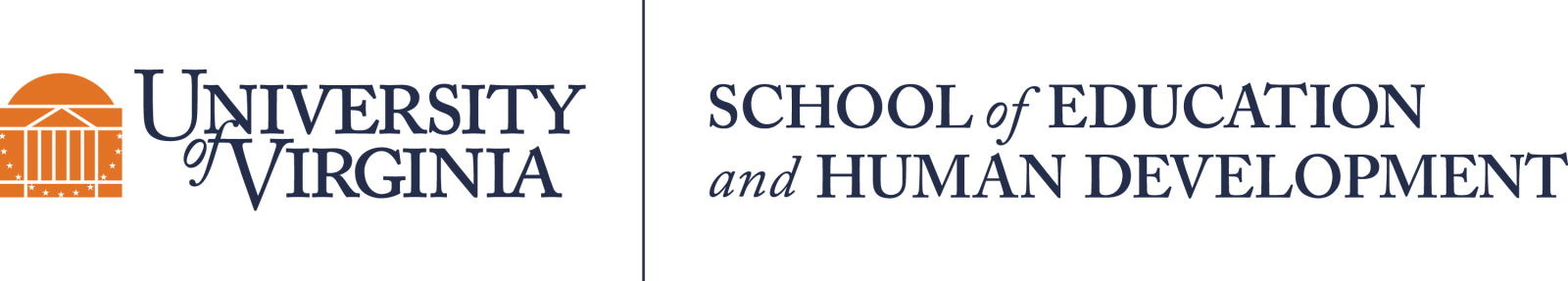 Questions or Comments

 Michael Kennedy, Ph.D.          MKennedy@Virginia.edu 
Rachel L Kunemund, Ph.D.	             rk8vm@virginia.edu
“Big Idea” Question
Intro
Review Concepts
Check-In Questions
Teacher Demo
Vocabulary
Student-Friendly Definition
Examples & Non-Examples
Morphological Word Parts
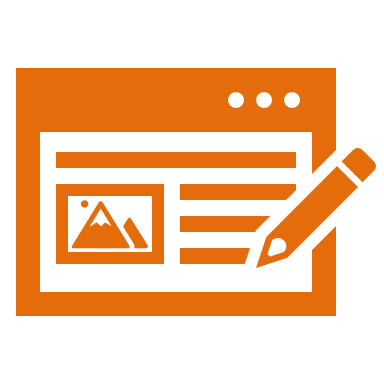 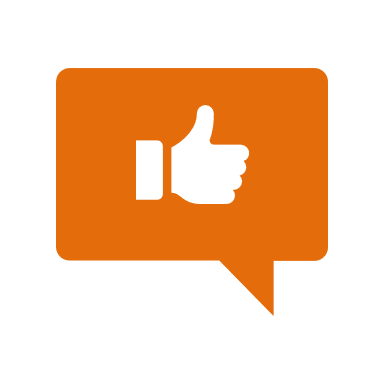 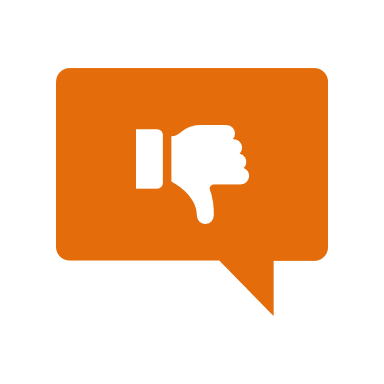 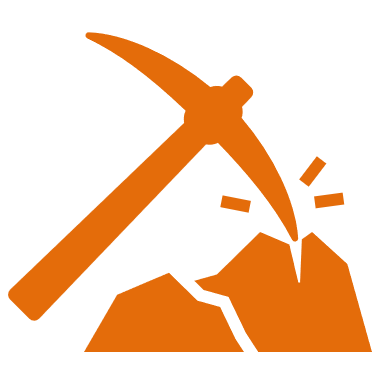 Simulation/Activity
[Speaker Notes: OK everyone, get ready for our next lesson.  Just as a reminder, these are the different components that our lesson may include, and you’ll see these icons in the top left corner of each slide so that you can follow along more easily!]
Deposition
Intro
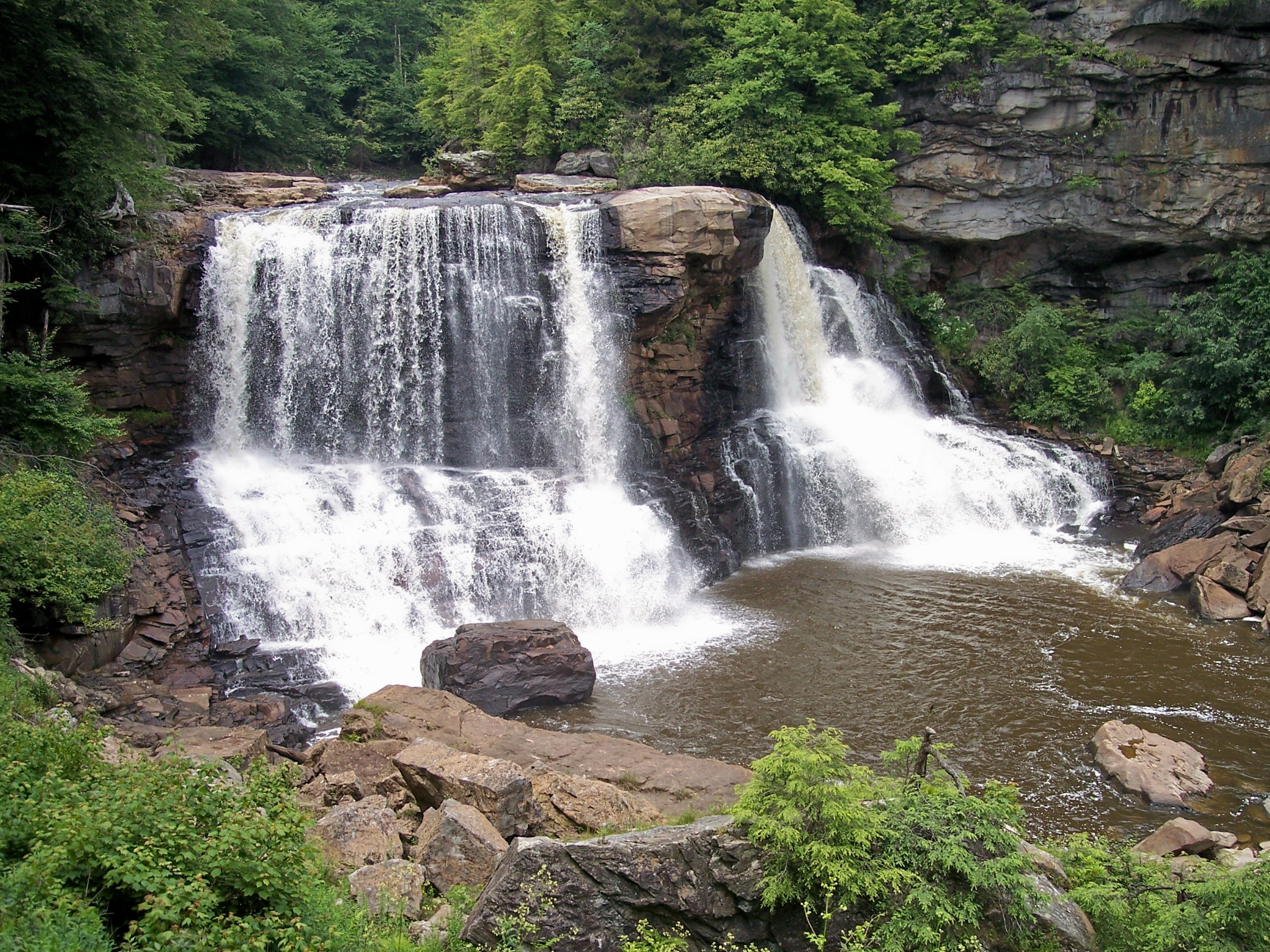 [Speaker Notes: Today we are going to learn about deposition.]
Big Question: How does water play a role in different processes on Earth? What are some examples of how you use water everyday?
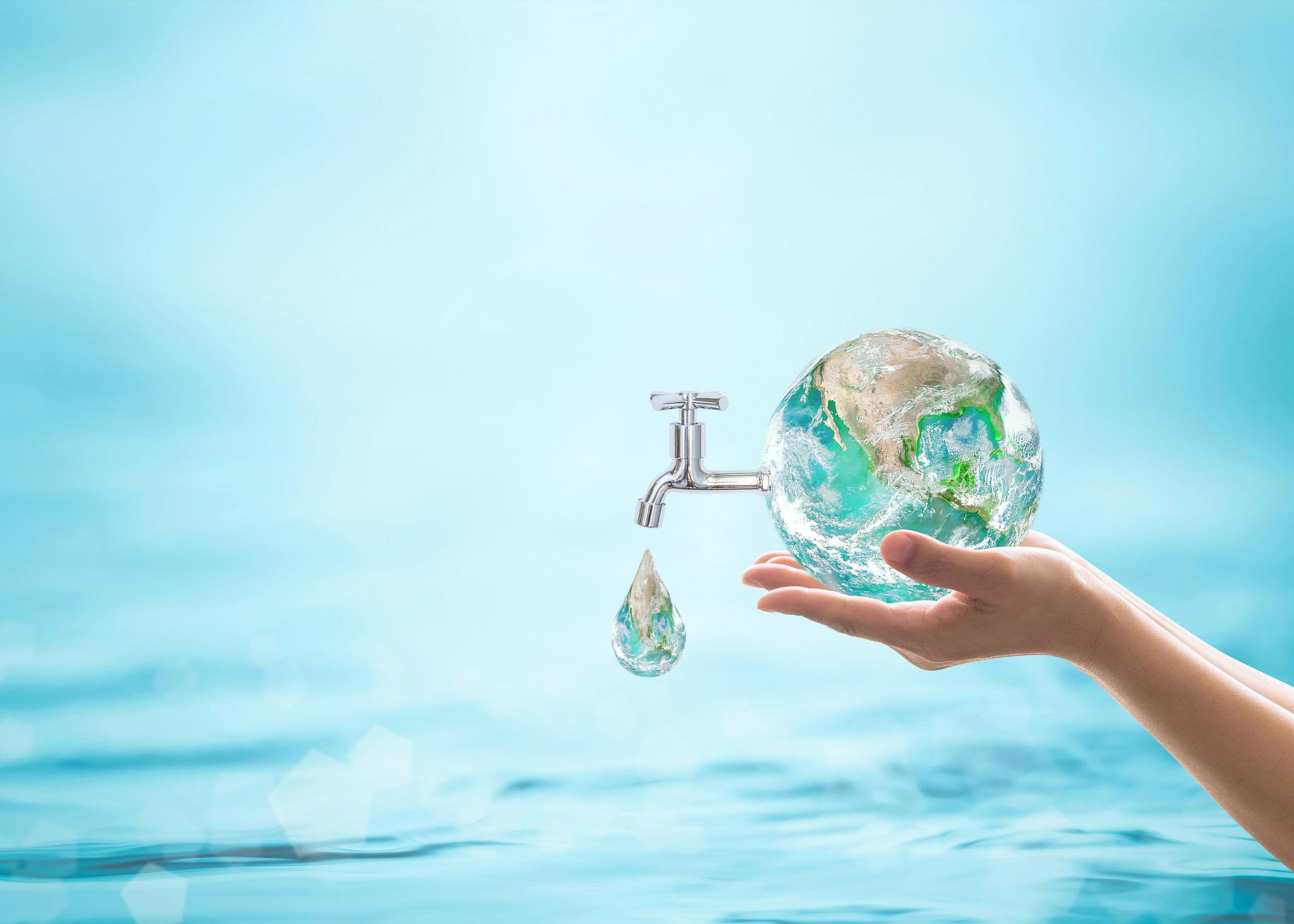 [Speaker Notes: Our “big question” is: How does water play a role in different processes on Earth? What are some examples of how you use water everyday?

[Pause and illicit predictions from students.]

I love all these thoughtful scientific hypotheses!  Be sure to keep this question and your predictions in mind as we move through these next few lessons, and we’ll continue to revisit it.

Feedback: These questions help the teacher to activate prior knowledge and support students to make connections between real-life situations and the new concepts that they are learning.]
Demonstration
Deposition Demonstration
Materials:  sheet pan, damp sand, straw, ice cubes, watering can, pitcher of water

Teacher Directions:

Either play the video above or perform the demonstration in class. Before beginning the demonstration, remind students what they have learned about weathering and erosion. Remind students to pay close attention and make note of any observations they may have as you conduct the demonstration. During and after the demonstration, engage students in a discussion around the following questions:

What is at the bottom of the tray after water is poured on the sand?
What is the outcome of wind blowing on the sand?
How do rain affect weathering, erosion, and deposition?
How would you describe water’s role in this process?
How do you think this demonstration could be applied to rocks or other materials on Earth?
[Speaker Notes: Let’s do a quick demonstration that will help get our brains ready to think about deposition and how this process relates to our big question.

Feedback: During demonstrations such as this, it is important to consistently confirm students’ understanding such as with the questions listed in the slides. This helps to keep students engaged as well as helps you to determine if anyone needs any extra explanation.]
[Speaker Notes: Before we move on to our new vocabulary term, let’s review some other words & concepts that you already learned and make sure you are firm in your understanding. 

Feedback: When reviewing previously learned material, it is important to monitor understanding before moving on to new material. This is a great opportunity to provide opportunities for students to respond and engage with the content by calling on students and encouraging their participation.]
Water is an important compound involved in many different Earth processes.
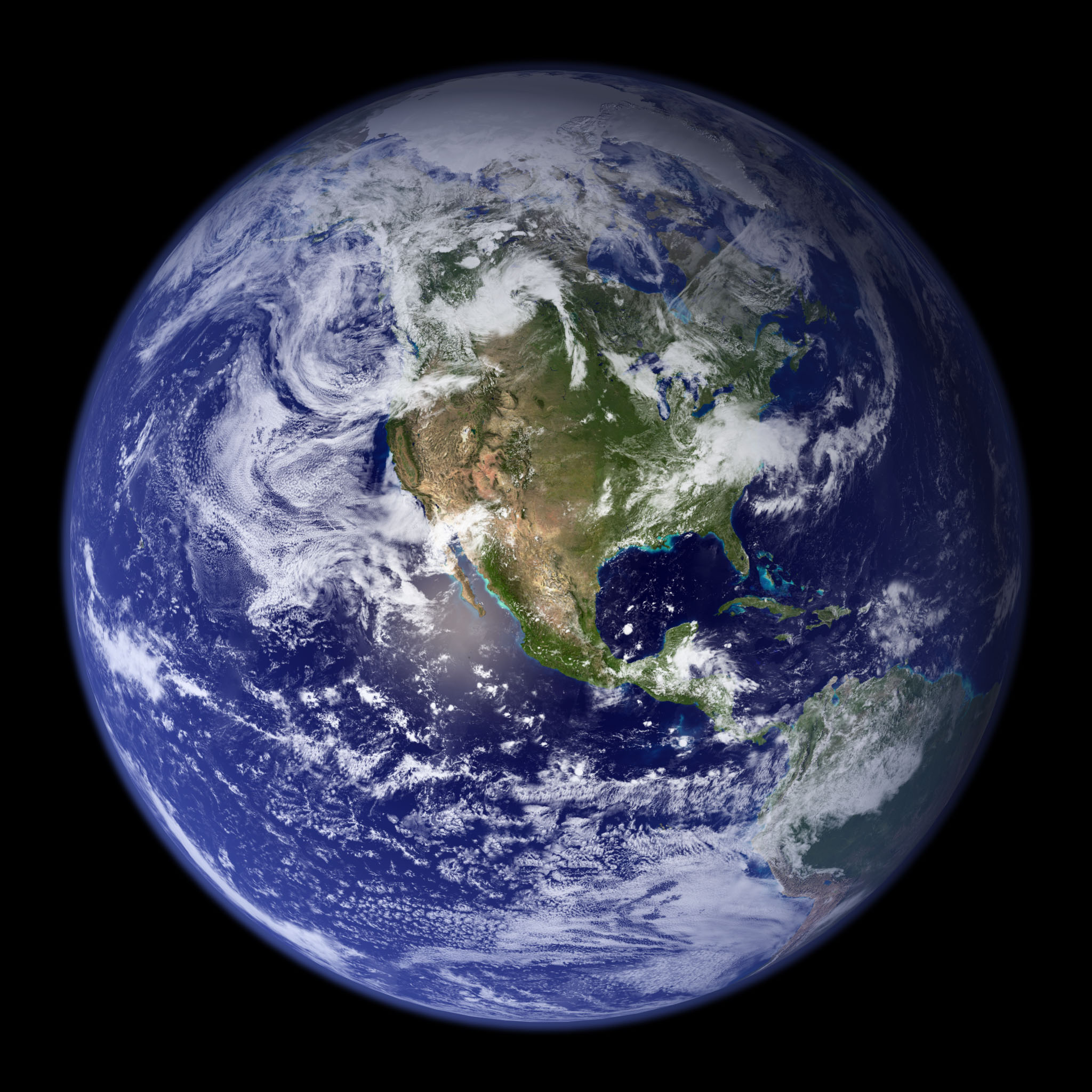 [Speaker Notes: Water is an extremely important compound involved in the many different Earth processes.  It covers about 2/3 of the Earth’s surface.]
Water can exist as a solid, liquid, or gas.
[Speaker Notes: Water can exist as a liquid, solid, or a gas.]
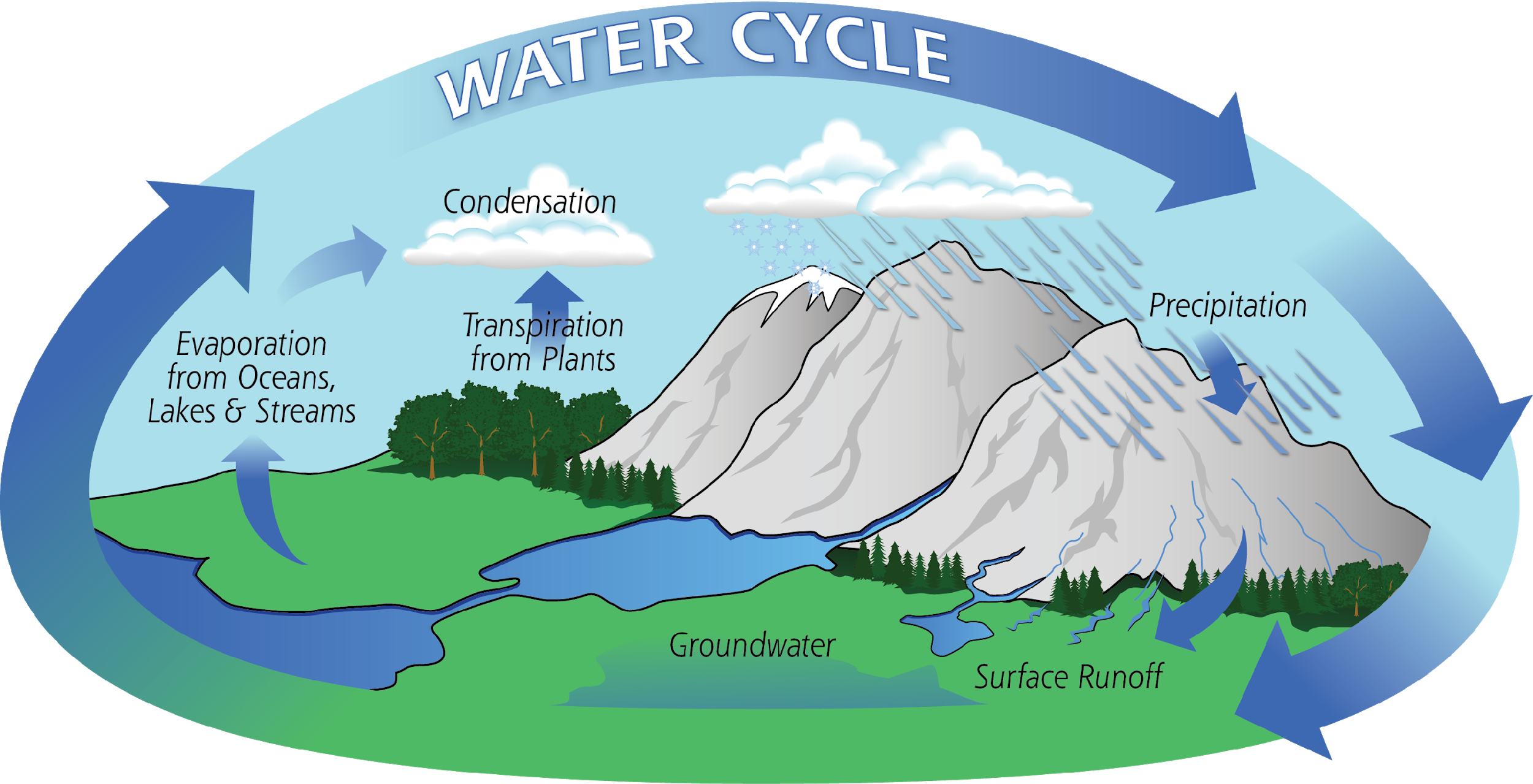 [Speaker Notes: The water cycle is a process that moves water, in its different forms, through the Earth’s surface and atmosphere.]
Sediment is matter that settles to the bottom of a body of water.
[Speaker Notes: Sediment is matter that settles to the bottom of a body of water. Sand is a form of sediment.]
Weathering: the process of breaking down rock over long periods of time
[Speaker Notes: Weathering is the process of breaking down rock over long periods of time.]
Weathering
Chemical
Physical
(mechanical)
[Speaker Notes: There are two different types of weathering. There is physical weathering (sometimes called mechanical weathering), and chemical weathering.]
Erosion: Earth materials (rock, soil) are worn away and moved by wind and water
[Speaker Notes: Erosion happens when Earth materials, like rocks and soil, are worn away and moved by wind and water.]
[Speaker Notes: Now let’s pause for a moment to check your understanding.]
What different forms can water exist as?
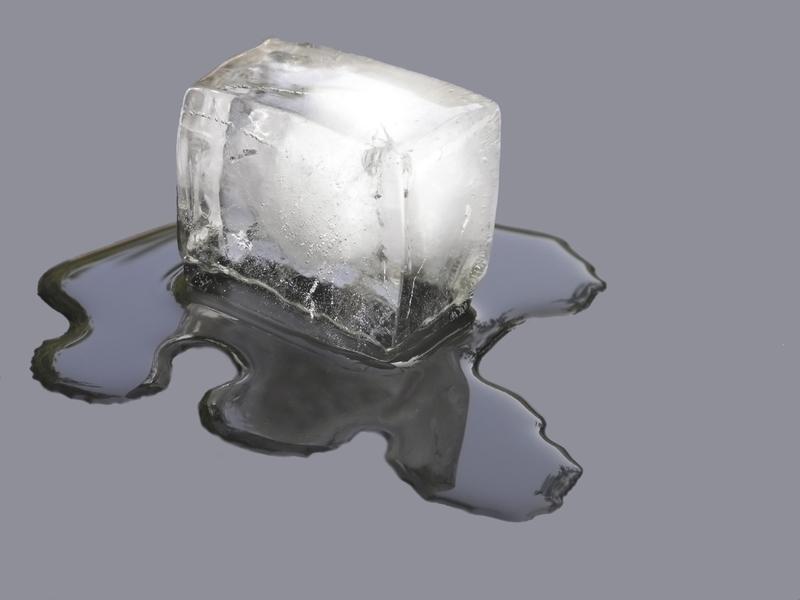 [Speaker Notes: What different forms can water exist as?

[Solid, liquid, or gas]]
Explain how water moves about the Earth to support the Earth’s different processes.
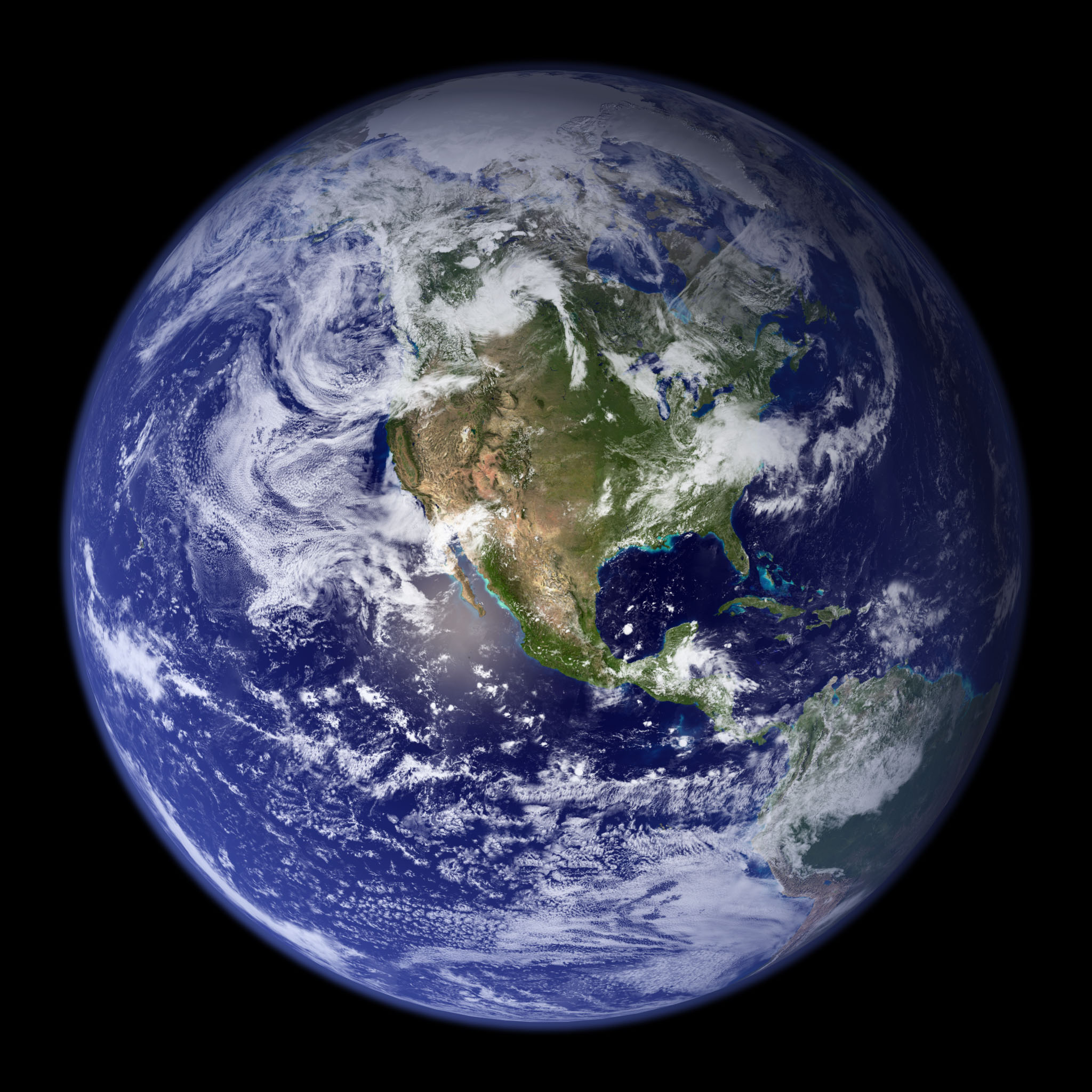 [Speaker Notes: Explain how water moves about the Earth to support the Earth’s different processes.

[Answers will vary, but students should mention the water cycle. Illicit examples of water cycle movement if not given.]]
What is sediment?
[Speaker Notes: What is sediment?

[Matter that settles to the bottom of a body of water.]]
What is weathering?
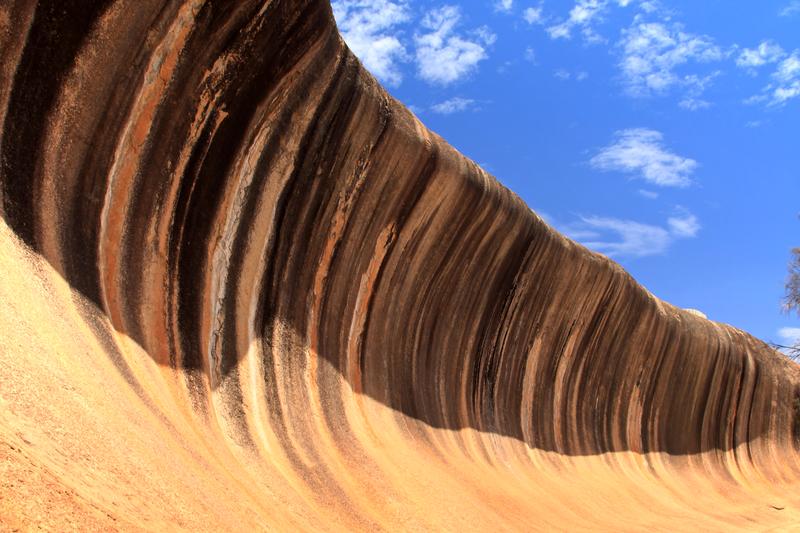 [Speaker Notes: What is weathering?

[The process of breaking down rock over long periods of time.]]
Describe the difference between the process of physical weathering and chemical weathering.
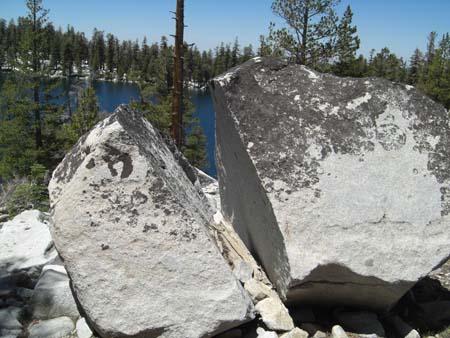 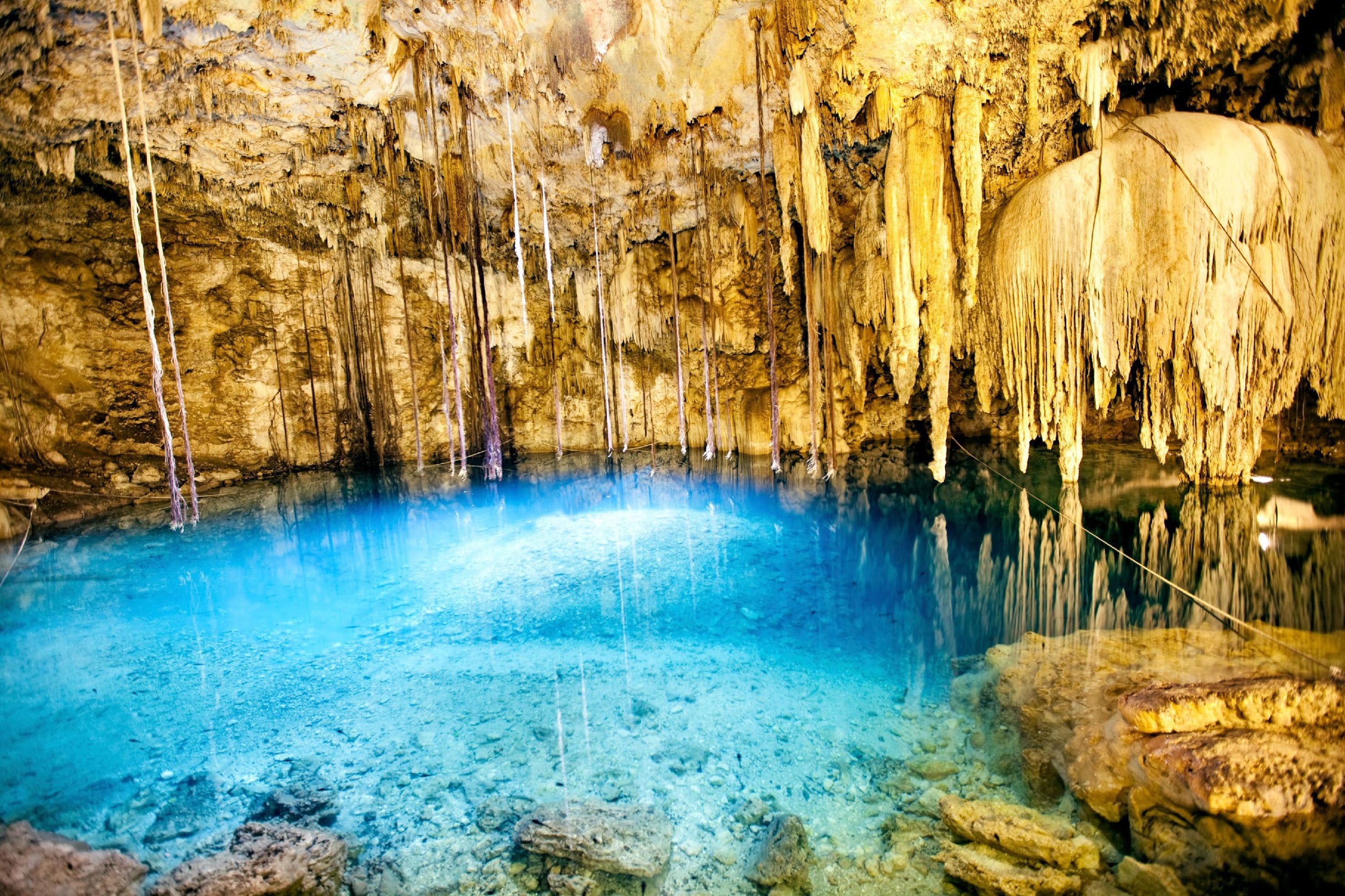 [Speaker Notes: Describe the difference between physical weathering and chemical weathering.

[Answers will vary, but students should mention physical weathering just breaks down rock into smaller pieces, while chemical weathering breaks down rock by chemical means (e.g., acid, oxygen, and carbon with water).]]
What is erosion?
[Speaker Notes: What is erosion?

[Erosion happens when Earth materials, like rocks and soil, are worn away and moved by wind and water.]]
Deposition
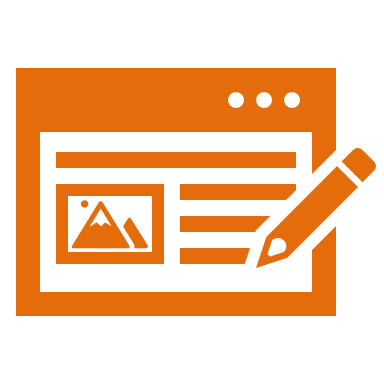 [Speaker Notes: Now, let’s define deposition.]
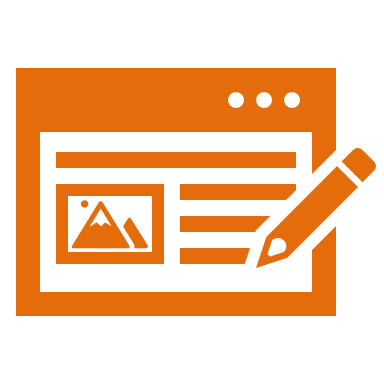 Deposition: dropping of sediment to a new location
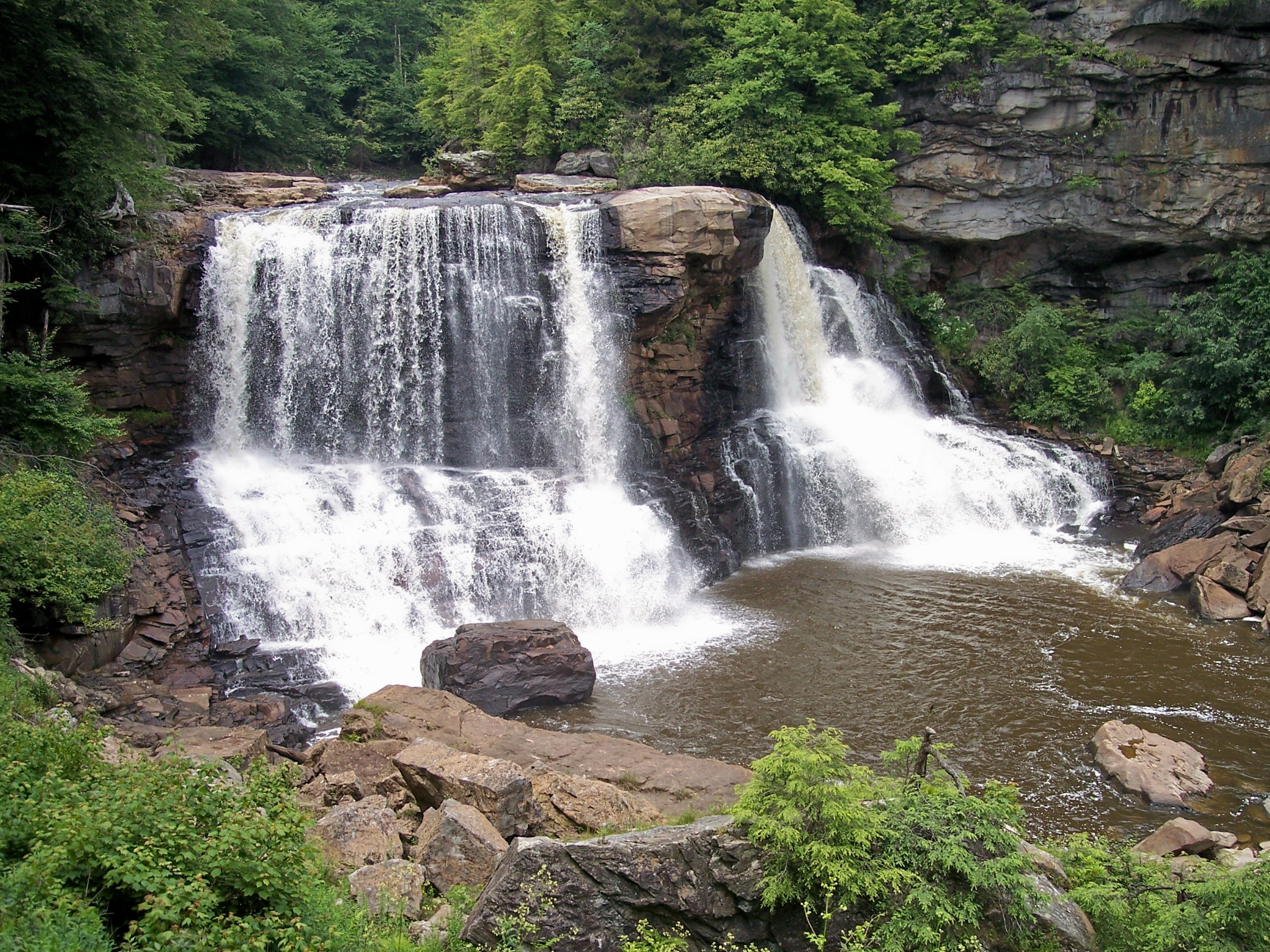 [Speaker Notes: Deposition is the dropping of sediment to a new location.

Feedback: Using clear language during the definition will help to mitigate student confusion.]
[Speaker Notes: Now let’s pause for a moment to check your understanding.]
What is deposition?
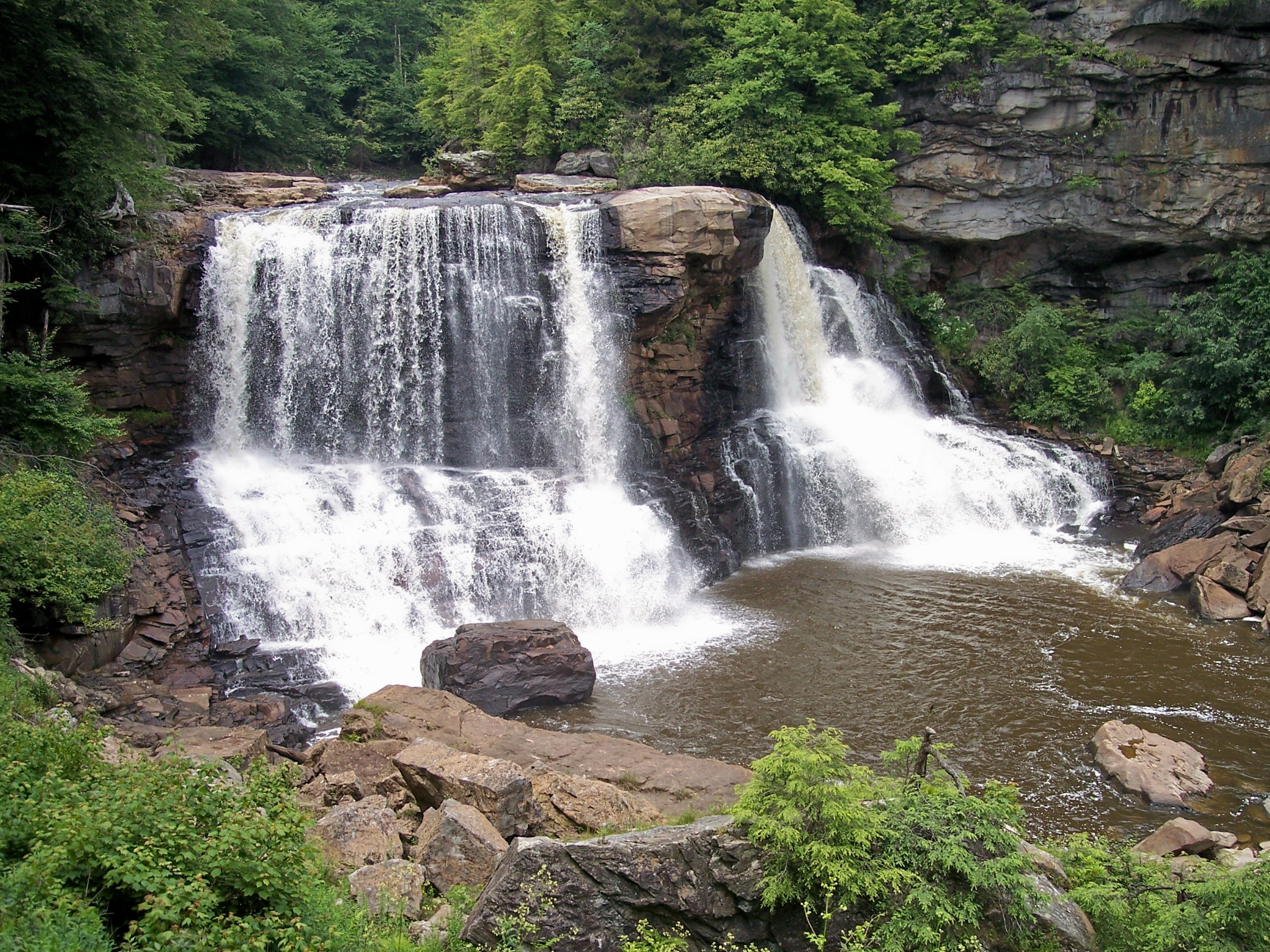 [Speaker Notes: What is deposition?

[Deposition is the dropping of sediment to a new location.]]
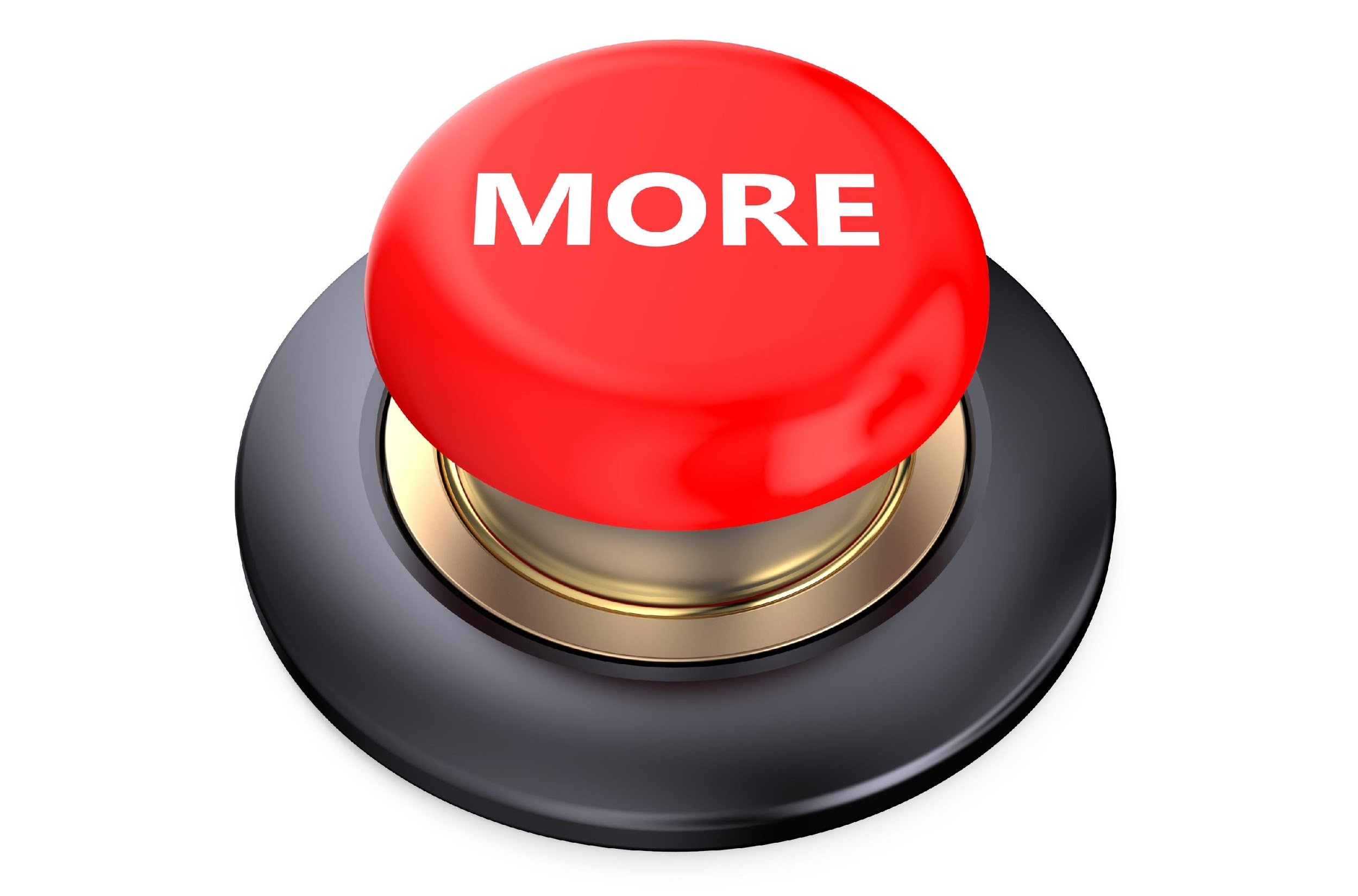 [Speaker Notes: That is the basic definition, but there is a bit more you need to know.]
Weathering, erosion, AND deposition work together to shape the environment.
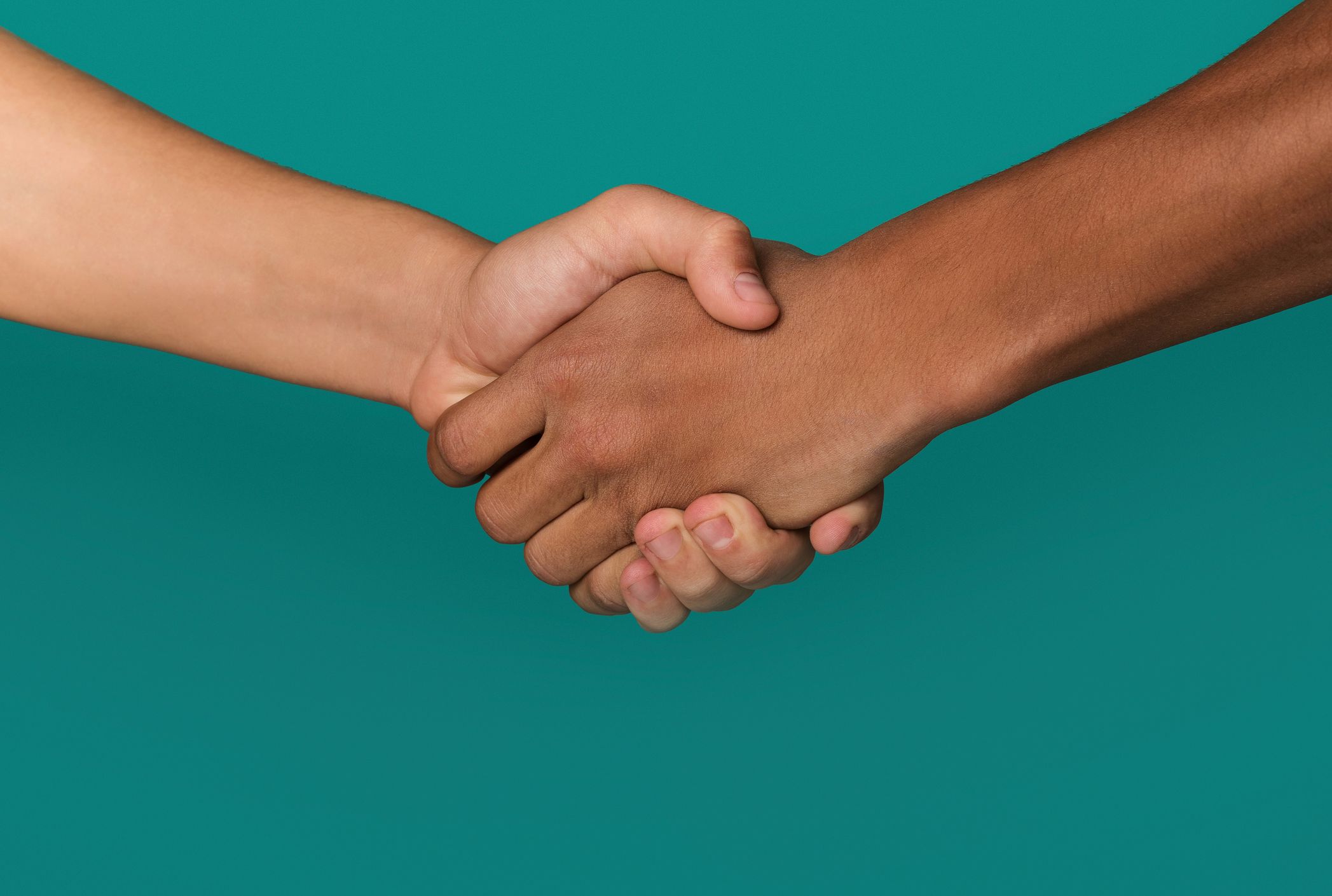 [Speaker Notes: Weathering, erosion, AND deposition work together to shape the environment. Sediment is created through weathering, carried away through erosion, and brought to a new location by deposition.

*Weathering breaks the sediment, erosion takes the sediment, and deposition drops the sediment in a new place.*]
Water also contributes to deposition.
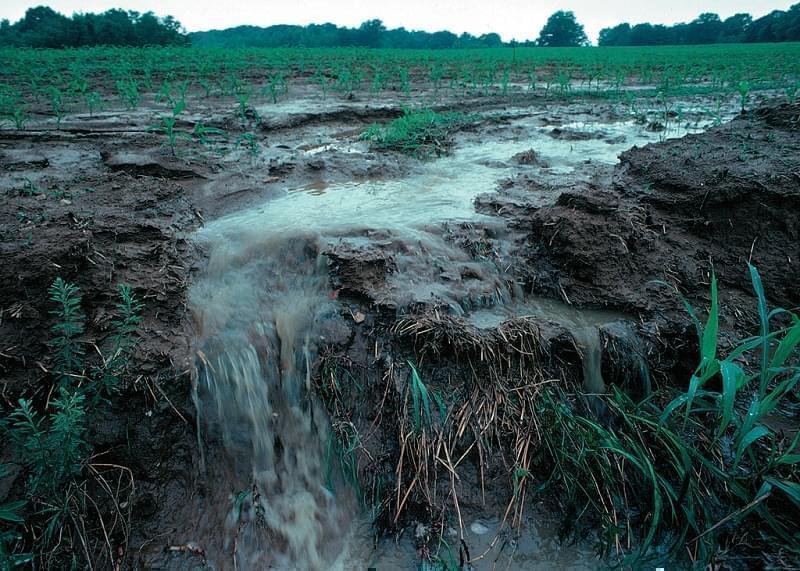 [Speaker Notes: Like weathering and erosion, water also contributes to deposition. The water rushing across the Earth’s surface carries sediment and drops it in a new location.]
Deposition occurs by wind, water, ice, or gravity.
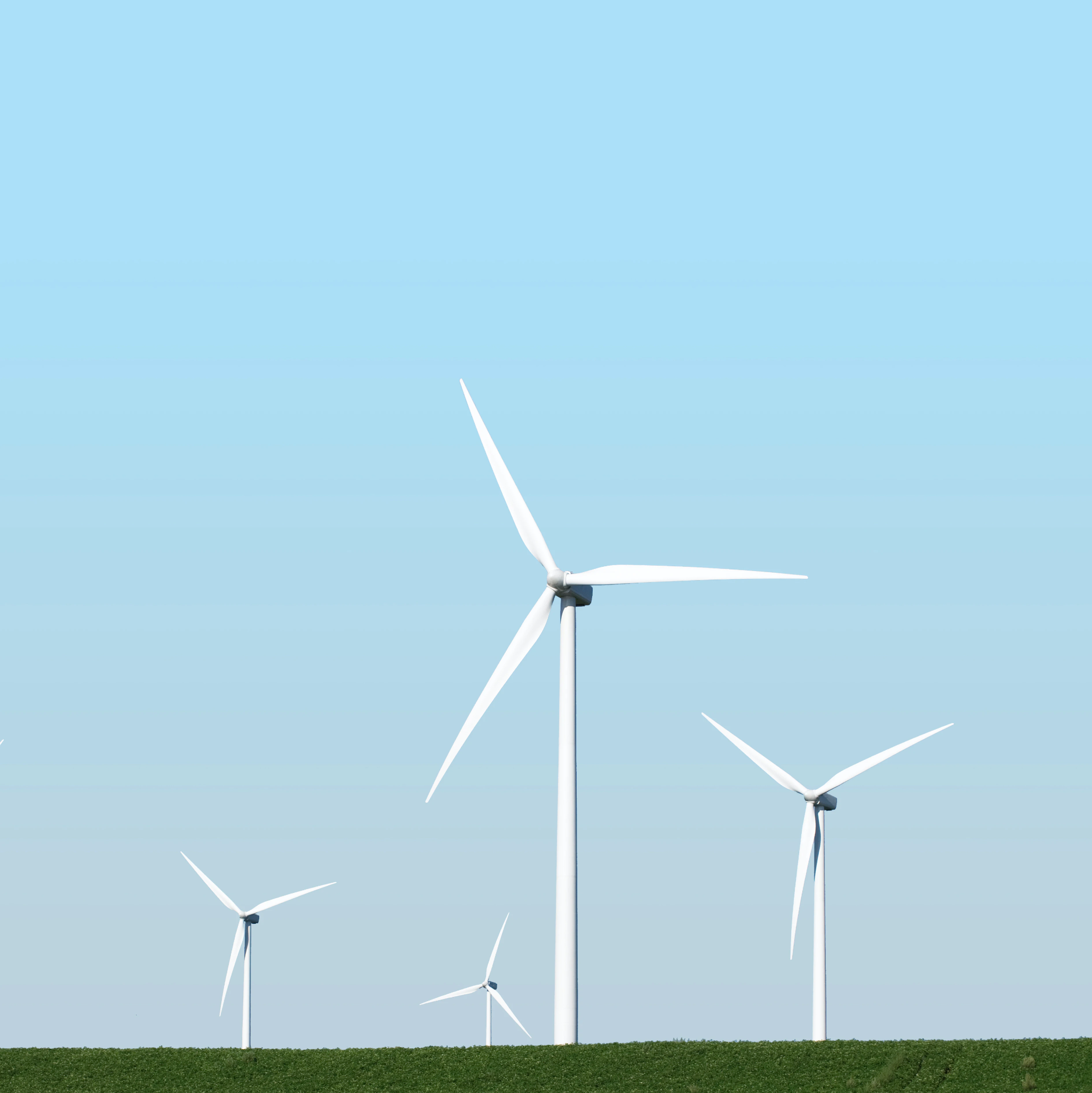 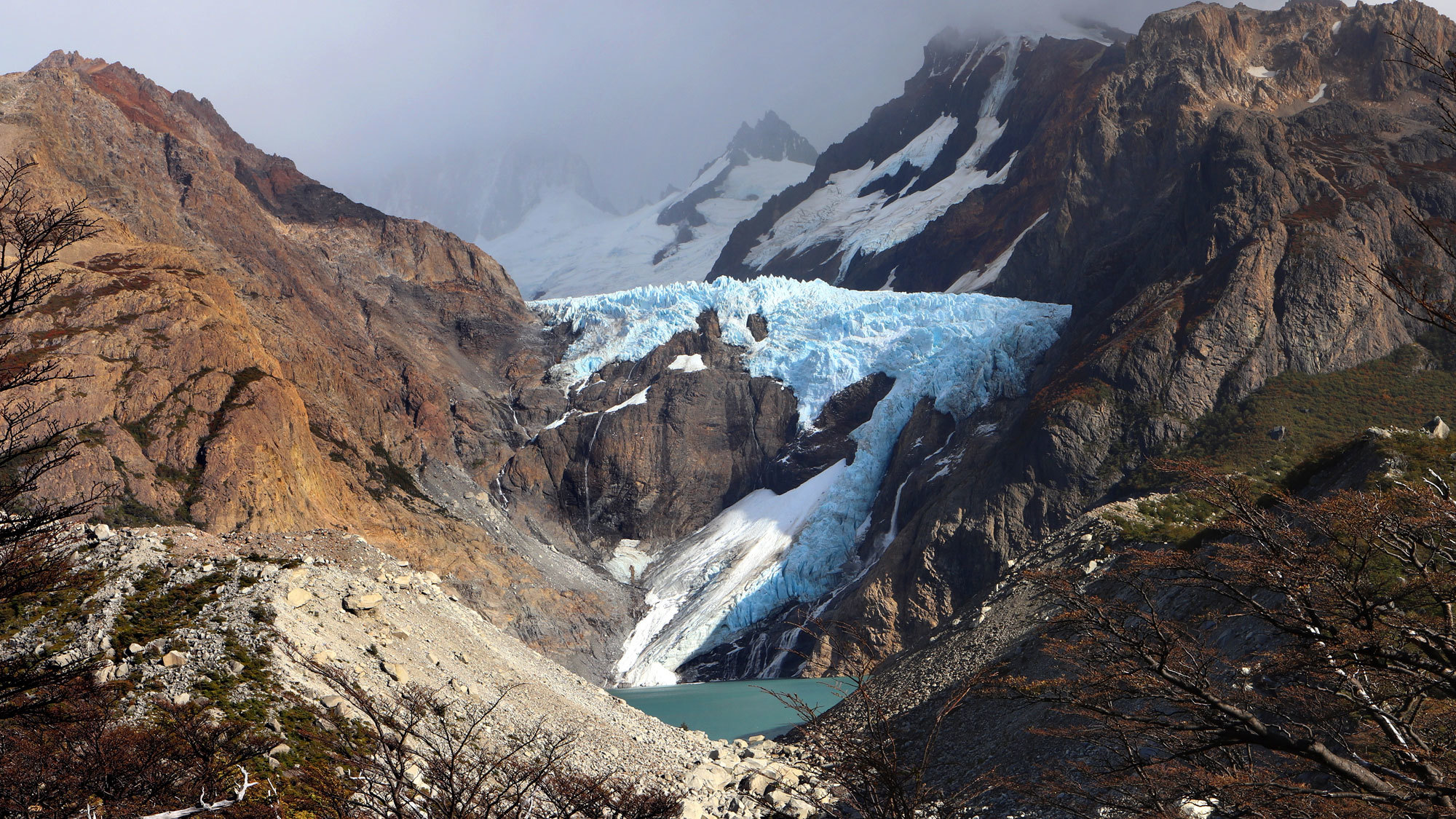 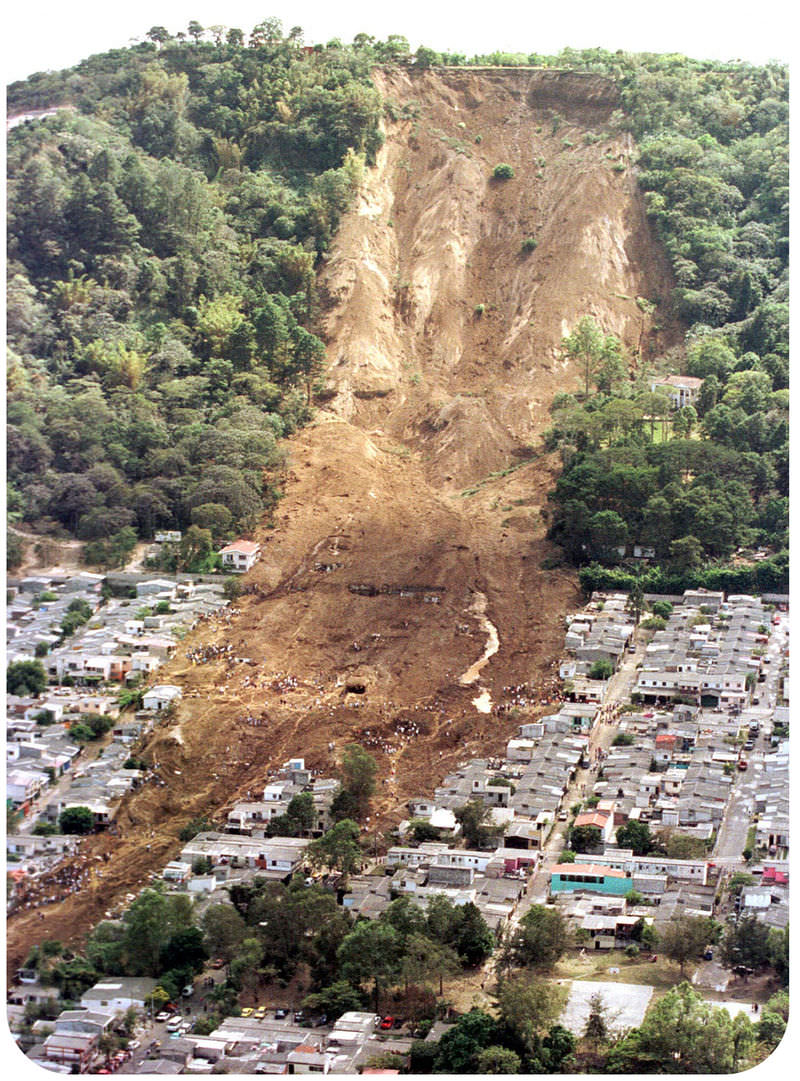 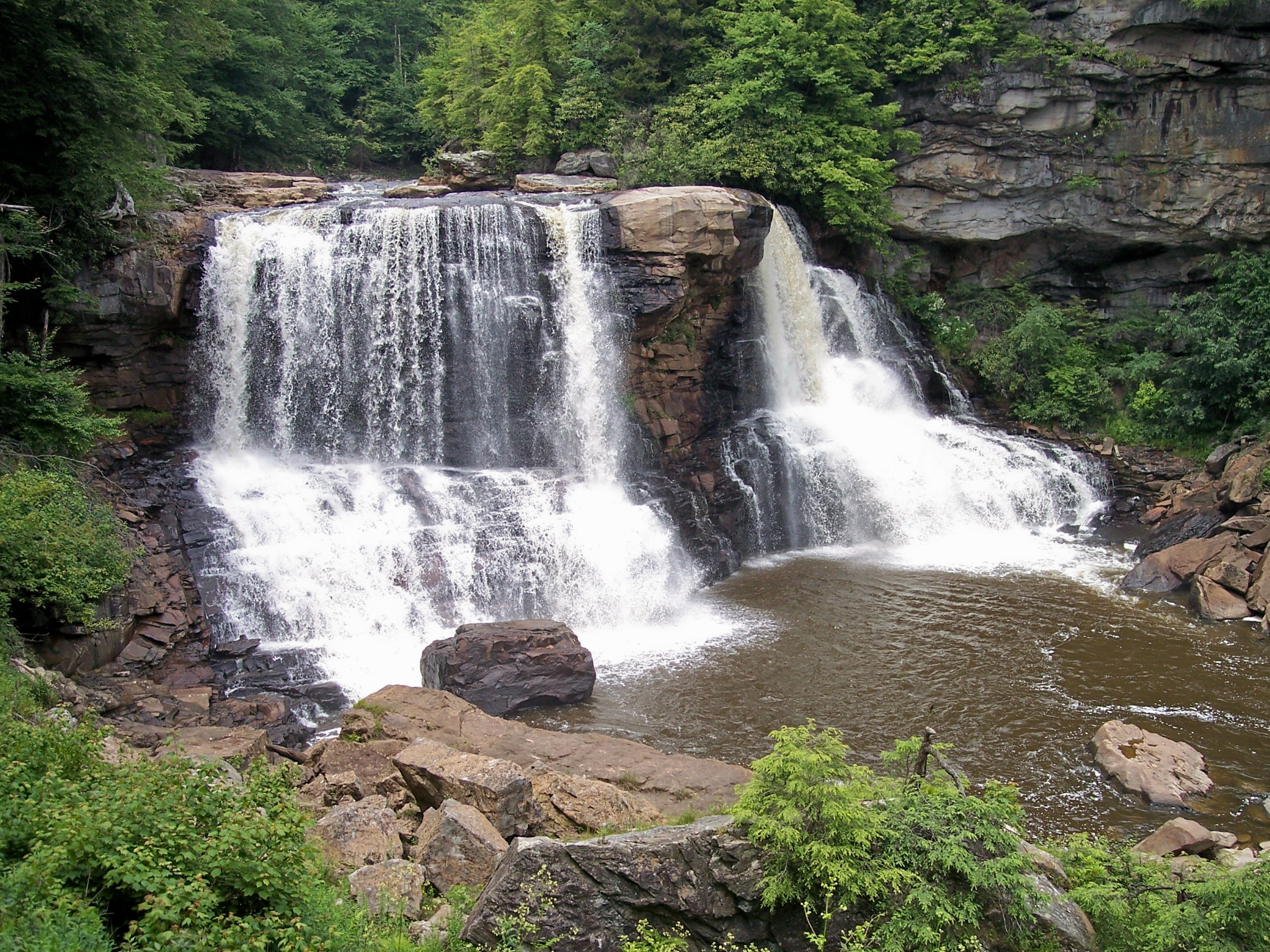 [Speaker Notes: In the process of deposition, sediment is carried to new locations by wind, water, ice, or gravity.]
[Speaker Notes: Now let’s pause for a moment to check your understanding.]
What is deposition?
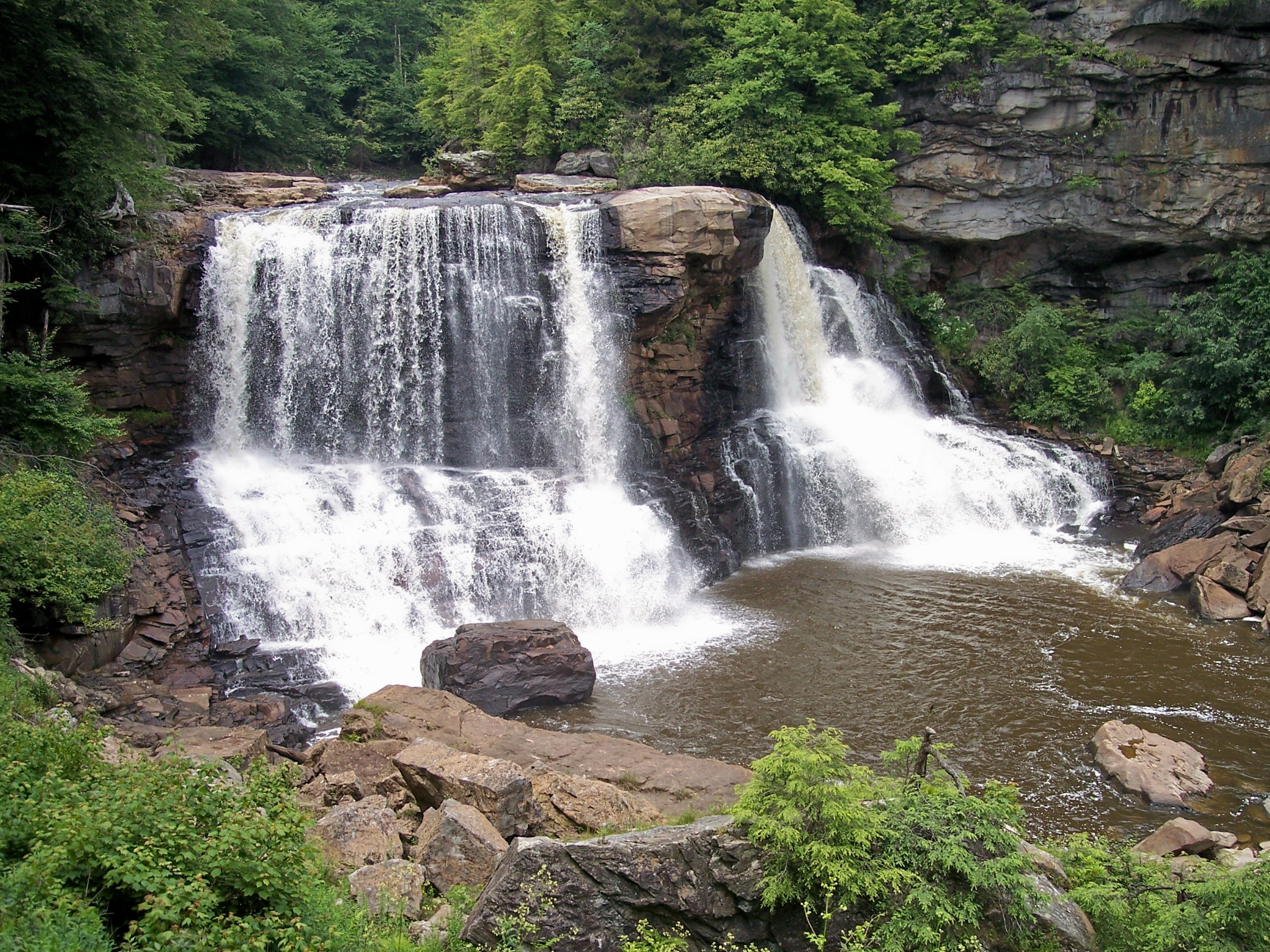 [Speaker Notes: What is deposition?

[Deposition is the dropping of sediment to a new location.]]
How do weathering, erosion, and deposition all work together?
WEATHERING
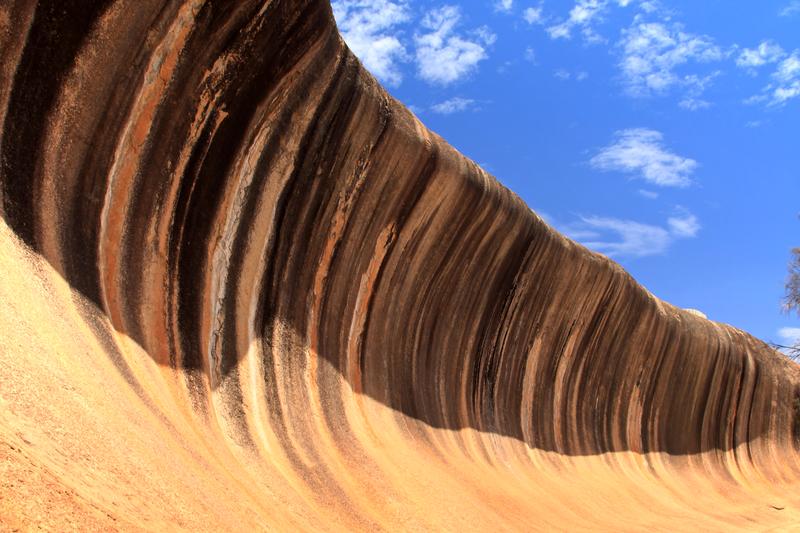 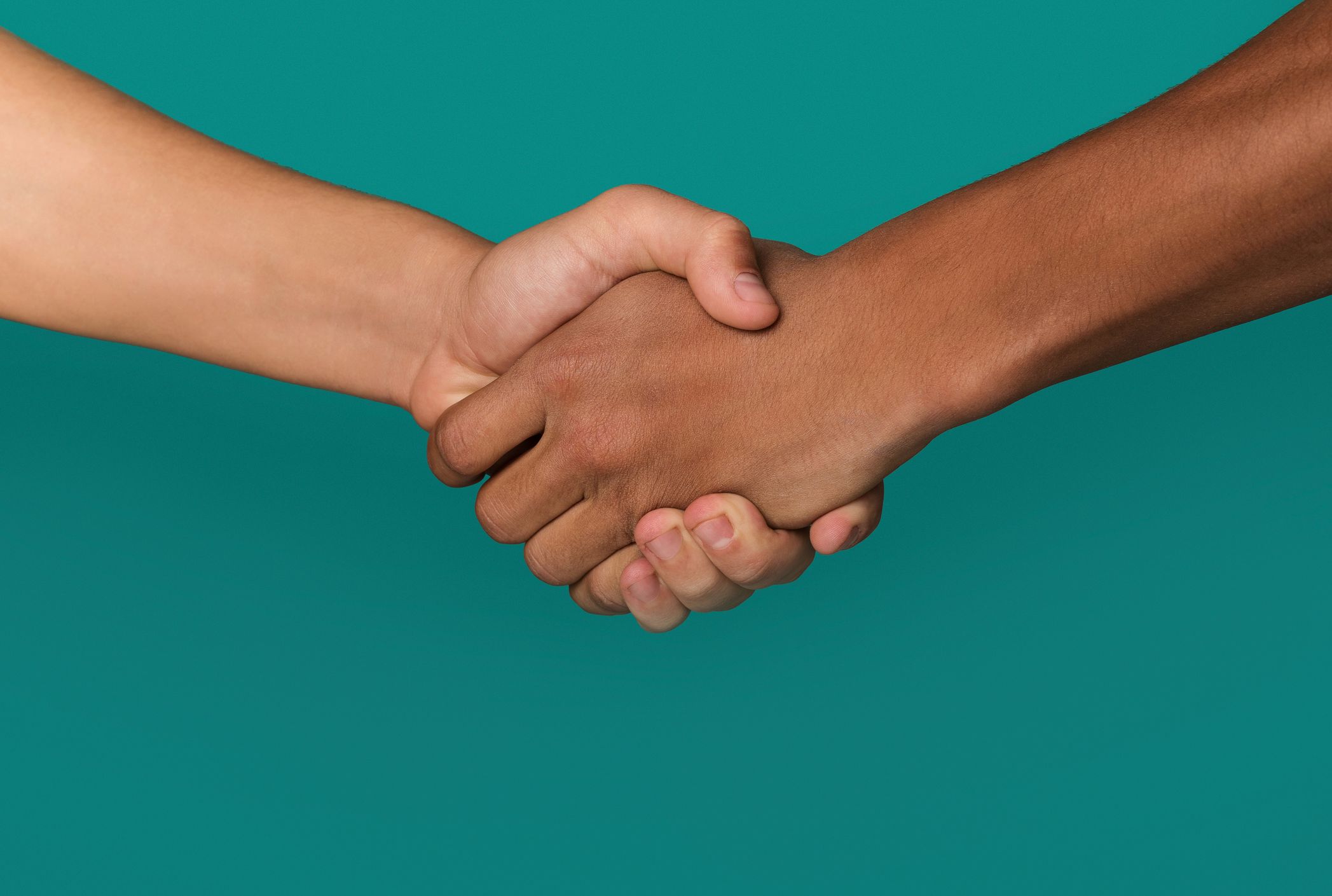 DEPOSITION
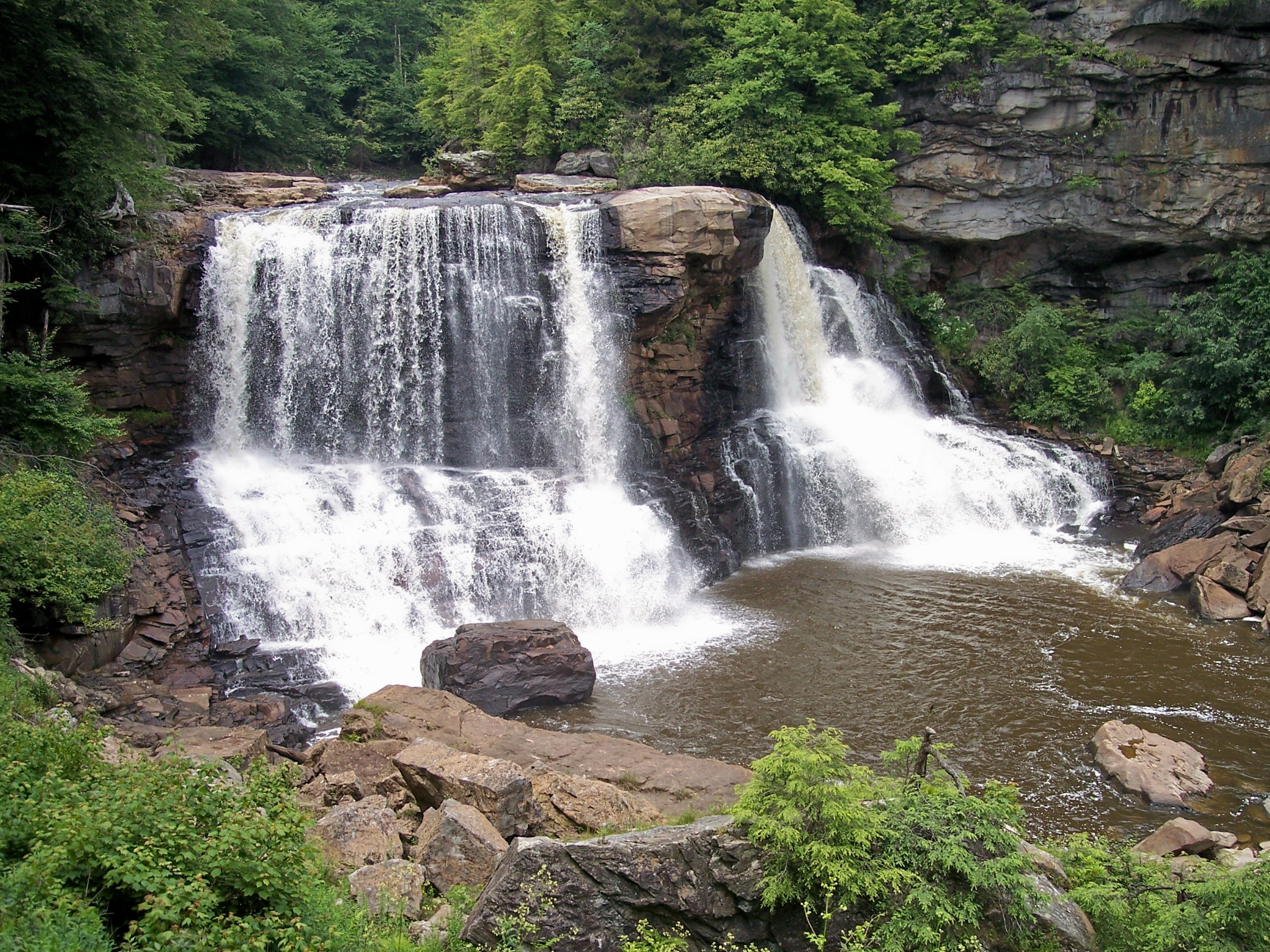 EROSION
[Speaker Notes: How do weathering, erosion, and deposition all work together?

[Answers will vary; students should mention the commonalities and differences described.]

Feedback: It is important when planning questions for students to also consider non-normative, partially normative, and normative answers. What do you expect or hope students to answer? What are common misunderstandings that you can already plan responses to? This planning will help you to lighten your own cognitive load during discussions and be able to more effectively respond to atypical student ideas.]
What four methods can cause deposition?
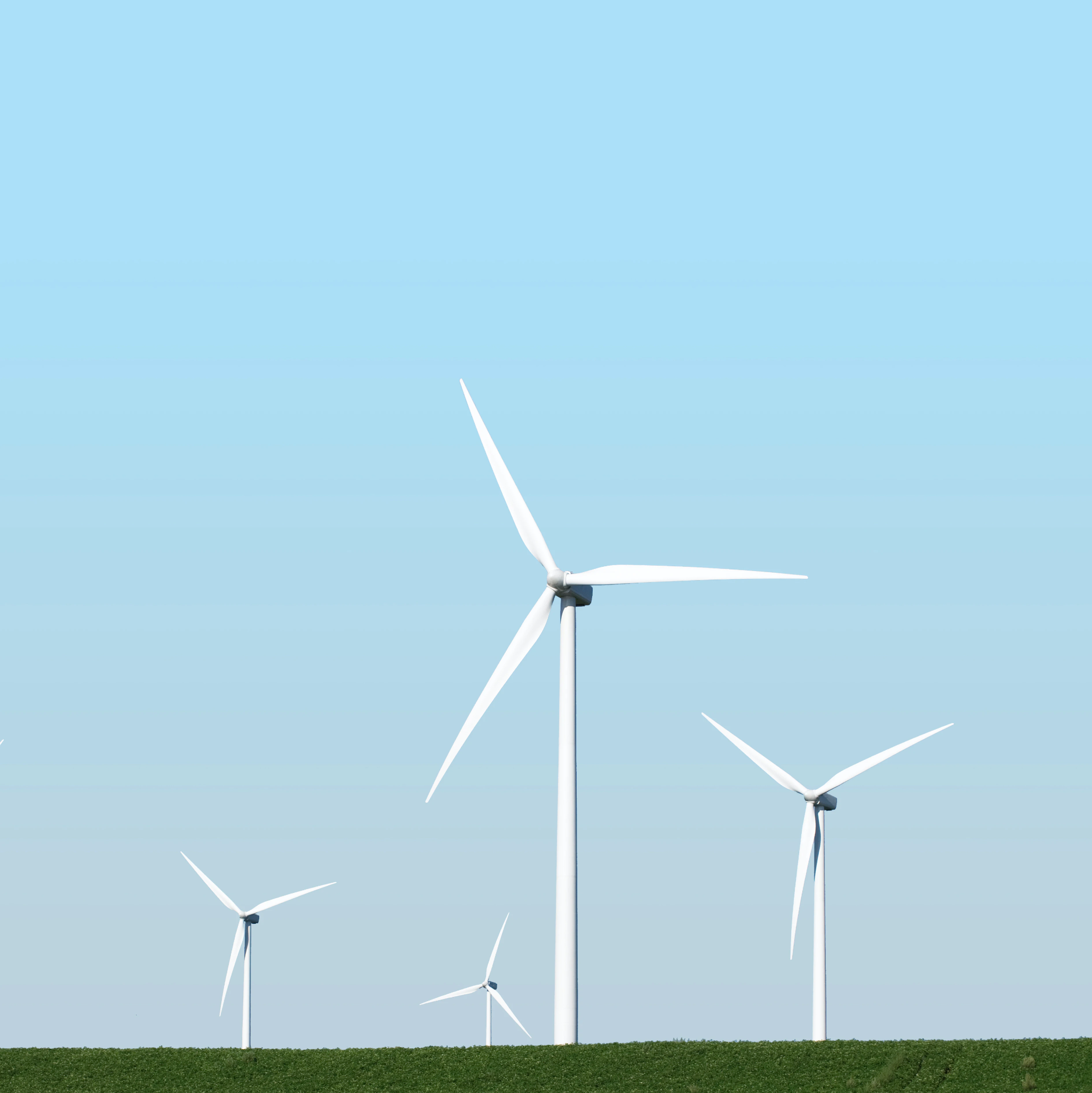 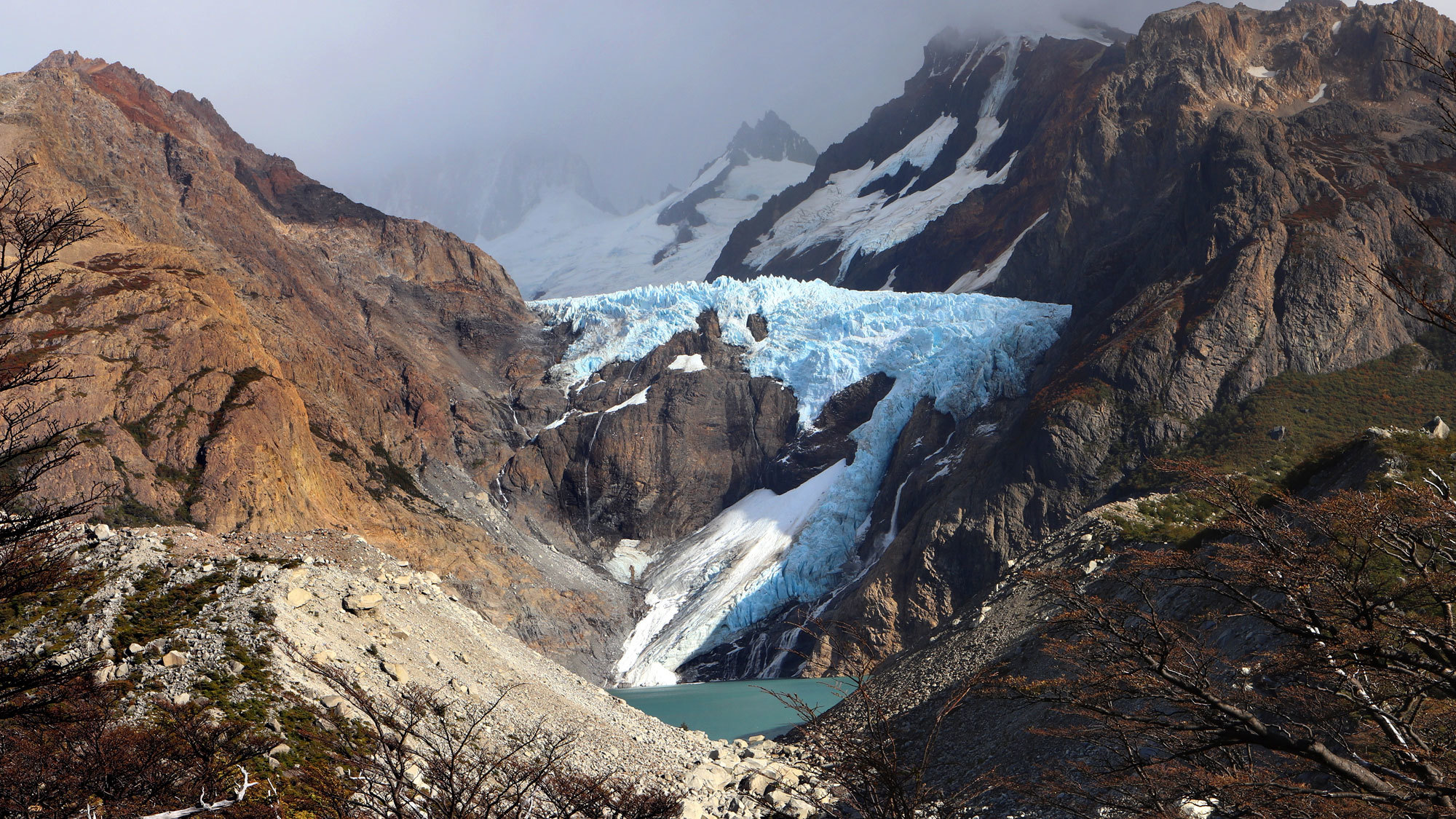 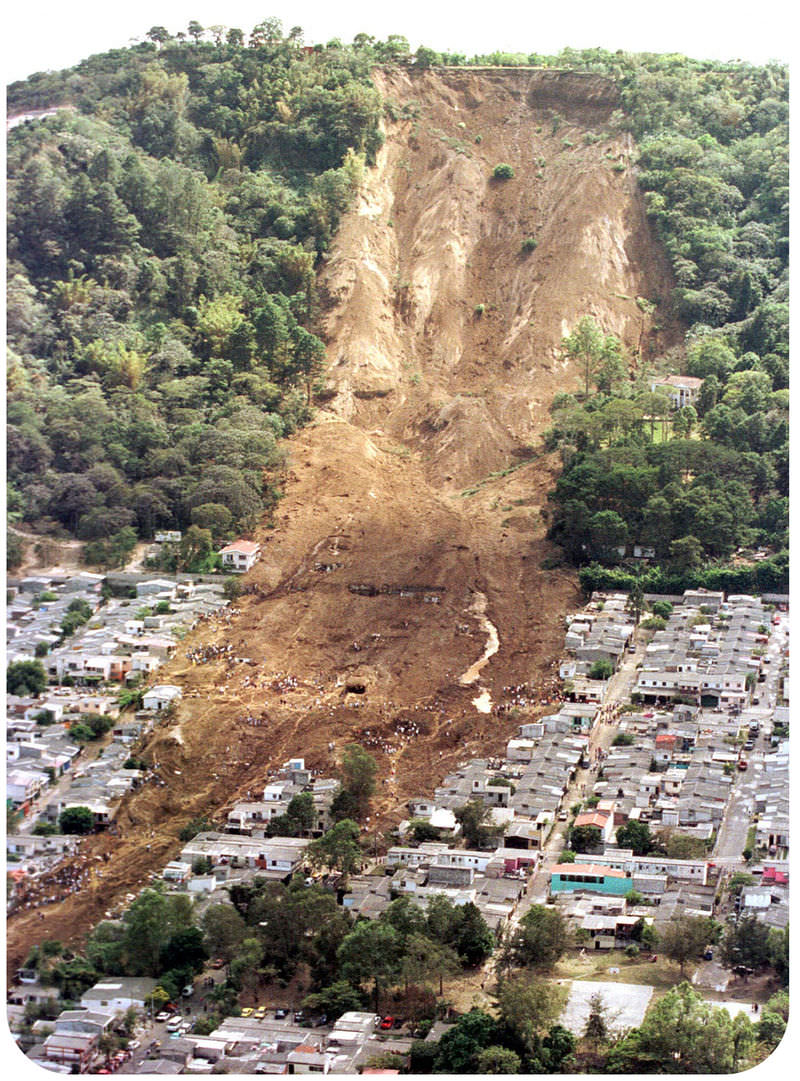 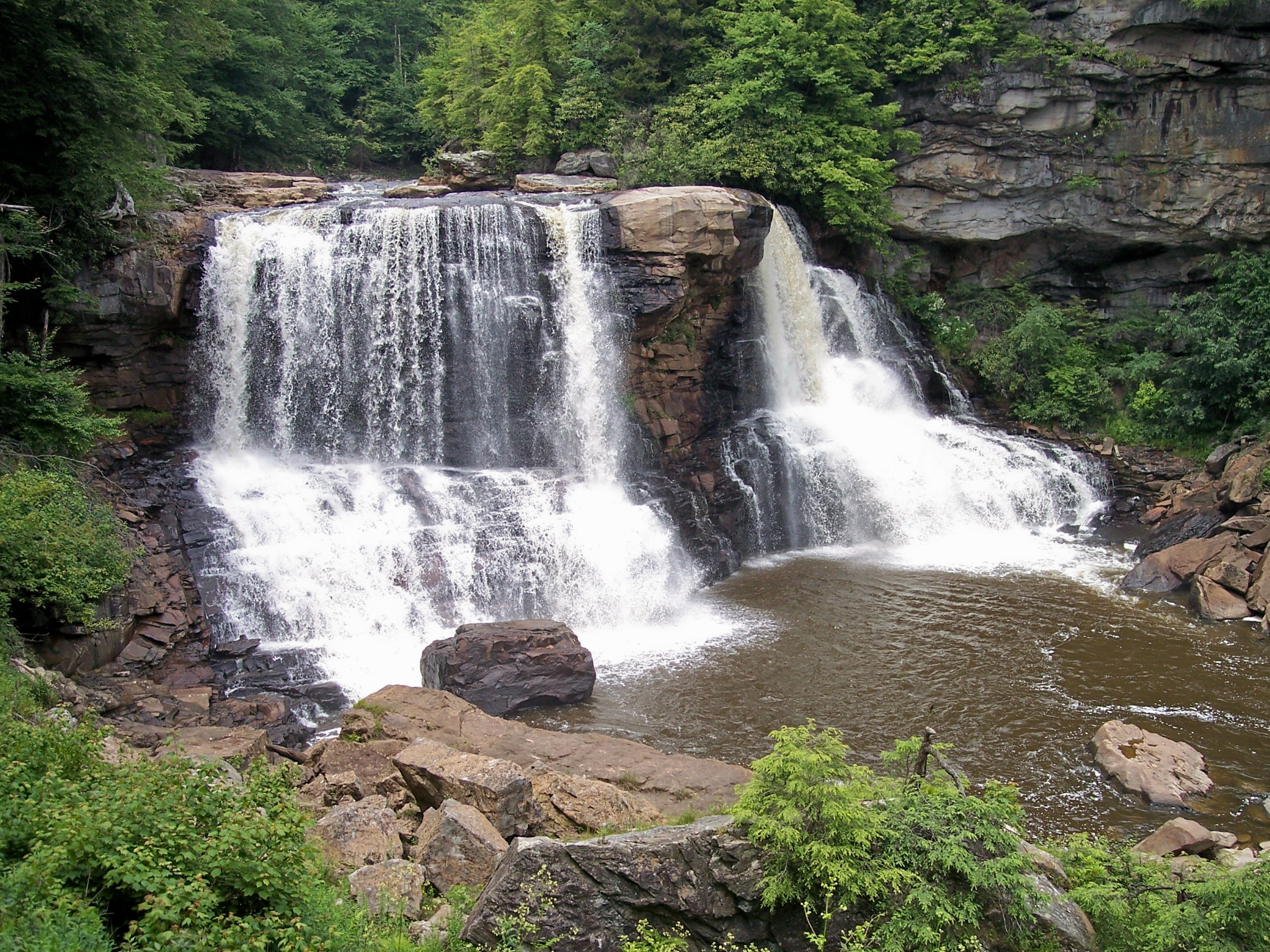 [Speaker Notes: What four methods can cause deposition?

[Wind, water, ice, and gravity]]
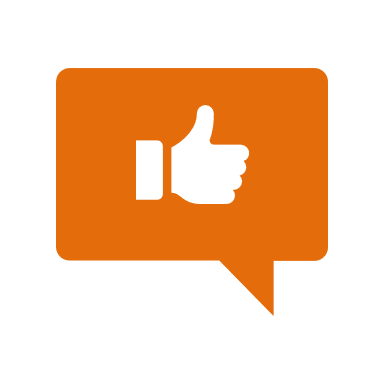 [Speaker Notes: Now, let’s talk about some examples of deposition.]
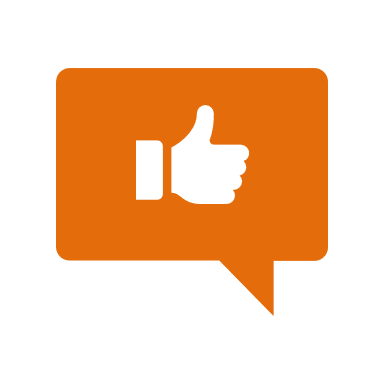 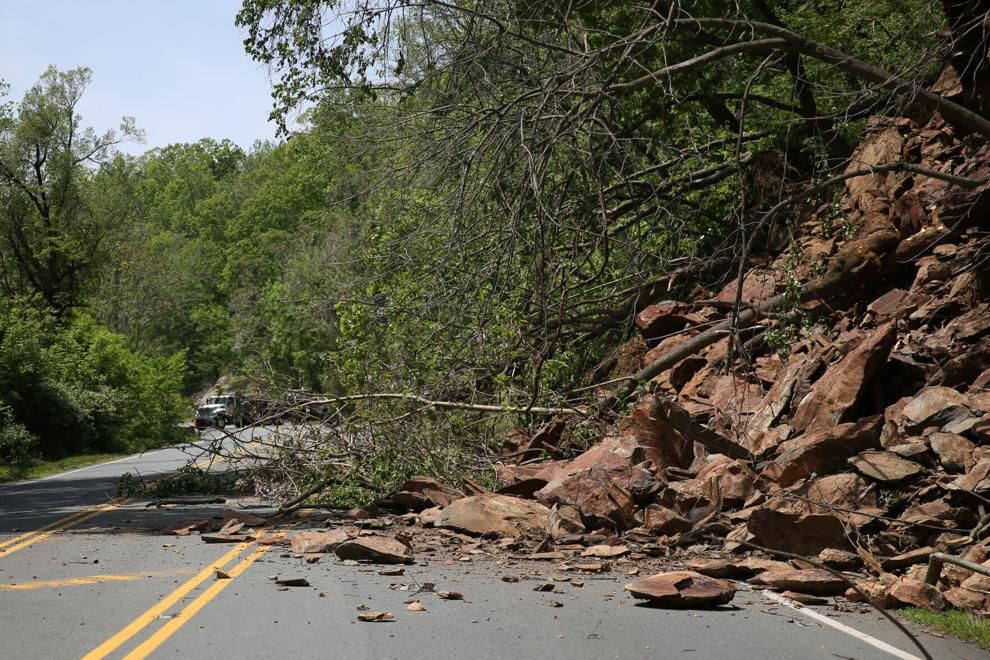 [Speaker Notes: Rock slides are one example of deposition. During a rock slide, gravity causes rocks and sediment to fall to a new location.]
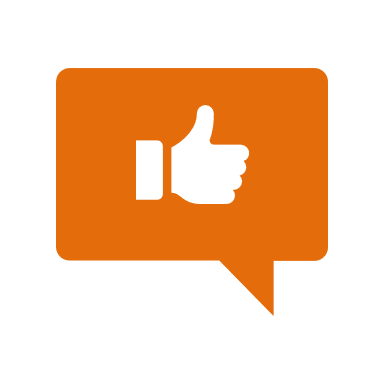 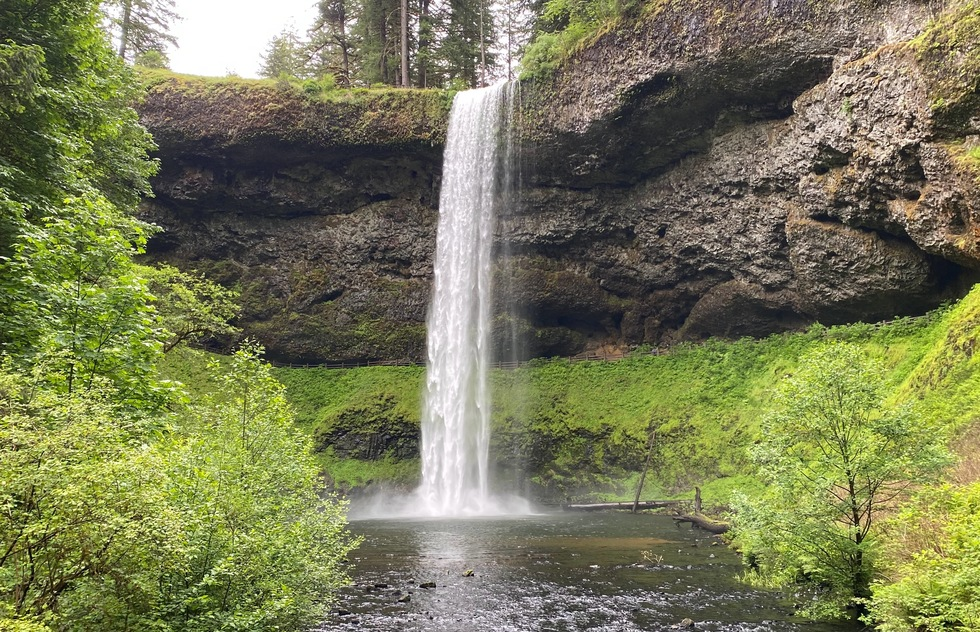 [Speaker Notes: Waterfalls can carry sediment from one location to another. Sediment dropped at the bottom of a waterfall demonstrates deposition.]
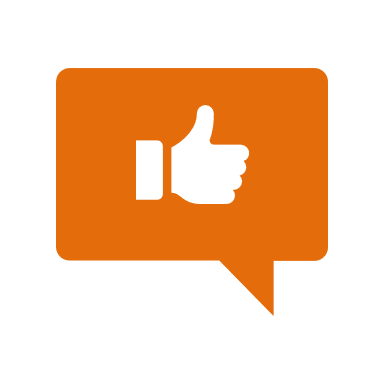 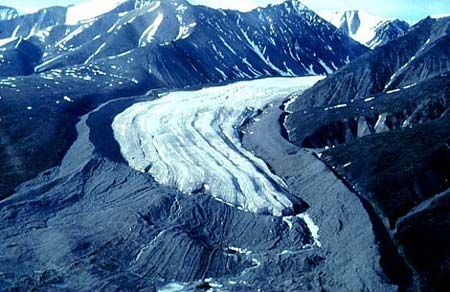 [Speaker Notes: As glaciers move, the carry sediment along the way thereby dropping it in new locations. Glaciers can cause deposition.]
[Speaker Notes: Let’s check-in for understanding.]
Name two other real-world examples of deposition.
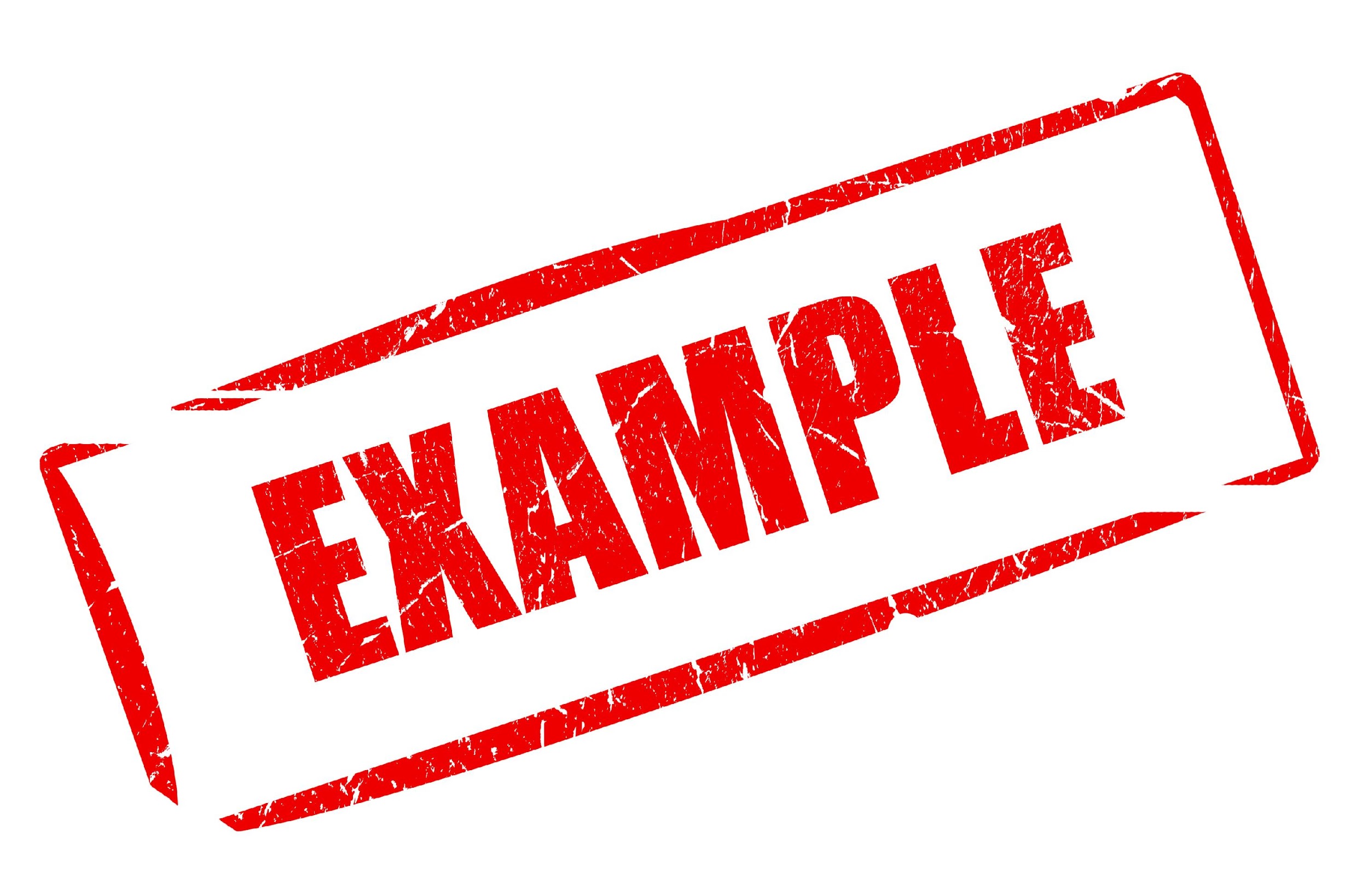 [Speaker Notes: Name two other real-world examples of deposition.

[Answers will vary.]]
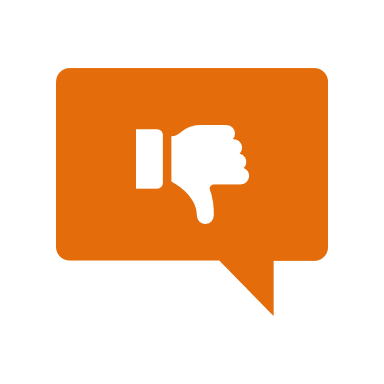 [Speaker Notes: Next, let’s talk about some non-examples of deposition.]
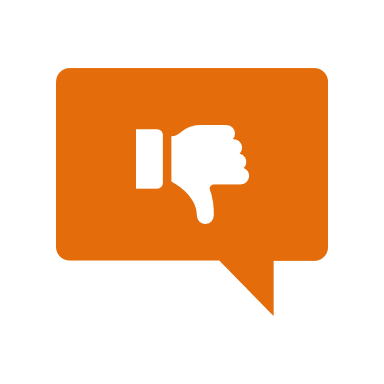 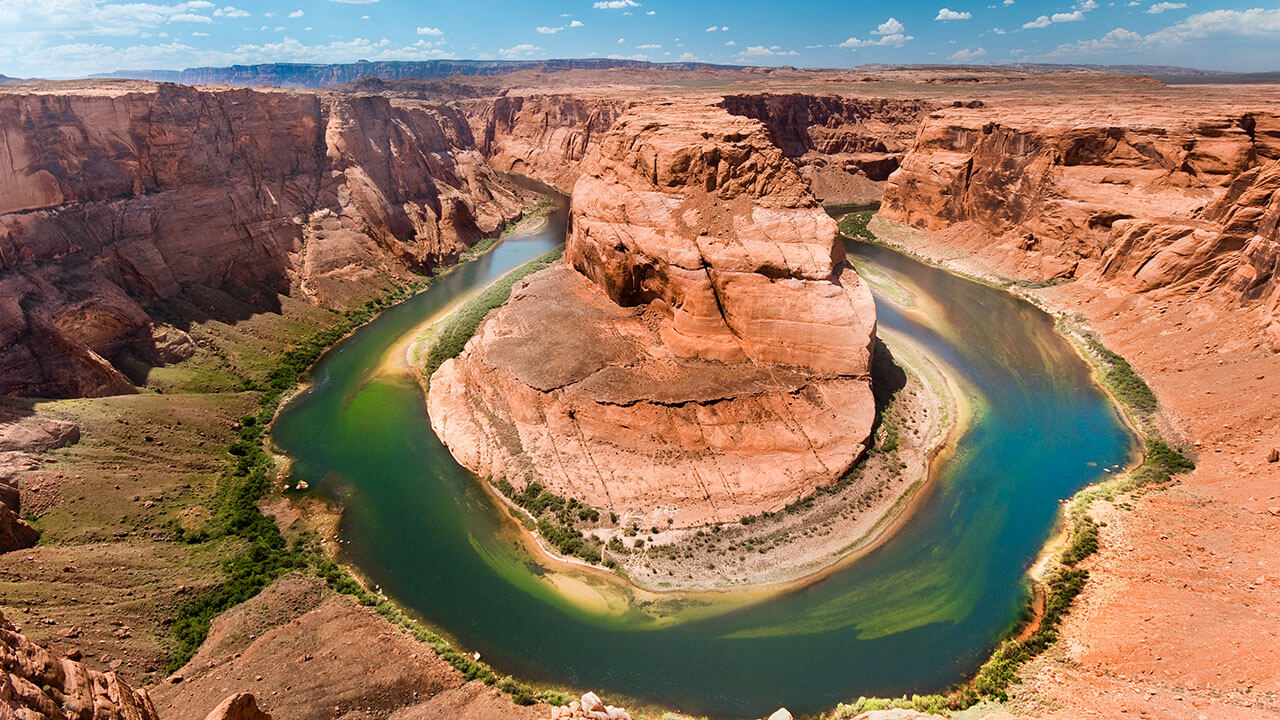 [Speaker Notes: This river in the Grand Canyon is NOT an example of deposition. The river is still and so is weathering the Earth around it. The river is not moving so it is not carrying sediment and dropping it in a new location.

Feedback: One important component of using non-examples is clearly distinguishing similarities and differences to explain why it is a non-example. Including images as part of your non-example helps students to recognize these similarities and differences.]
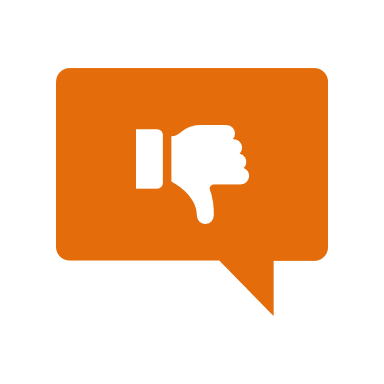 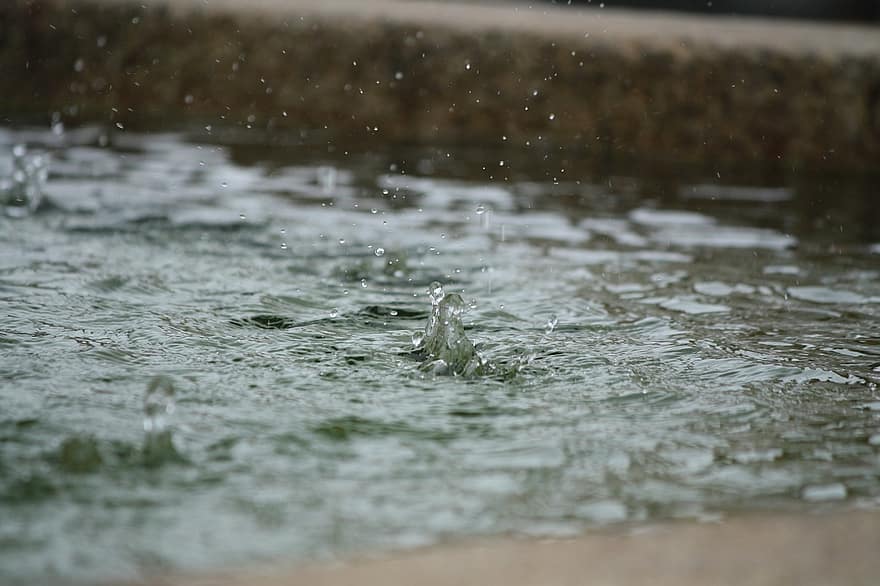 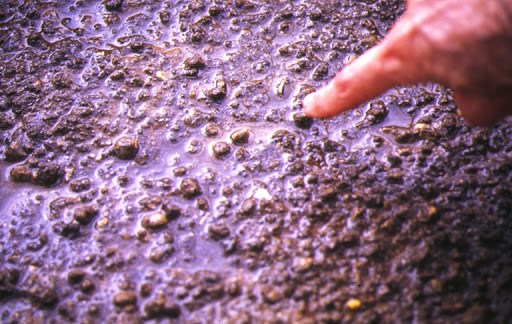 [Speaker Notes: Splashing rainfall is NOT an example of deposition. Splashing rainfall wears away at the sediment on the ground. Deposition is the process of dropping sediment in a new location.]
[Speaker Notes: Let’s check-in for understanding.]
Why is this river in the Grand Canyon NOT an example of deposition?
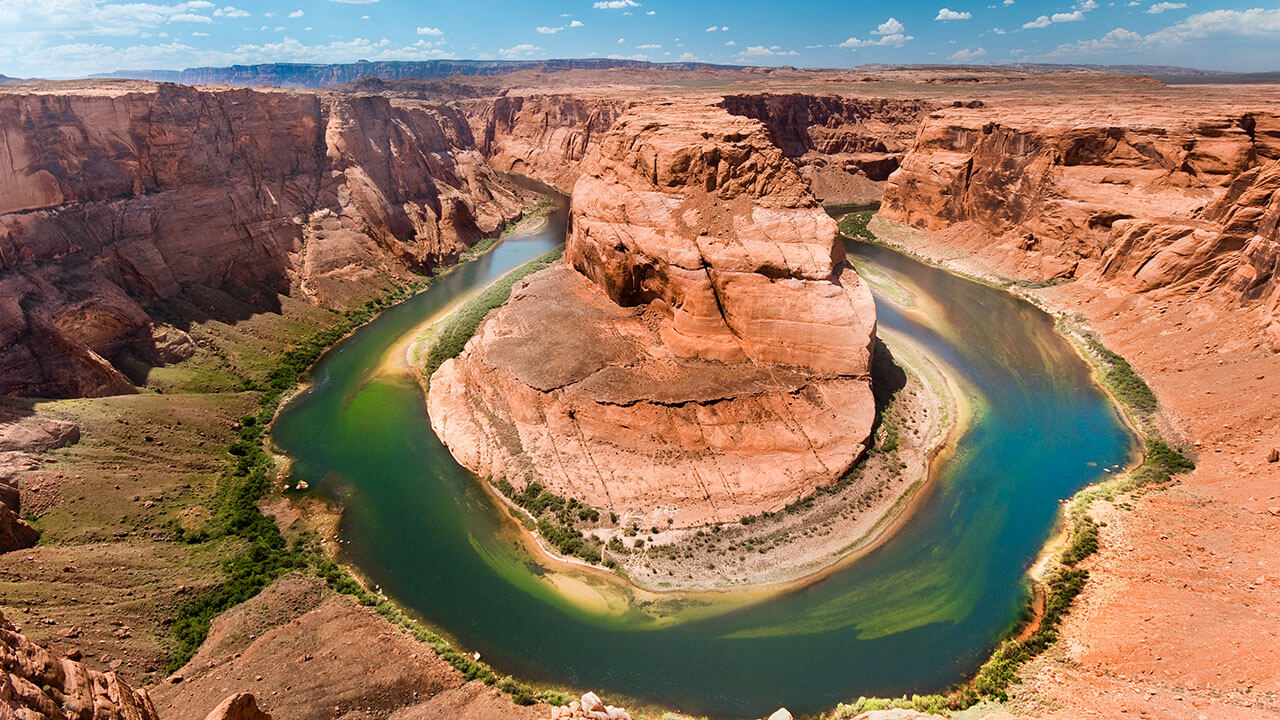 [Speaker Notes: Why is this river in the Grand Canyon NOT an example of deposition?

[The river is not moving so it is not carrying sediment and dropping it in a new location.]]
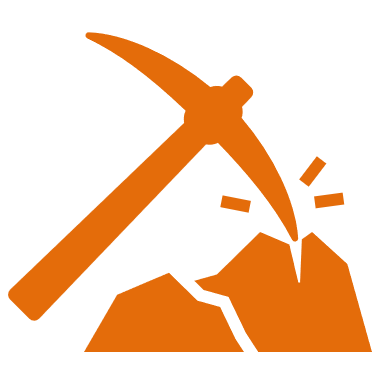 [Speaker Notes: Now, we are going to breakdown the word deposition.]
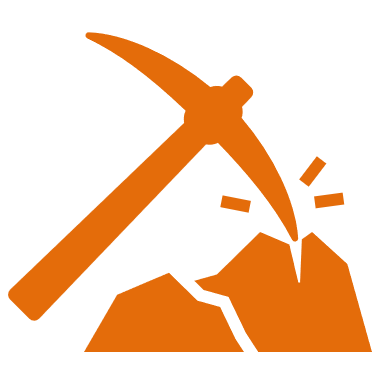 Deposition

    Deposit  -ion
[Speaker Notes: The word deposition can be broken into three parts.  The root word “deposit” and the suffix “-ion.”]
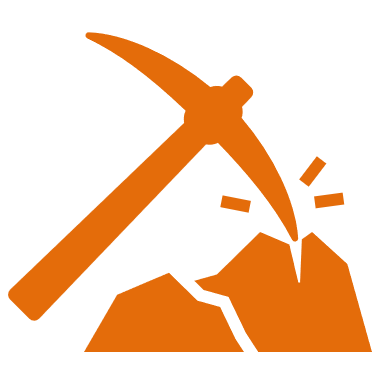 Deposition

  Deposit
From Latin deponere “to lay aside”
[Speaker Notes: The root deposit comes from the latin word deponere which means to lay aside.]
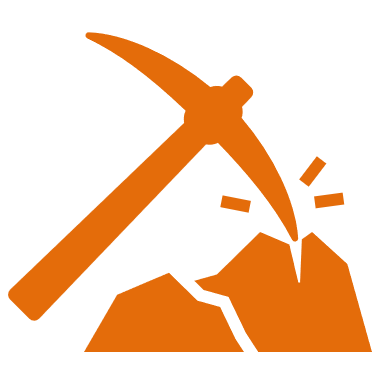 Deposition

                  ion
Suffix ion “the state of”; Noun form an adjective
[Speaker Notes: The suffix “ion” means “the state of”, and is used in English to form a noun from a Latin adjective in this case harere.]
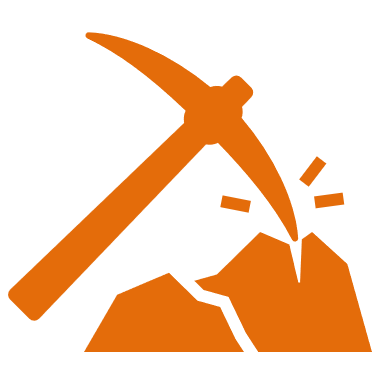 Deposit   ion

Deposition
To lay aside
[Speaker Notes: So, when you put it all together, you get the definition: to lay aside.


Feedback: Breaking down words into morphological parts and then reuniting the word parts are crucial steps to help students understand each individual word part and the whole picture, as shown in this slide and the slides above.]
[Speaker Notes: Let’s check-in for understanding.]
How do the word parts of deposition help us remember the definition of the term?
Deposition

    Deposit  -ion
[Speaker Notes: How do the word parts of deposition help us remember the definition of the term?

[The root deposit comes from the latin word deponere which means to lay aside. 

The suffix “ion” means “the state of”, and is used in English to form a noun from a Latin adjective in this case harere. 

So, when you put it all together, you get the definition: to lay aside.]]
What is deposition?
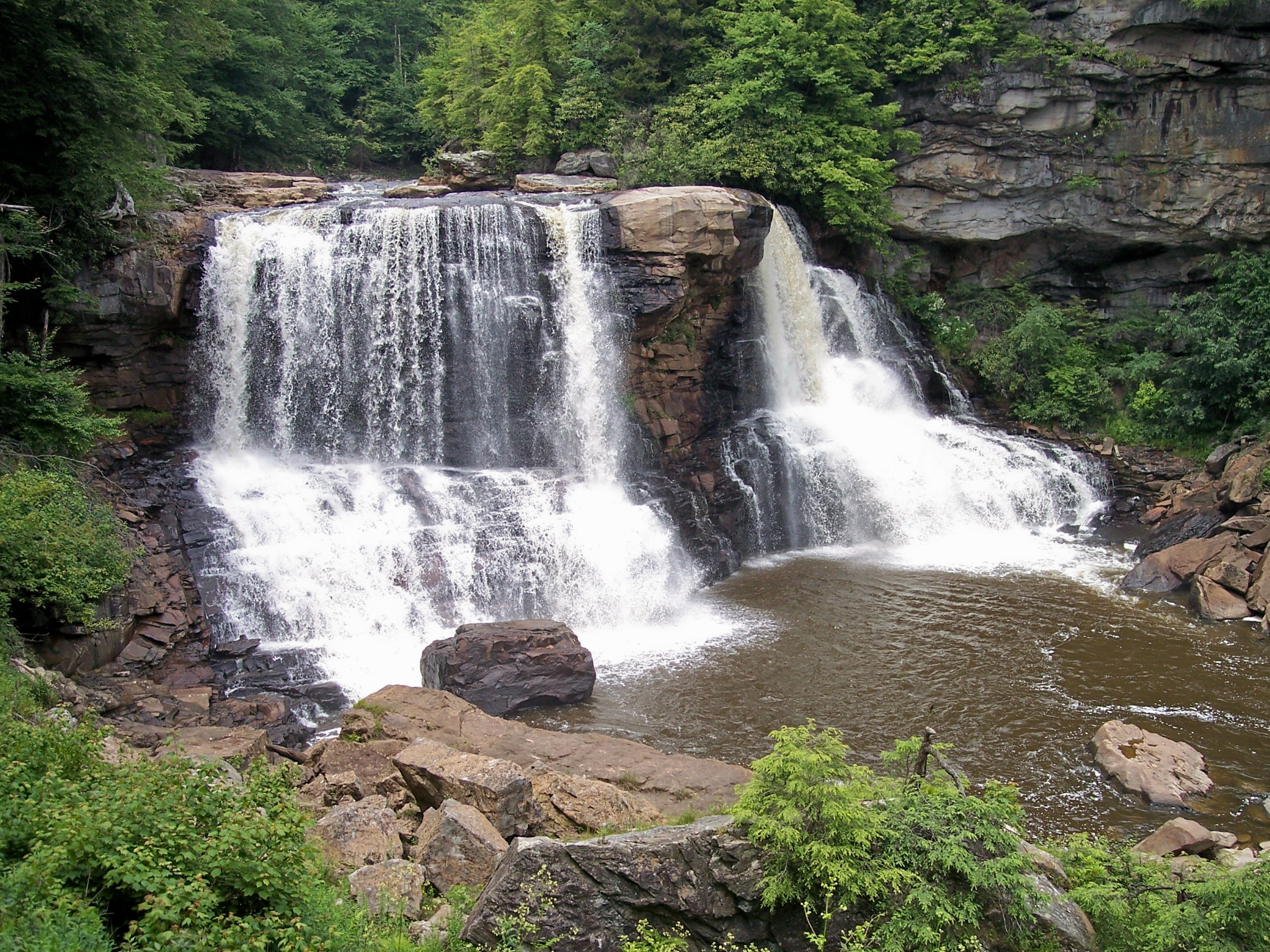 [Speaker Notes: What is deposition?

[Deposition is the dropping of sediment to a new location.]]
How do weathering, erosion, and deposition all work together?
WEATHERING
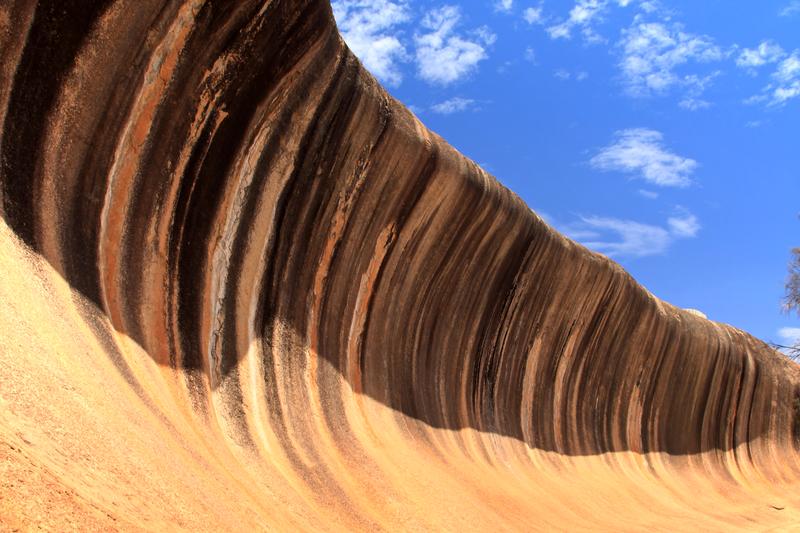 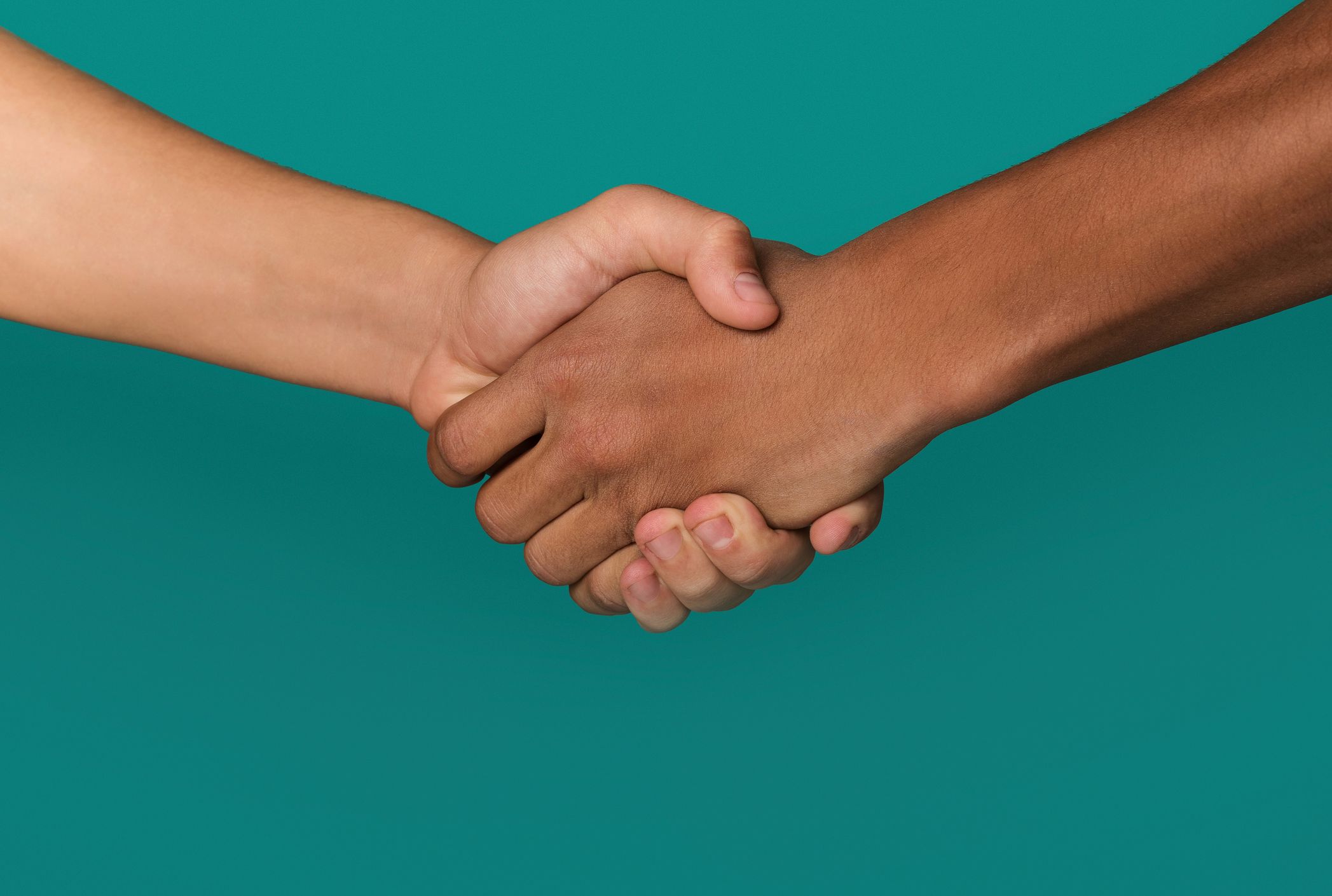 DEPOSITION
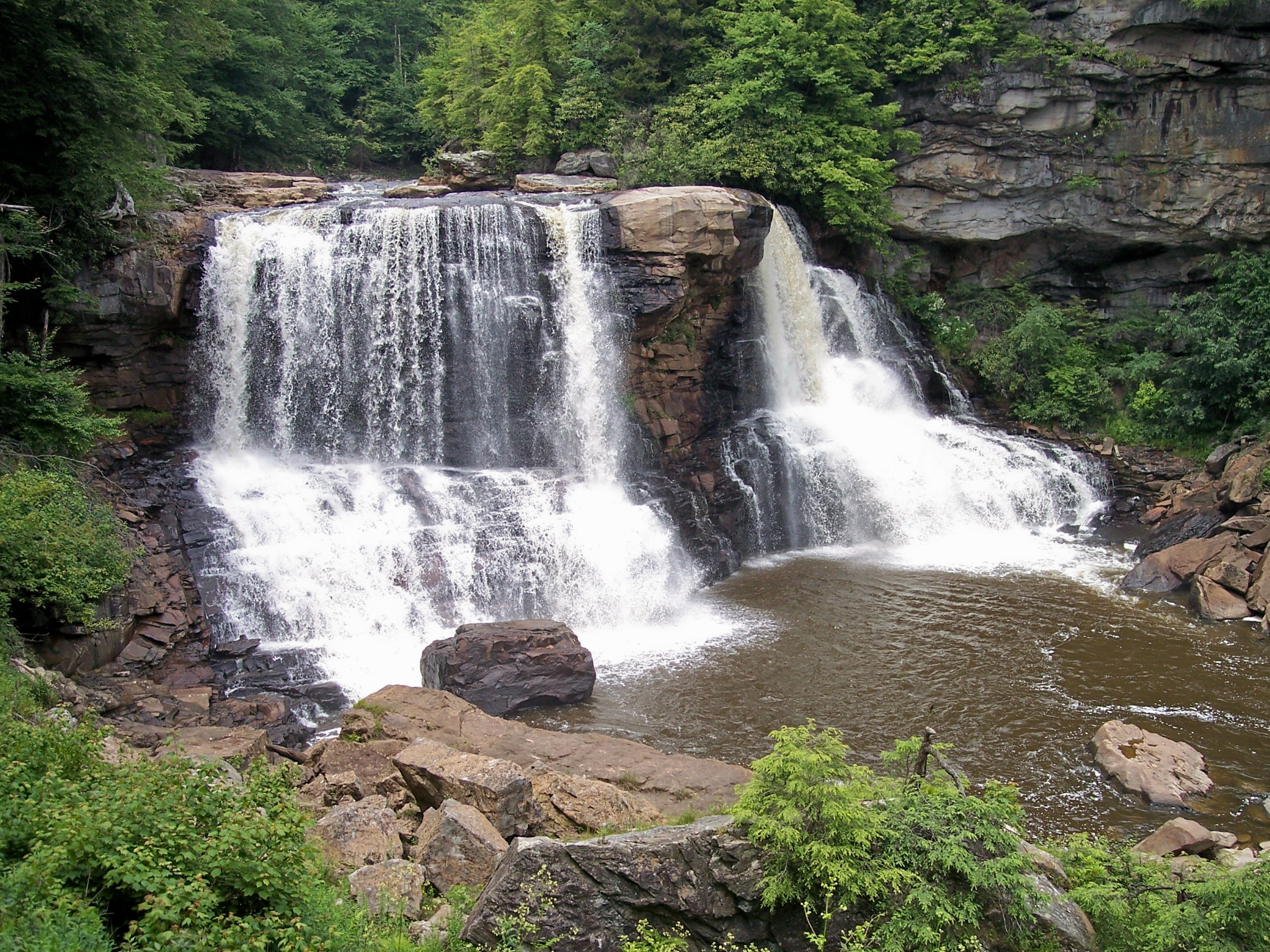 EROSION
[Speaker Notes: How do weathering, erosion, and deposition all work together?

[Answers will vary; students should mention the commonalities and differences described.]]
What are some examples of deposition?
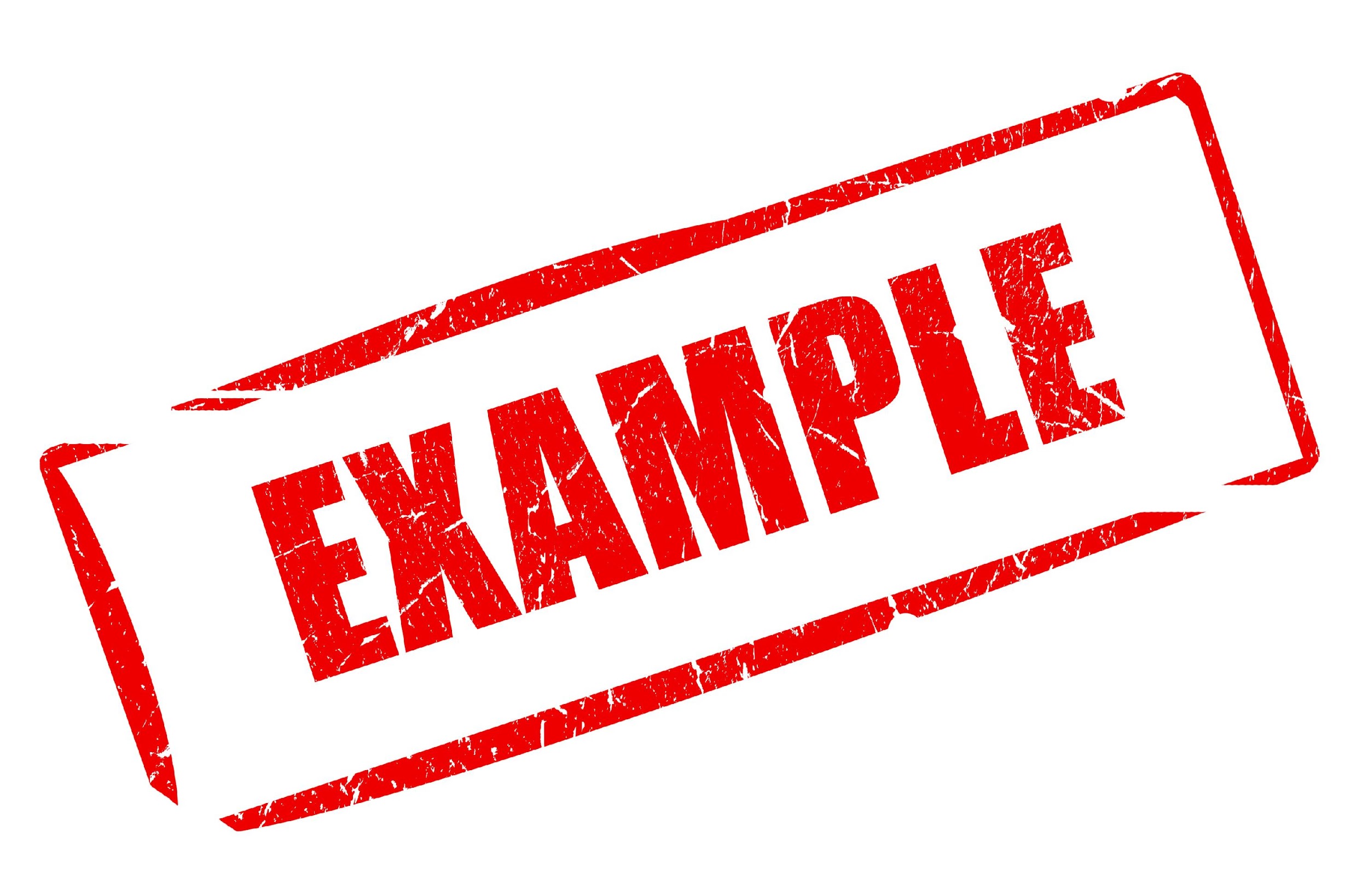 [Speaker Notes: What are some examples of deposition?

[Answers will vary.]]
Remember!!!
[Speaker Notes: So remember!]
Deposition: dropping of sediment to a new location
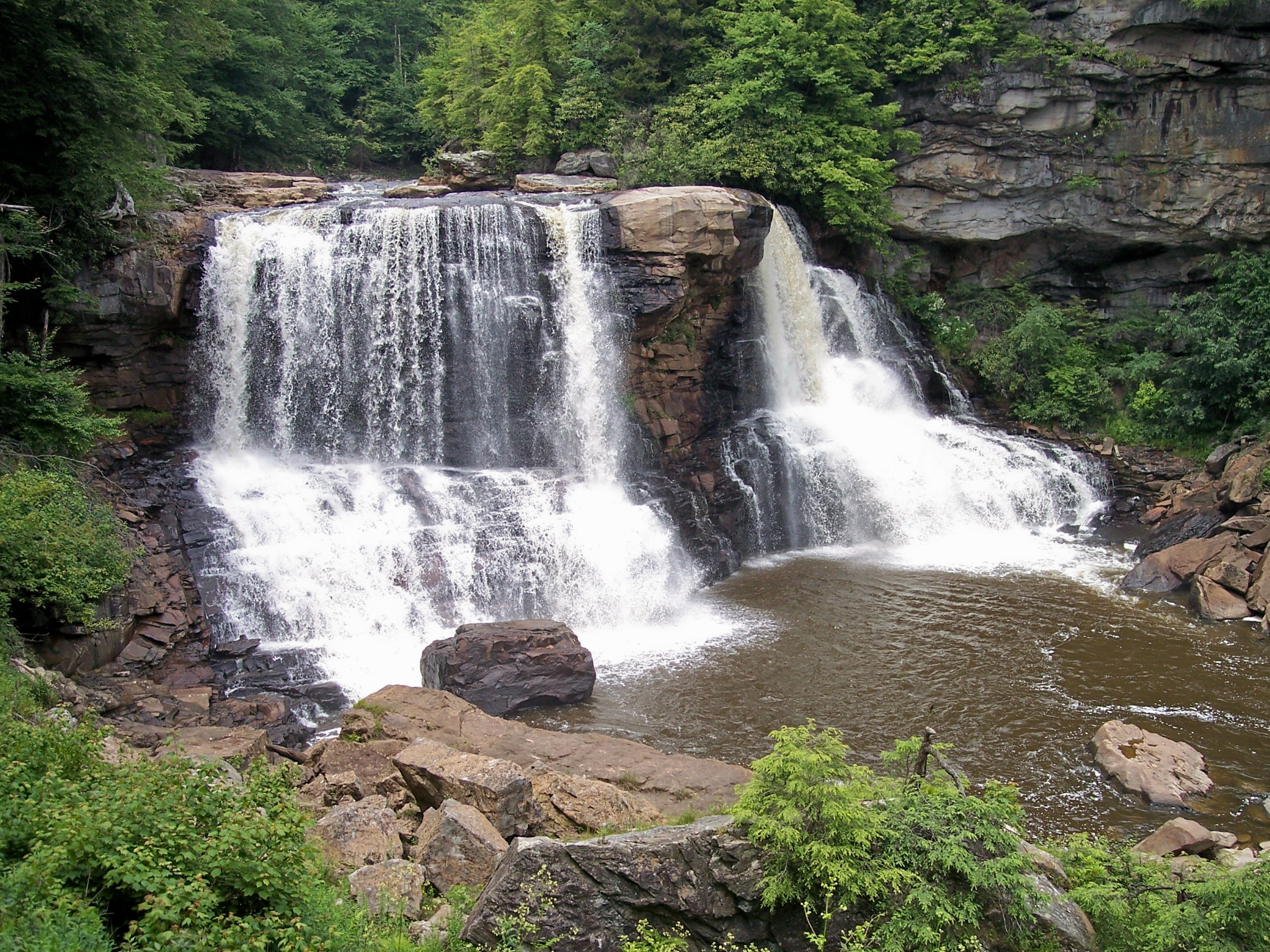 [Speaker Notes: Deposition is the dropping of sediment to a new location.]
Weathering, erosion, AND deposition work together to shape the environment.
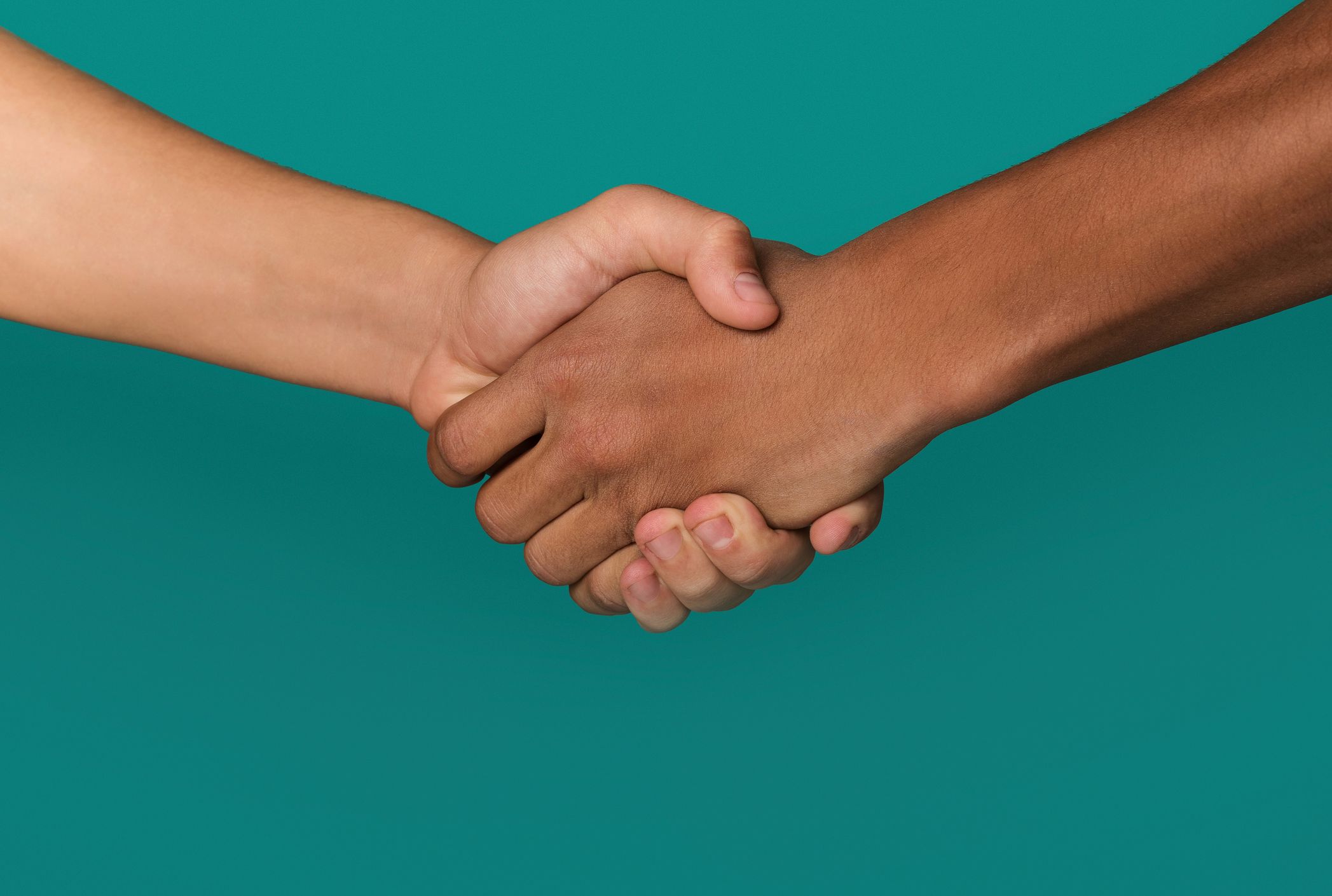 [Speaker Notes: Weathering, erosion, AND deposition work together to shape the environment. Sediment is created through weathering, carried away through erosion, and brought to a new location by deposition.

*Weathering breaks the sediment, erosion takes the sediment, and deposition drops the sediment in a new place.*]
Big Question: How does water play a role in different processes on Earth? What are some examples of how you use water everyday?
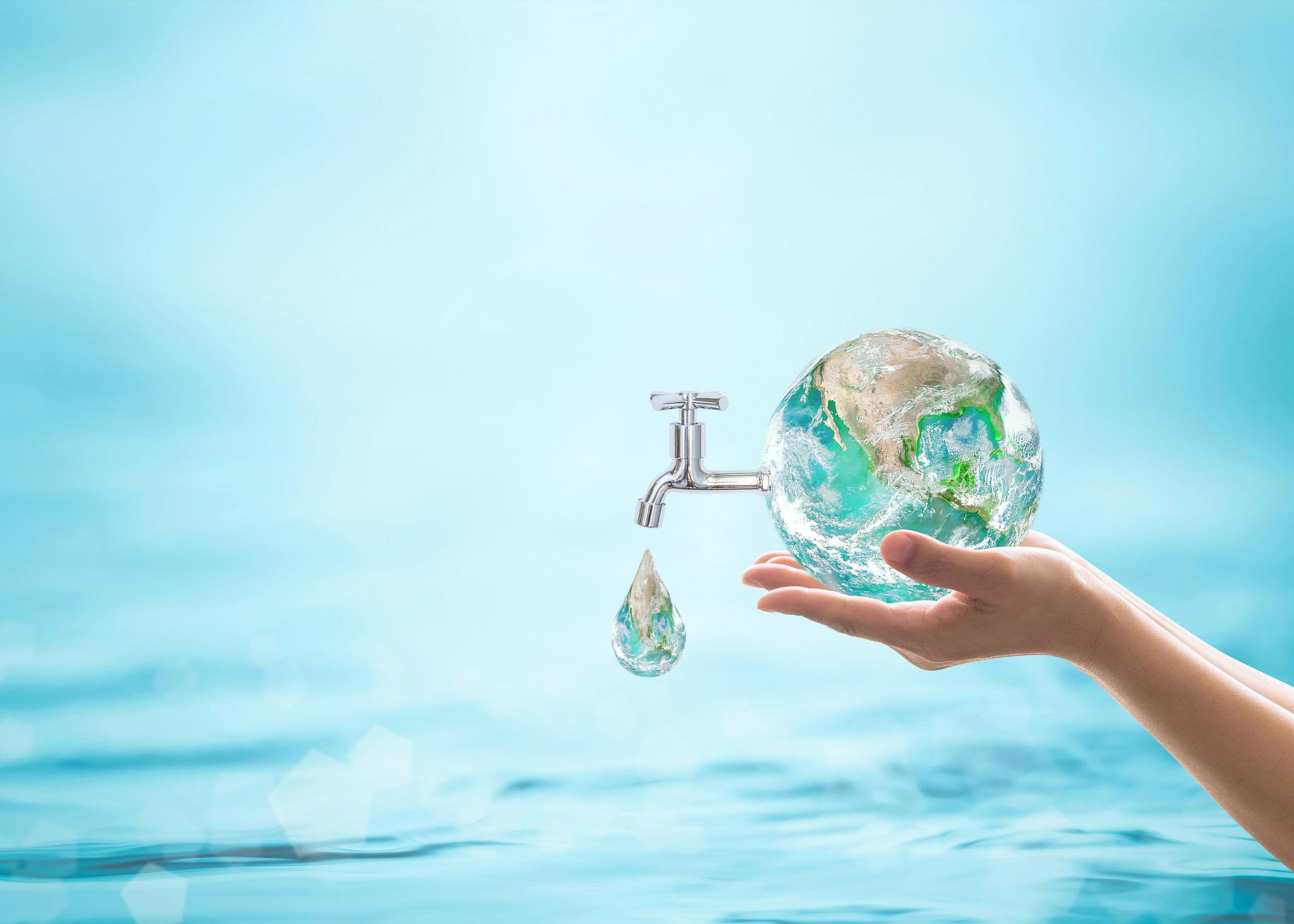 [Speaker Notes: Explicit cue to revisit the big question at the end of the lesson:  Okay everyone.  Now that we’ve learned the term, weathering, let’s reflect once more on our big question.  Was there anything that we predicted earlier that was correct or incorrect? Do you have any new hypotheses to share? 

Feedback: Offering students an opportunity to evaluate their earlier hypotheses and make changes based on their new understandings is an important part of the iterative process in science. This is a great opportunity to help students build an epistemic understanding by explicitly stating how continuing to change and build on hypotheses as your knowledge grows is an important part of the discipline of science!]
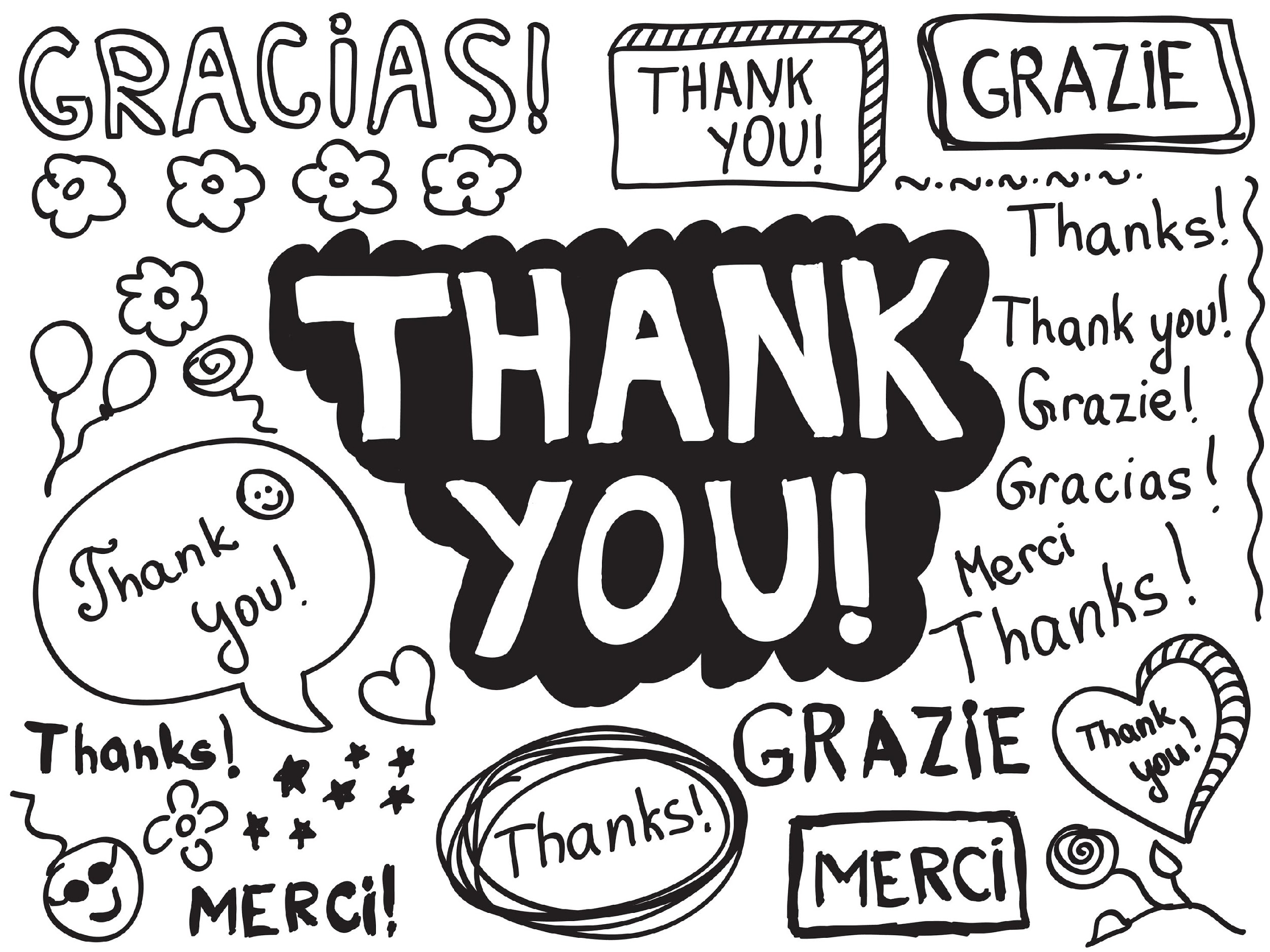 [Speaker Notes: Thanks for watching, and please continue watching CAPs available from this website.]
This Video Was Created With Resources From:
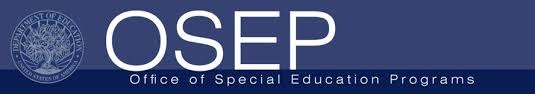 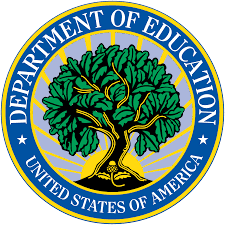 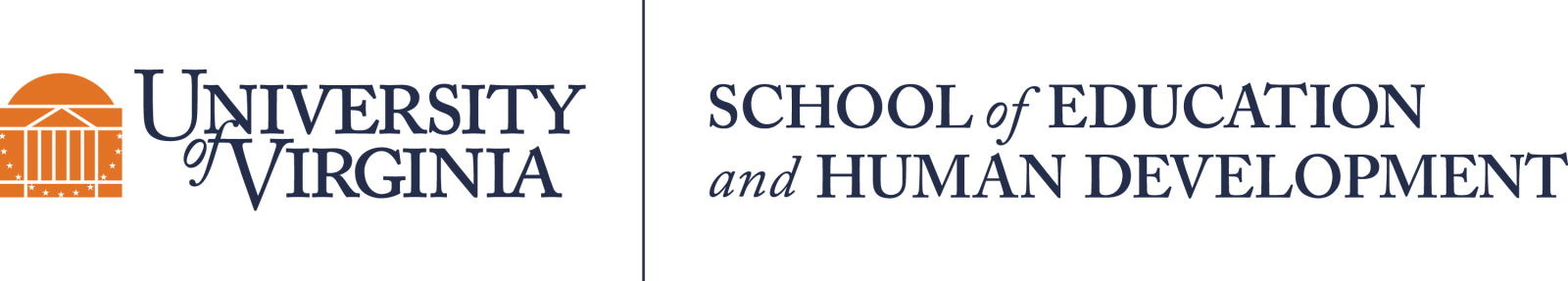 Questions or Comments

 Michael Kennedy, Ph.D.          MKennedy@Virginia.edu 
Rachel L Kunemund, Ph.D.	             rk8vm@virginia.edu